Rigorous Data Dredging  Theory and Tools for Adaptive Data Analysis.
Aaron Roth


Moritz Hardt
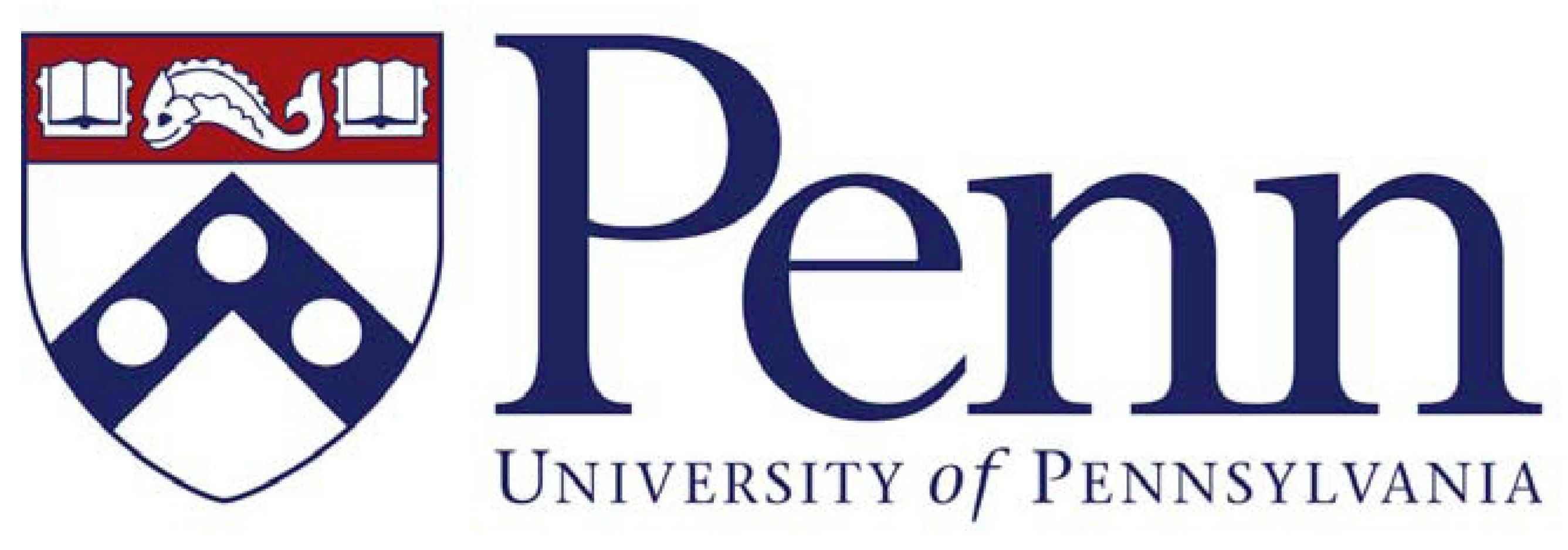 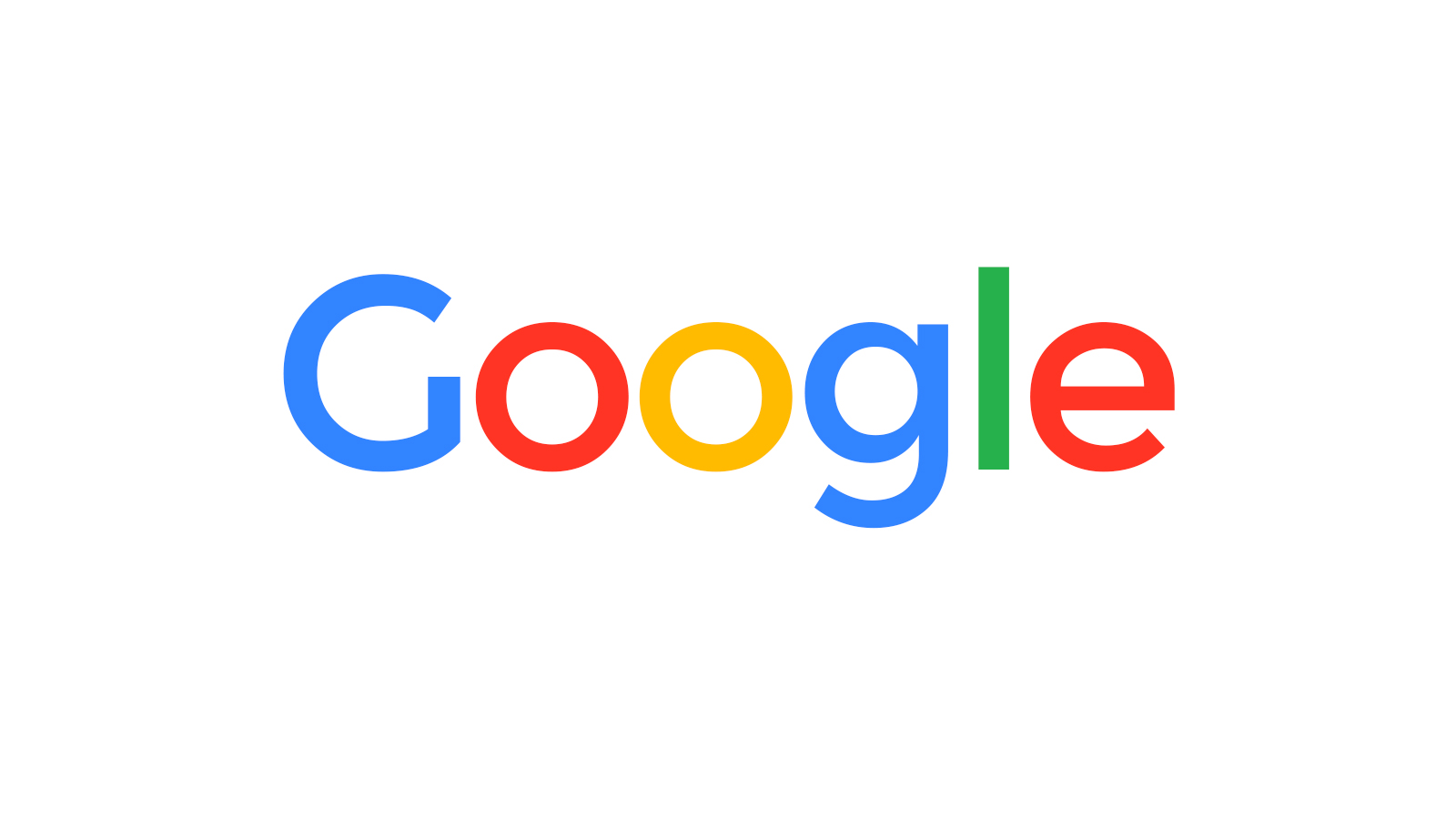 From: Trustworthy-broker@trustme.com
To: aaroth@cis.upenn.edu
Date: 2/27/15
Subject: Gr8 investment tip!!!

Hi! You don’t know me, but here is a tip! 

Go long on SHAK – it will go up today.
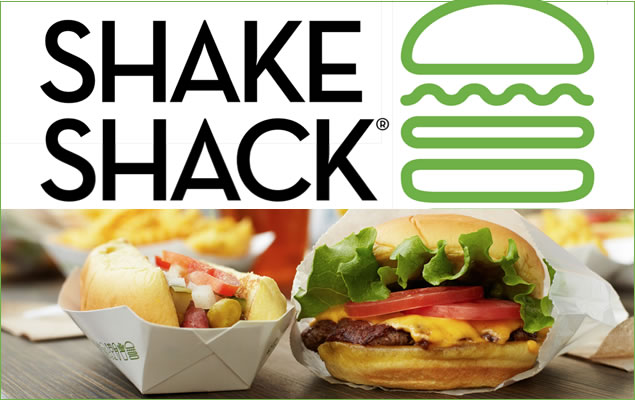 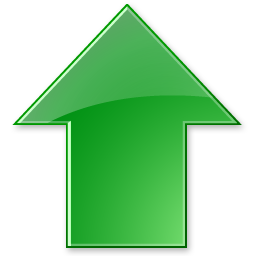 From: Trustworthy-broker@trustme.com
To: aaroth@cis.upenn.edu
Date: 2/28/15
Subject: Gr8 investment tip!!!

Hi again! Go short today. SHAK is going down.
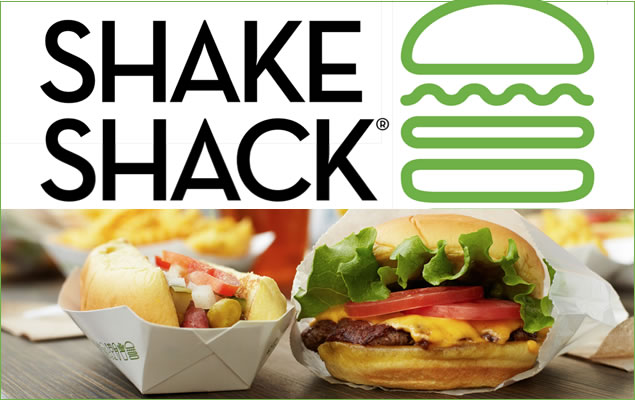 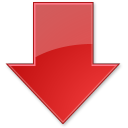 From: Trustworthy-broker@trustme.com
To: aaroth@cis.upenn.edu
Date: 3/1/15
Subject: Gr8 investment tip!!!

Down again.
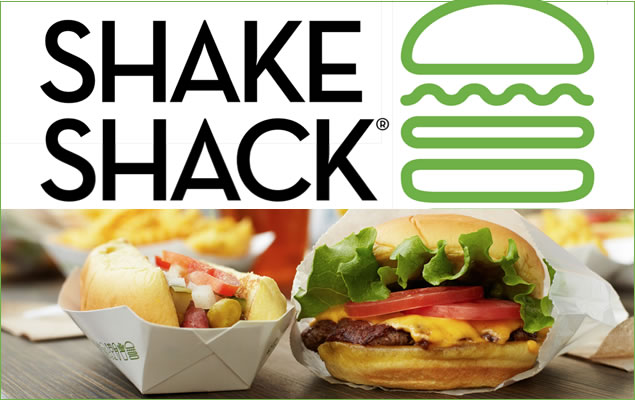 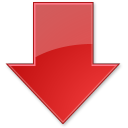 From: Trustworthy-broker@trustme.com
To: aaroth@cis.upenn.edu
Date: 3/2/15
Subject: Gr8 investment tip!!!

Up!
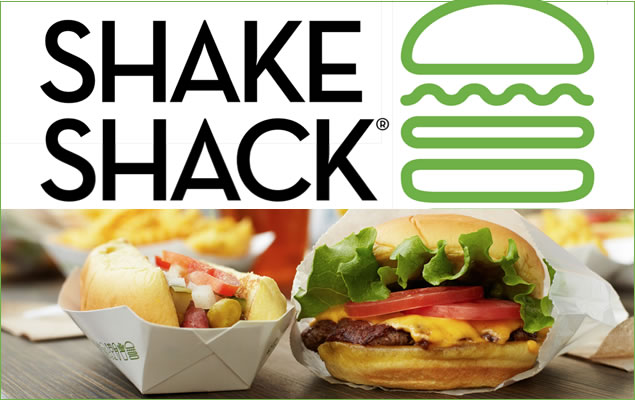 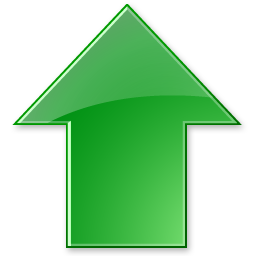 From: Trustworthy-broker@trustme.com
To: aaroth@cis.upenn.edu
Date: 3/3/15
Subject: Gr8 investment tip!!!

Down.
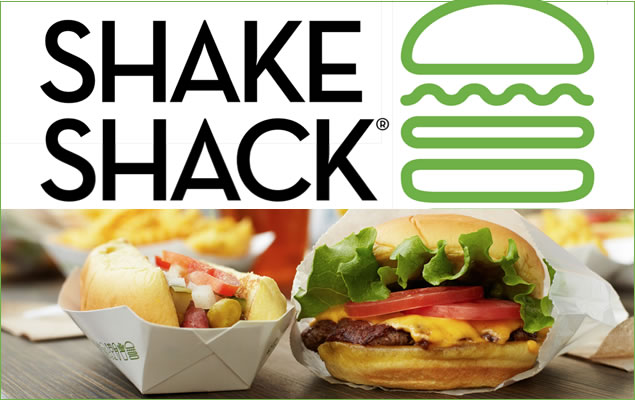 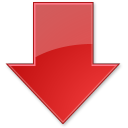 From: Trustworthy-broker@trustme.com
To: aaroth@cis.upenn.edu
Date: 3/4/15
Subject: Gr8 investment tip!!!

Up!
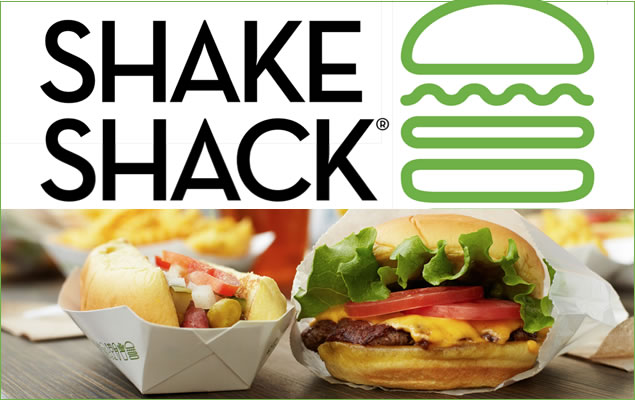 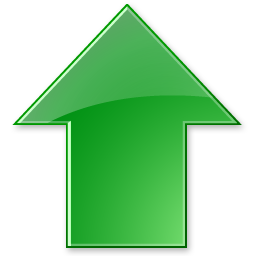 From: Trustworthy-broker@trustme.com
To: aaroth@cis.upenn.edu
Date: 3/5/15
Subject: Gr8 investment tip!!!

Up!
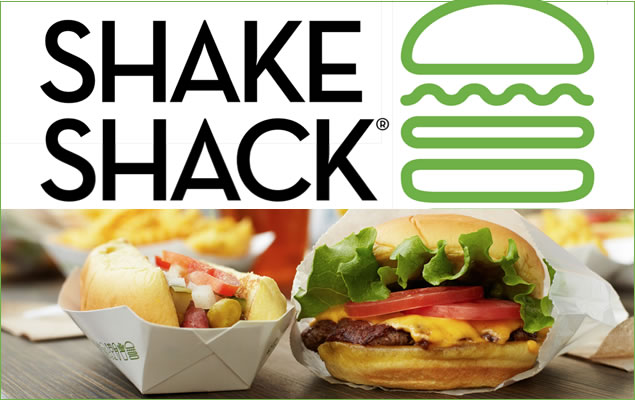 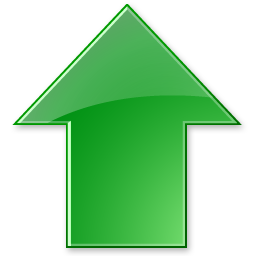 From: Trustworthy-broker@trustme.com
To: aaroth@cis.upenn.edu
Date: 3/6/15
Subject: Gr8 investment tip!!!

Up!
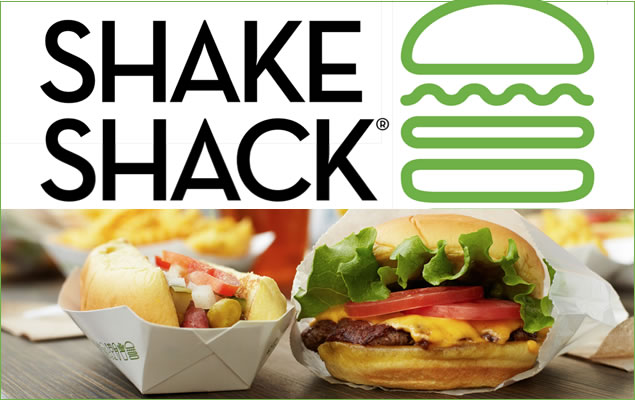 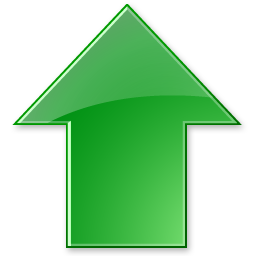 From: Trustworthy-broker@trustme.com
To: aaroth@cis.upenn.edu
Date: 3/7/15
Subject: Gr8 investment tip!!!

Down.
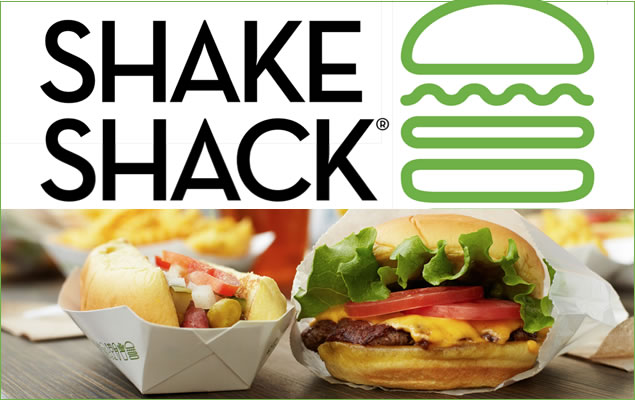 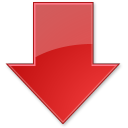 From: Trustworthy-broker@trustme.com
To: aaroth@cis.upenn.edu
Date: 3/8/15
Subject: Gr8 investment tip!!!

Down.
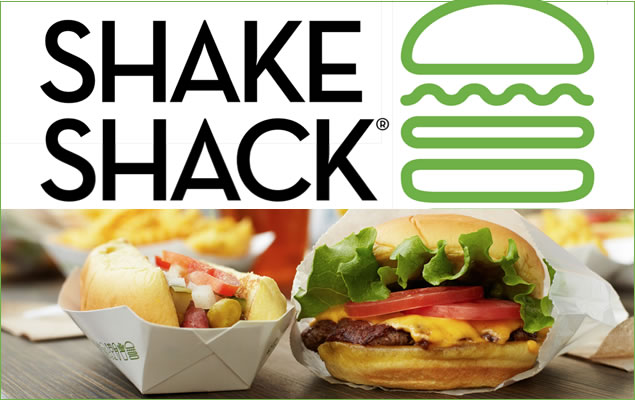 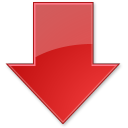 From: Trustworthy-broker@trustme.com
To: aaroth@cis.upenn.edu
Date: 3/8/15
Subject: Gr8 investment opportunity!!!

Hi there. I’m tired of giving out this great advice for free. Let me manage your money, and I’ll continue giving you my stock prediction tips in exchange for a small cut!

BANK ACCOUNT NUMBER PLS!!
Hmm…
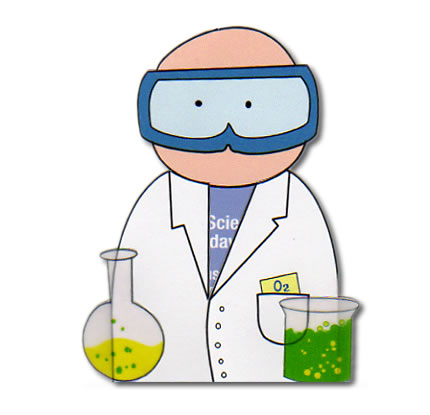 What happened
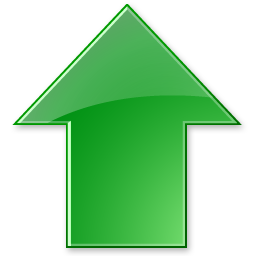 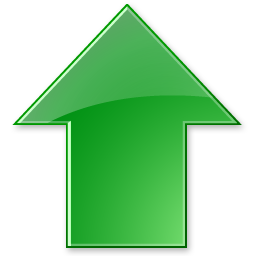 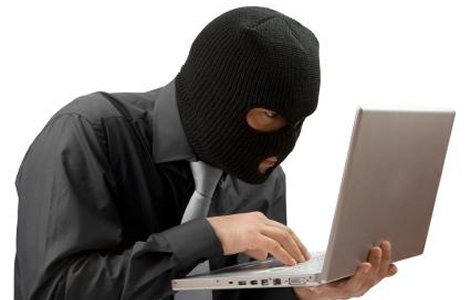 100,000
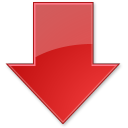 What happened
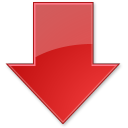 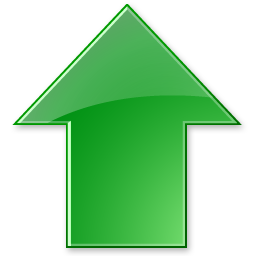 50,000
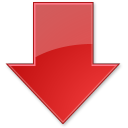 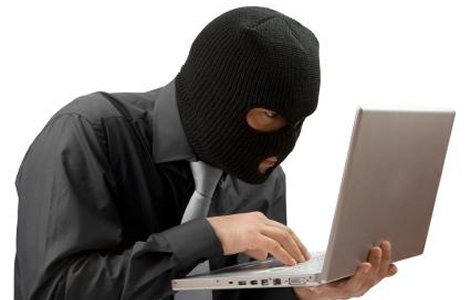 What happened
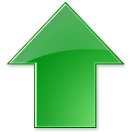 25,000
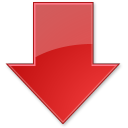 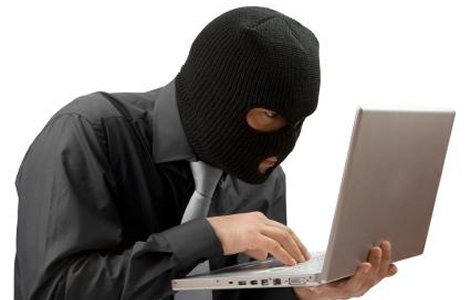 After 10 days…
Unreliable results: a crisis in data science?
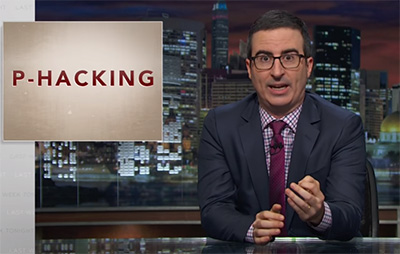 Unreliable results: a crisis in data science?
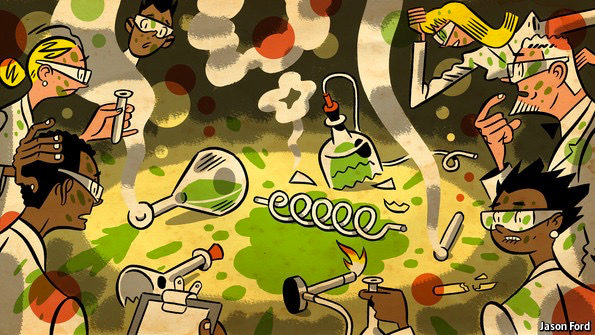 Trouble at the Lab – The Economist
Most published research findings 
are probably false.  
– John Ioannidis
[…] three-quarters of published scientific papers in the field of machine learning are bunk because of ‘overfitting’ says Sandy Pentland

– The Economist
Irreproducible biology research costs put at $28 billion per year
– Nature News (2015)
[Speaker Notes: “If you want to believe them, then you shouldn’t believe them.”
Amgen: Of 53 landmark studies in cancer research, 6 reproduced
Bayer: Of 67 studies, 14 reproduced
28bln = 4 X NSF budget]
Preventing overfitting
Decades old subject
Lots of tools:
holdout method, cross-validation, bootstrap
Designed for static data analysis
Static data analysis
Data
Outcome
Method
Can’t revise method and reuse data
Static         vs        Adaptive
Data
Outcome
Method
Method
Data
Outcome
unrestricted
access
training 
data
holdout
data
Holdout method in theory
one shot
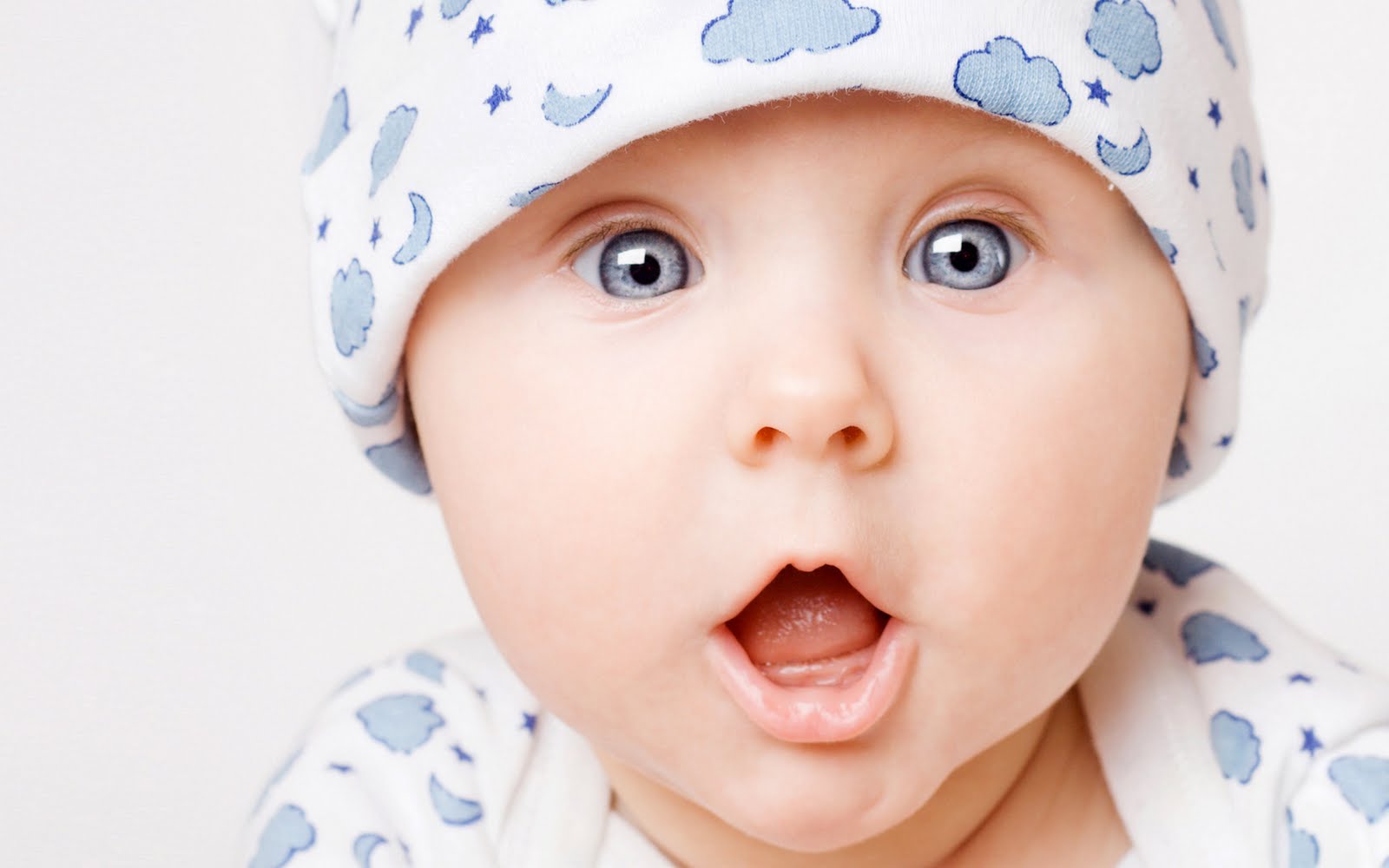 data
Non-reusable: Don’t use holdout in training stage!
unrestricted
access
training 
data
holdout
data
Holdout method in practice
used adaptively
many times
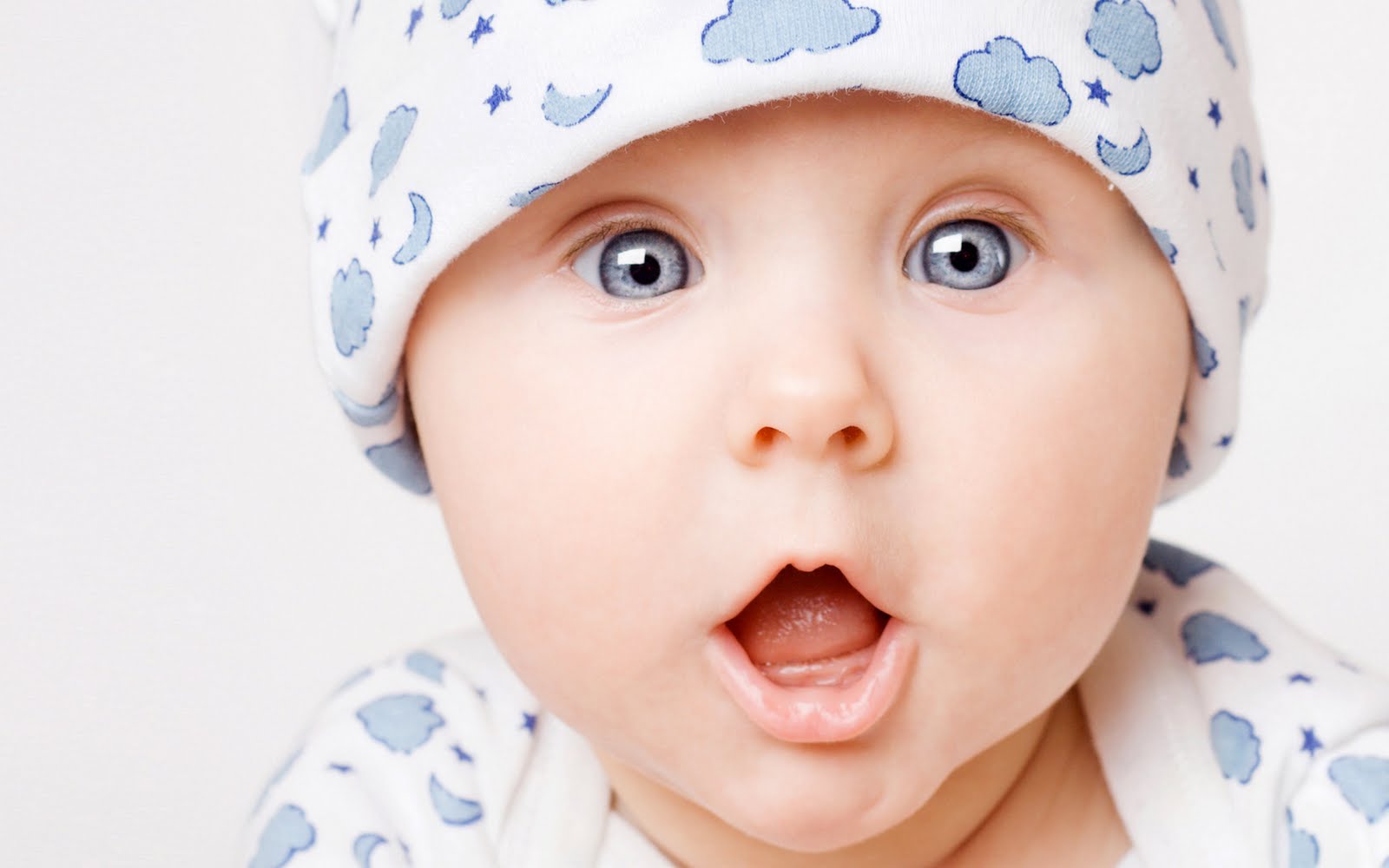 data
Competitions, benchmarks, model tweaking in industry, 
hyperparameter search, main experimental paradigm in ML
[Speaker Notes: Leon Bottou (ICML 2015): Main experimental paradigm; reaching its limits.]
What about an Extra Test Set?
If you use it once, it’s expensive
If you use it repeatedly adaptively,
same issues as before
In science, benchmarks are fixed 
(no extra data for MNIST, CIFAR, ImageNet)
Adaptivity is known by many names (not all flattering)
Data dredging, Data snooping, fishing, p-hacking, post-hoc analysis, “Garden of the Forking Paths”
Some caution strongly against it:
“Pre-registration” – specify all statistical hypotheses exactly ahead of time, before data are gathered. 
(Humphreys, Sanchez, Windt 2013, Monogan 2013)
But…
We would also like to be informed by the data! 
The most valuable statistical analyses often arise only after an iterative process involving the data – (Gelman, Loken 2013)
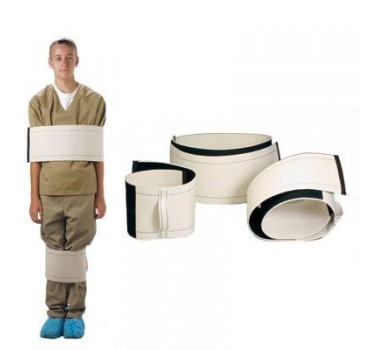 Medshop.com “HUMANE CONSTRAINT HUMANE WRAP”
What do we want to protect against?
Over-fitting from fixed algorithmic procedures (easiest – might hope to analyze exactly)
e.g. variable/parameter selection followed by model fitting
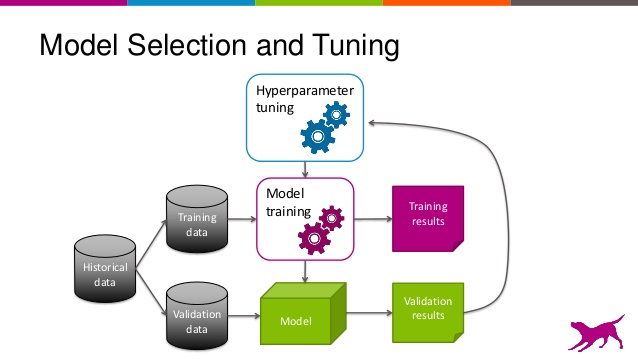 From: “Evaluating Machine Learning Models”. Alice Zheng, Dato.
What do we want to protect against?
2) “Researcher Degrees of Freedom”
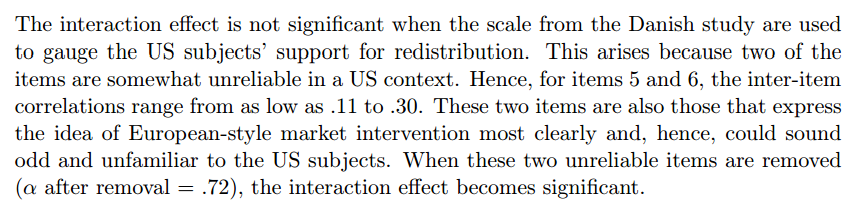 Example from Gelman and Loken, “The Garden of Forking Paths”, 2013
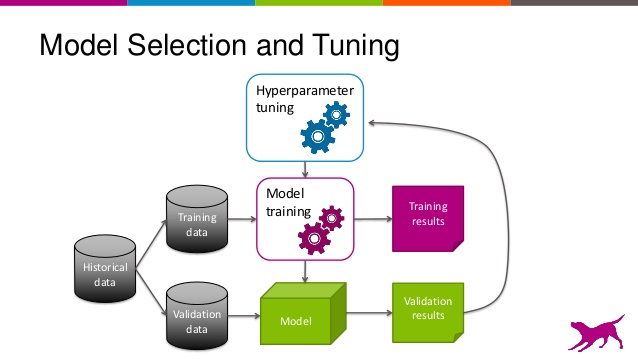 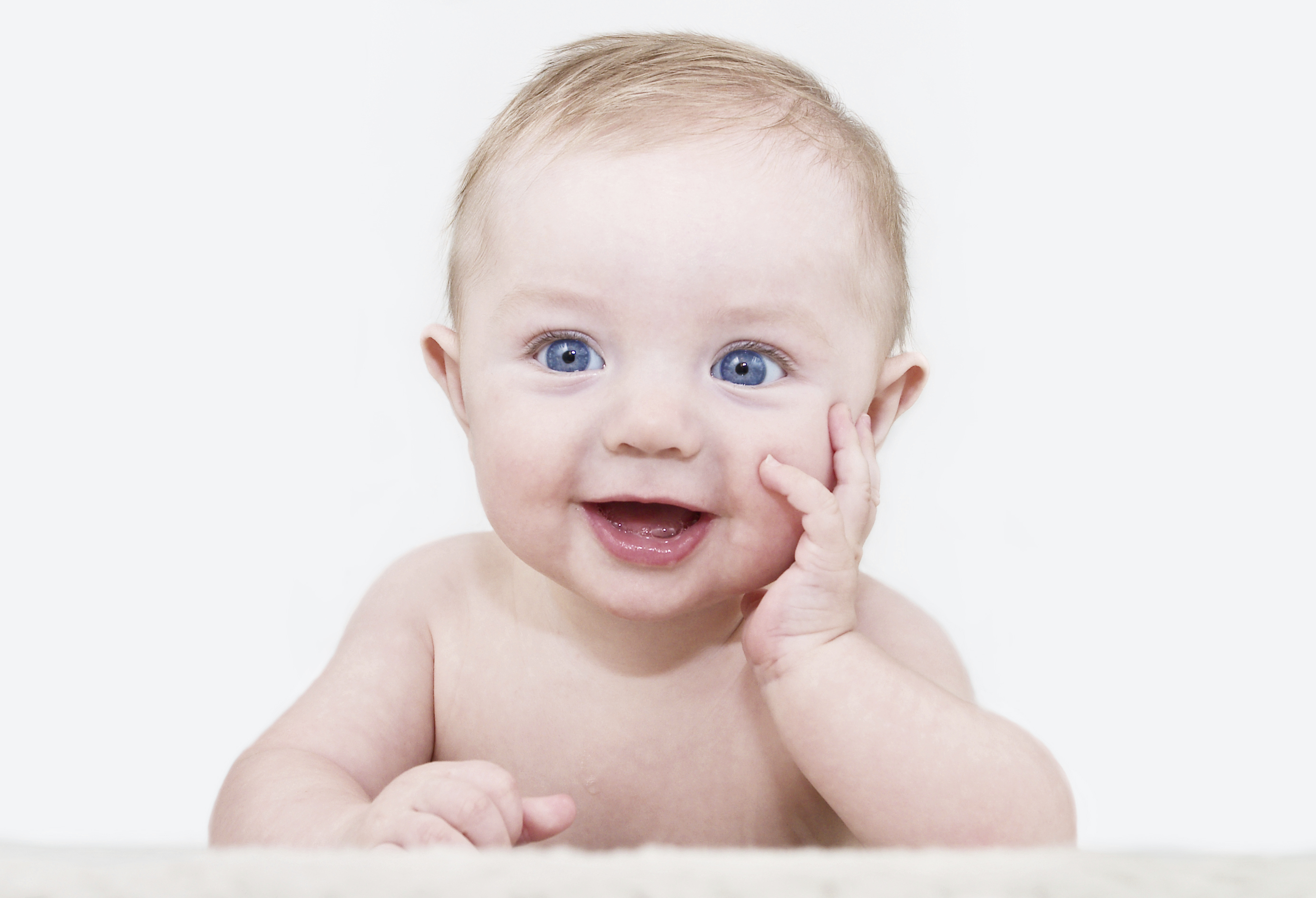 What do we want to protect against?
3) Multi-researcher re-use of data sets
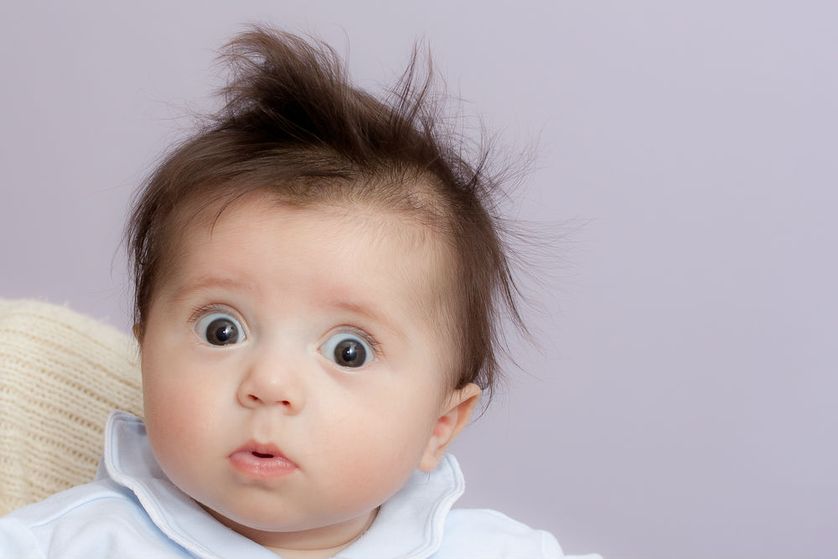 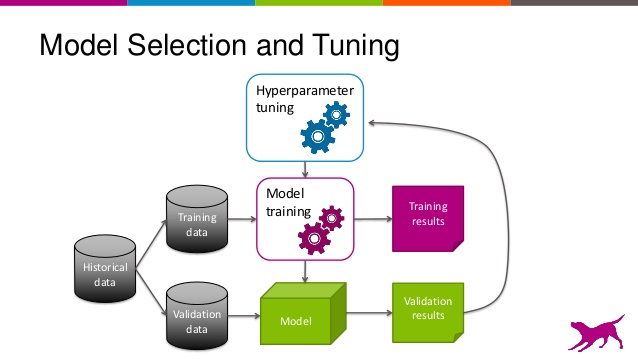 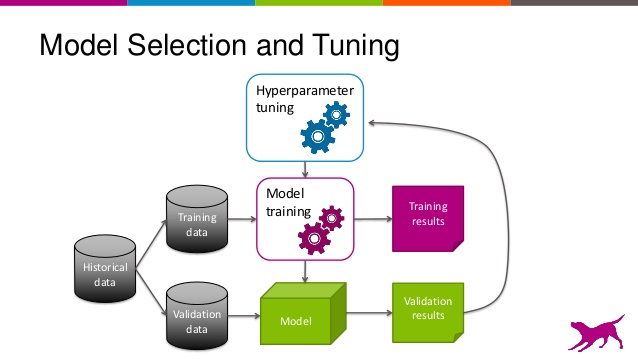 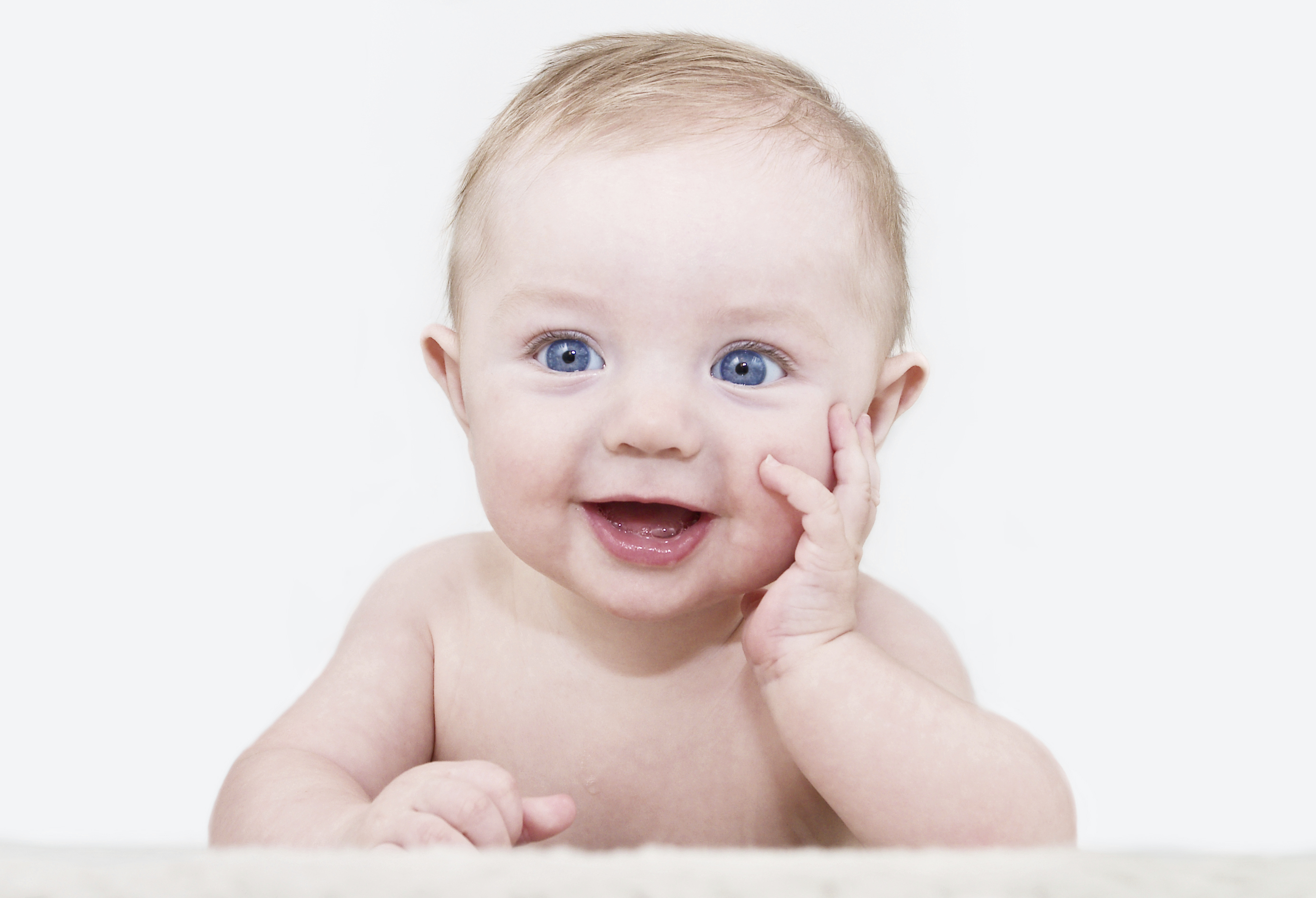 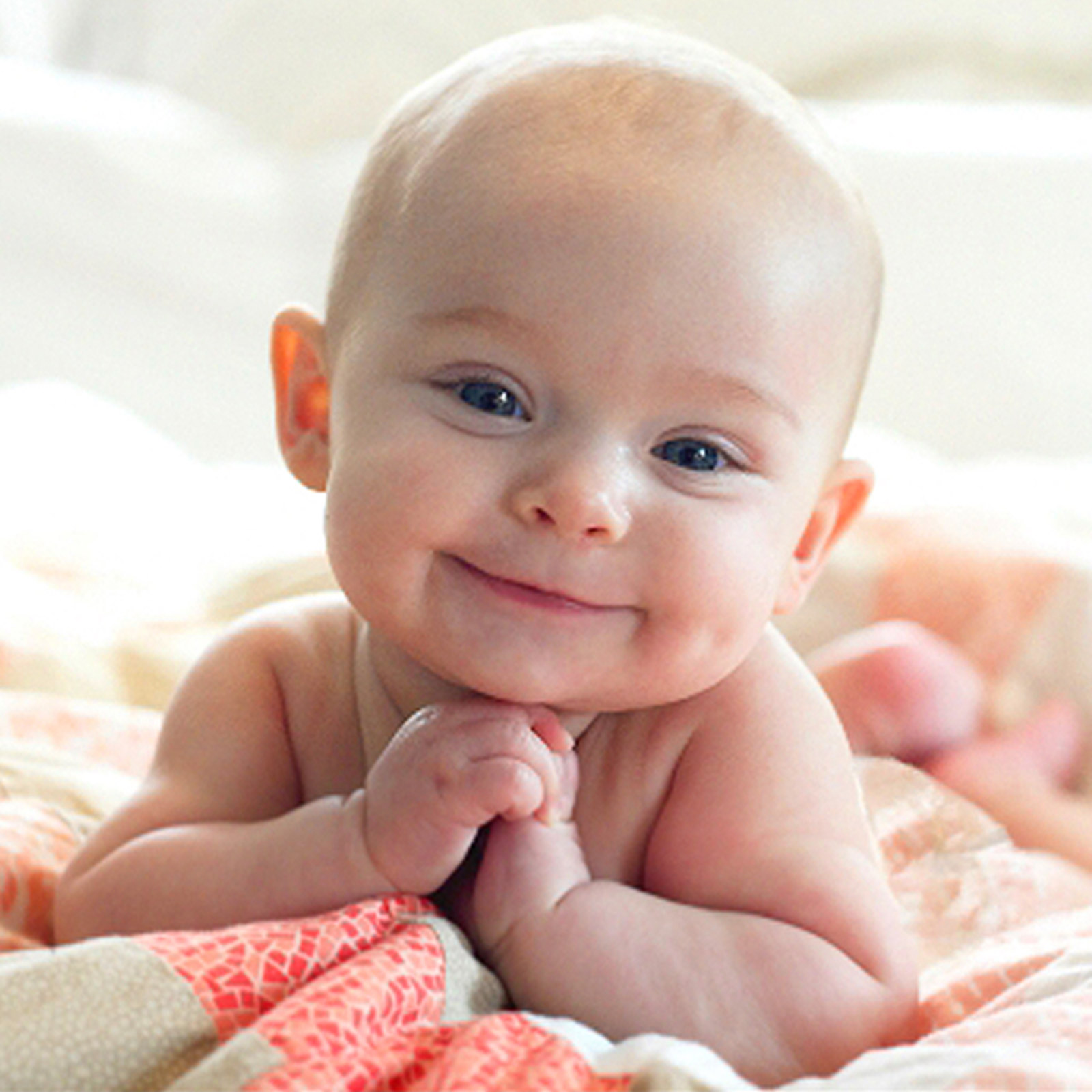 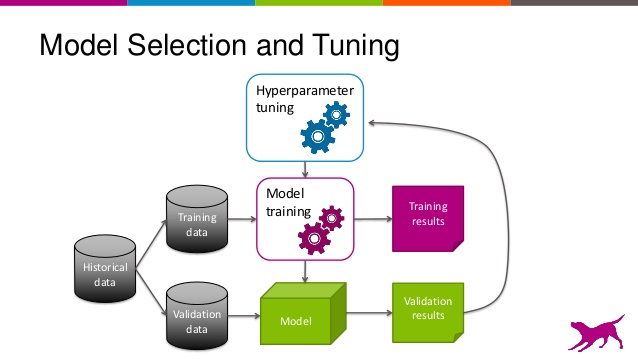 Desiderata
An information measure flexible enough to reason about many different algorithms.

Robustness to arbitrary post-processing.
Both precisely defined: 
And imprecisely defined:

Graceful degradation under composition:
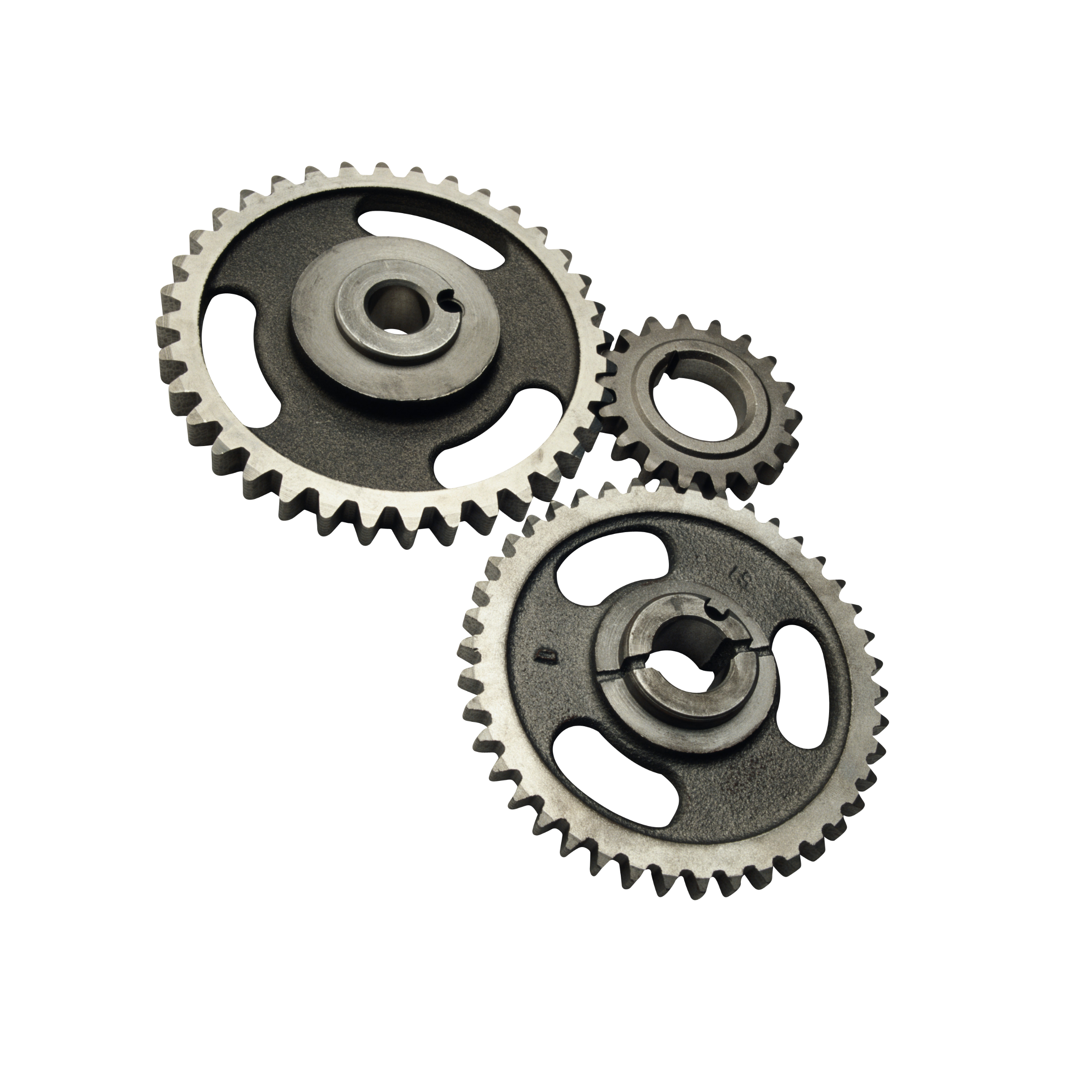 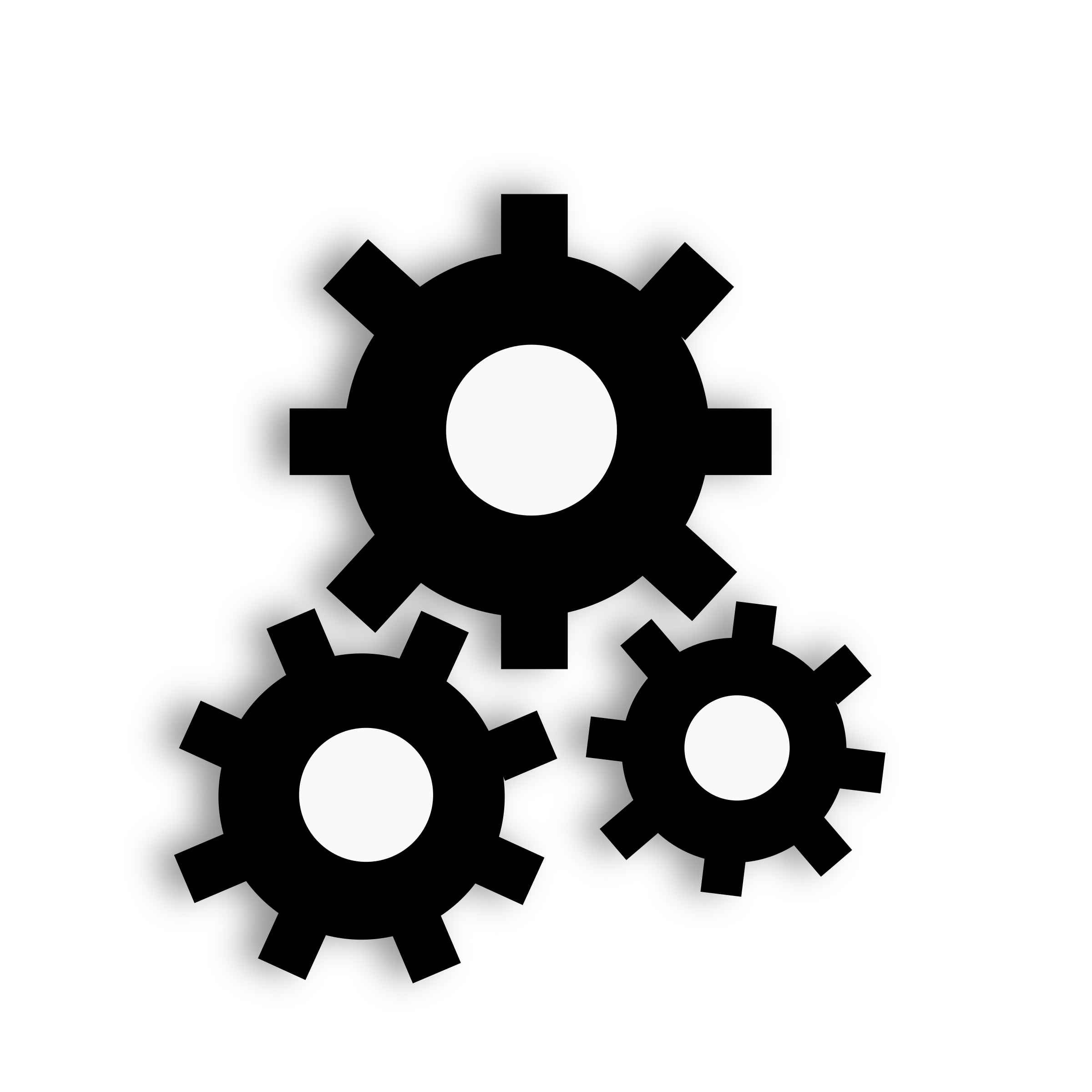 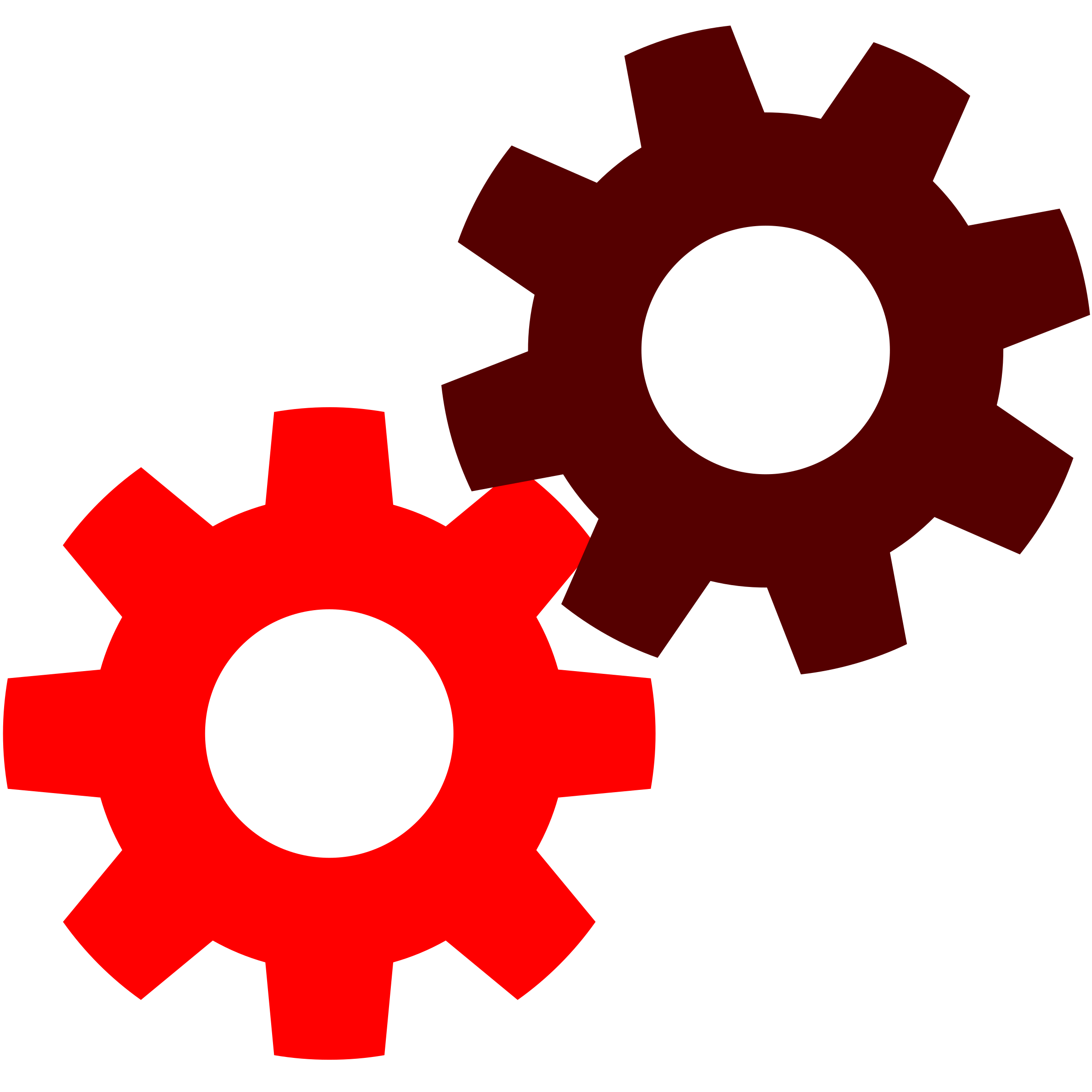 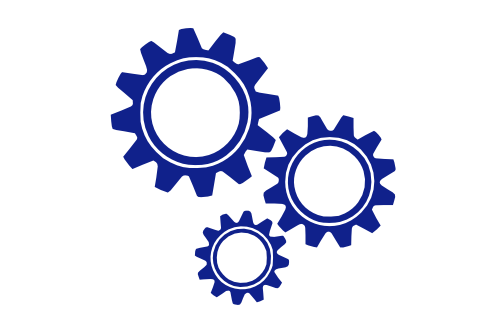 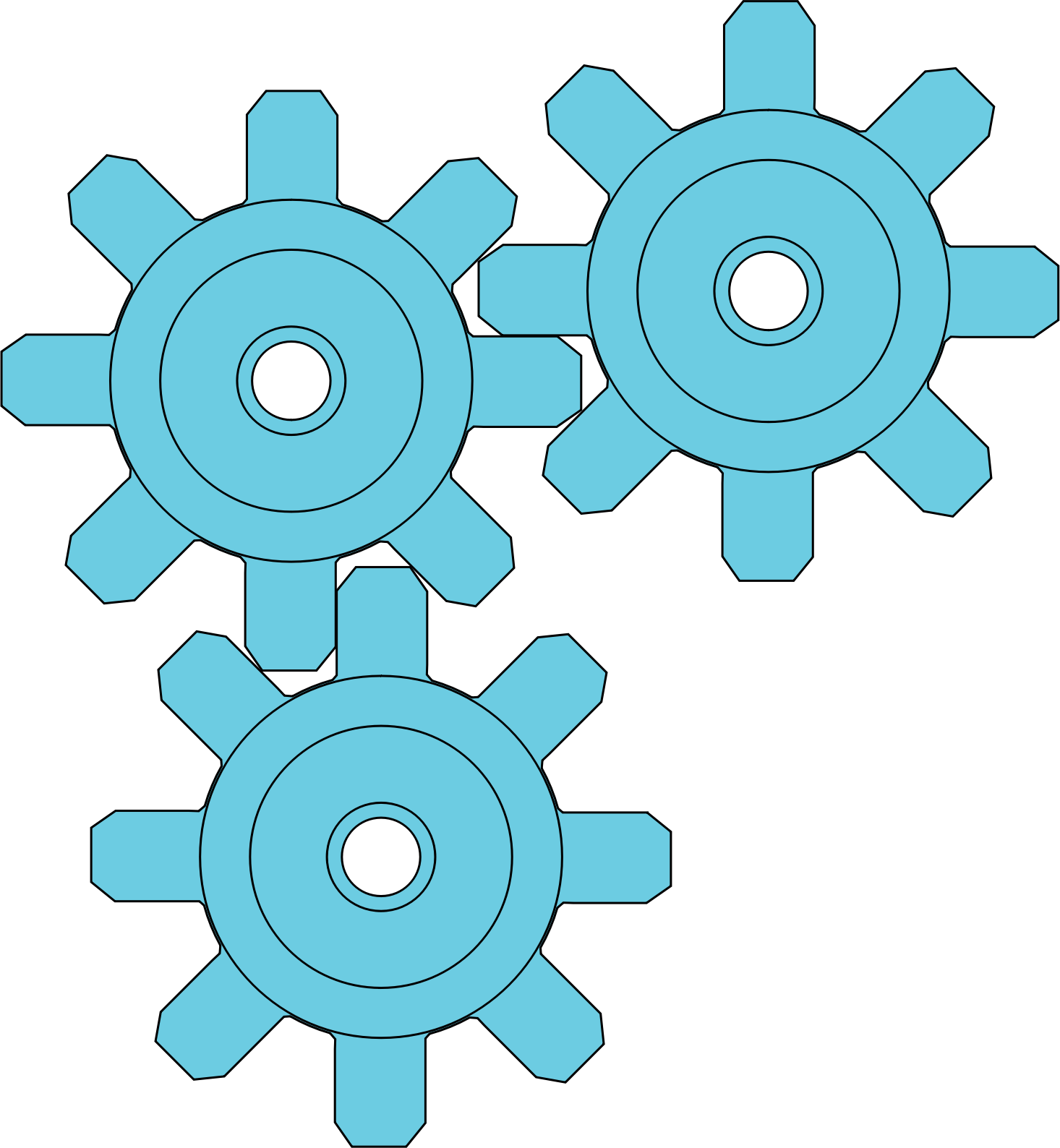 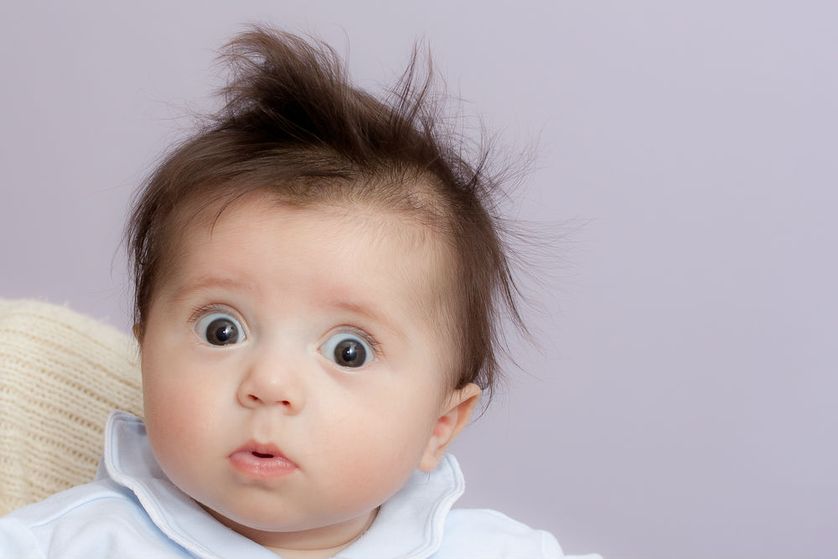 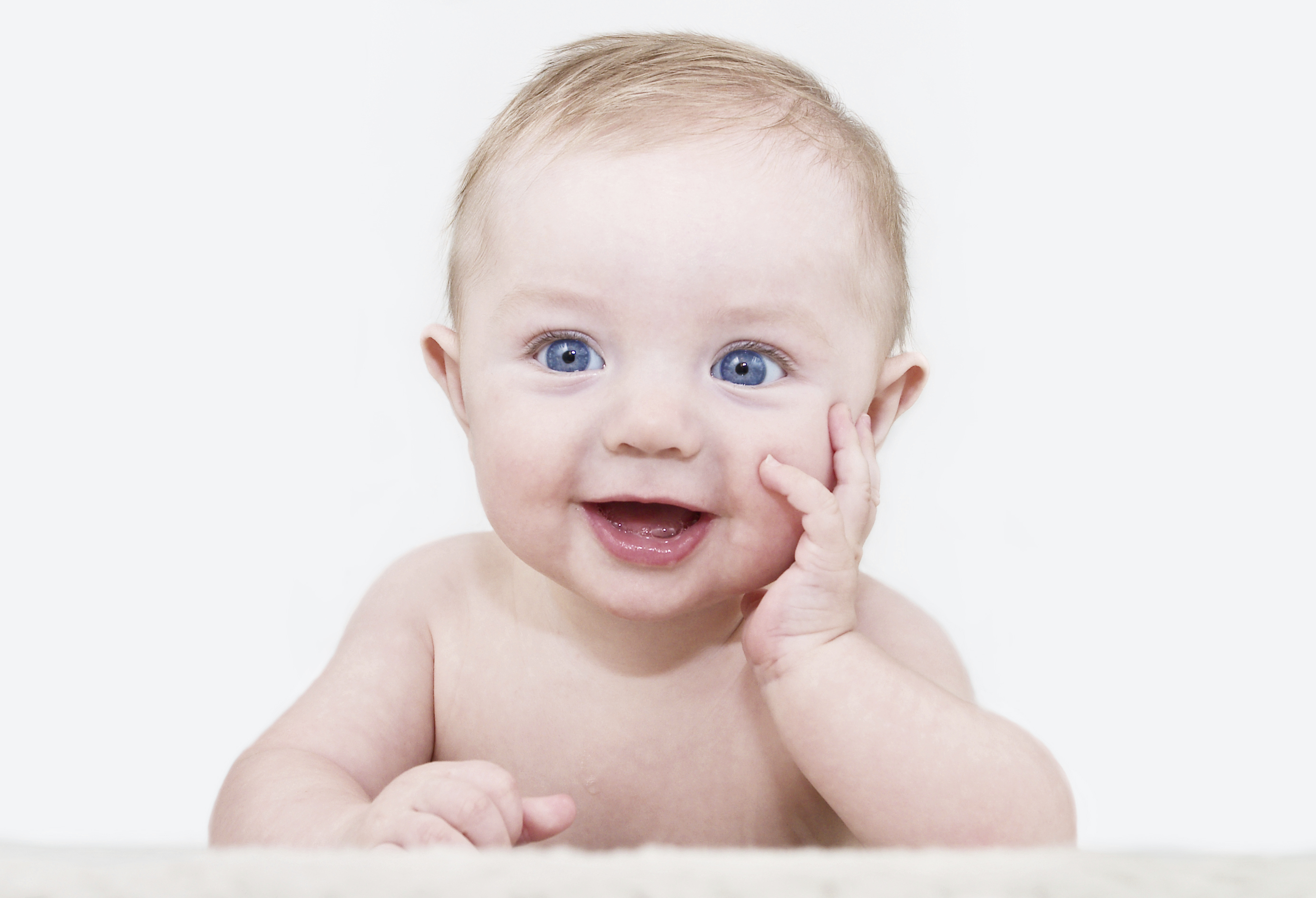 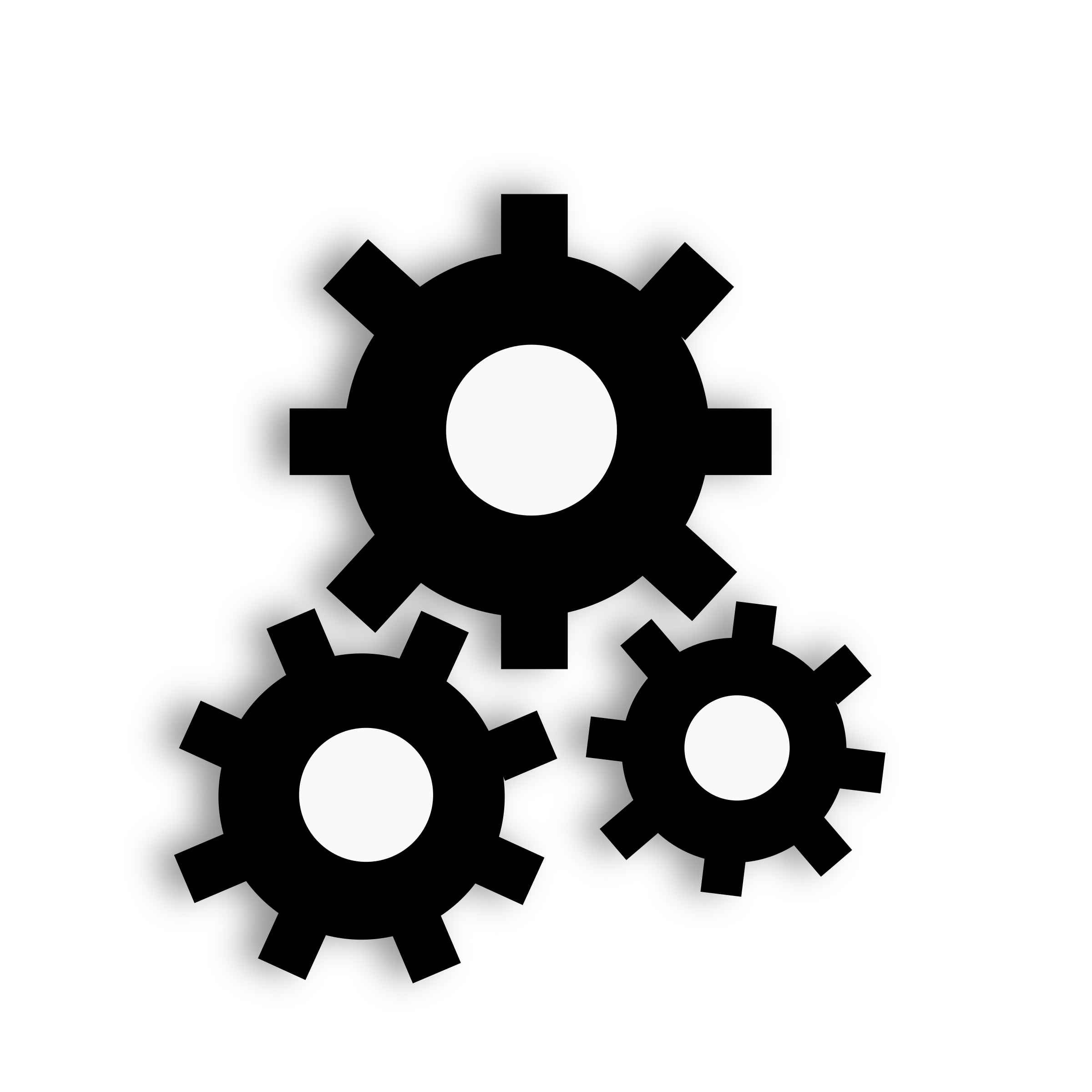 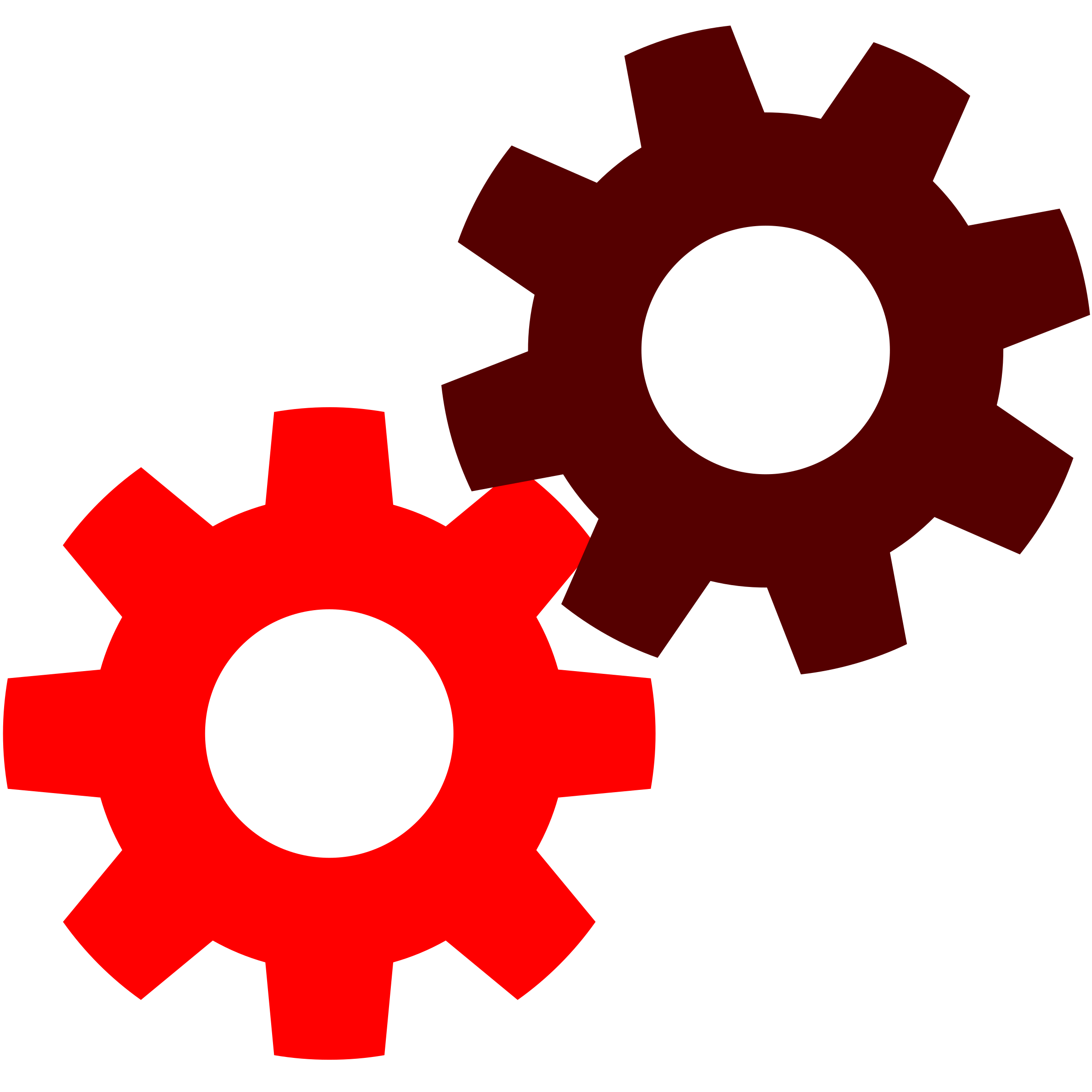 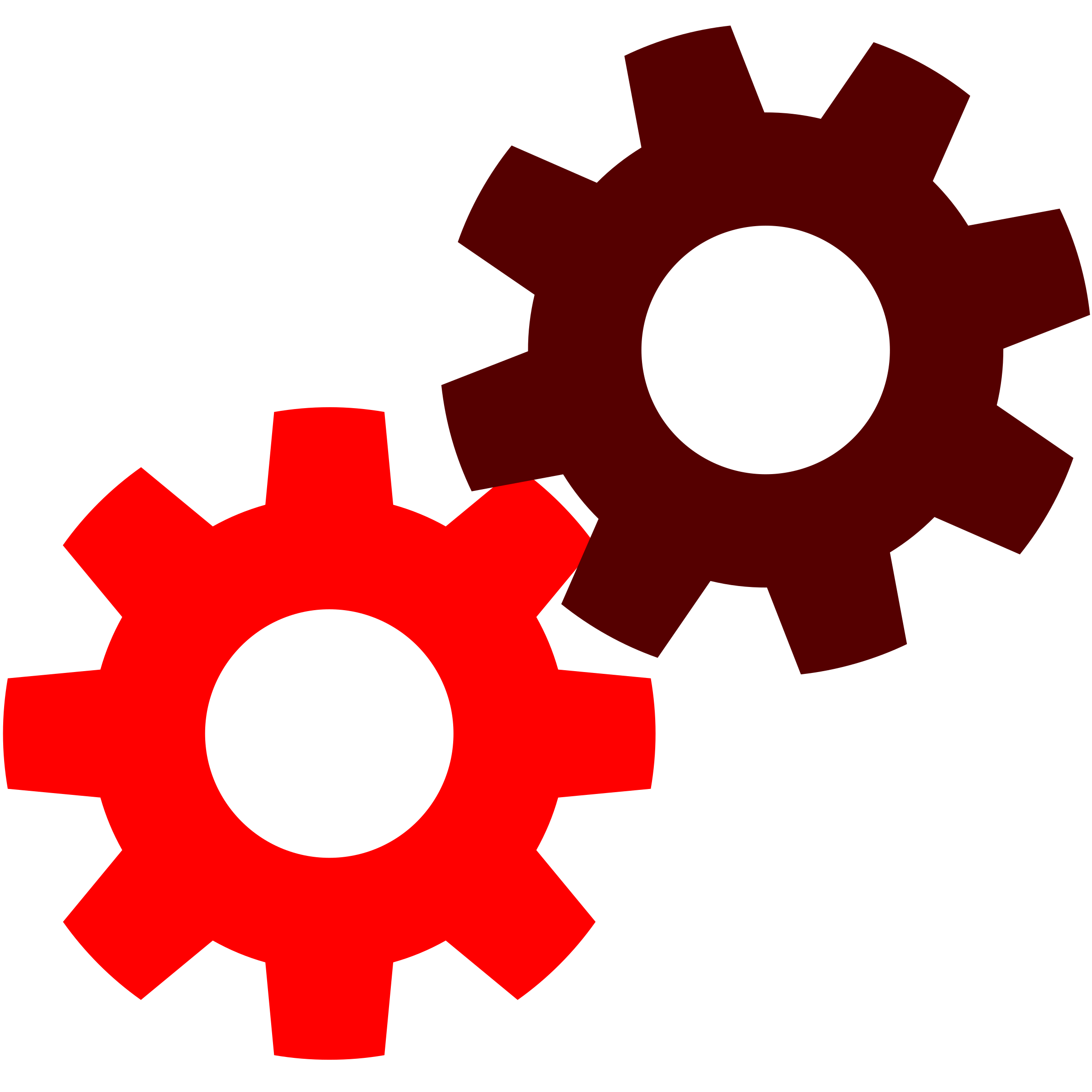 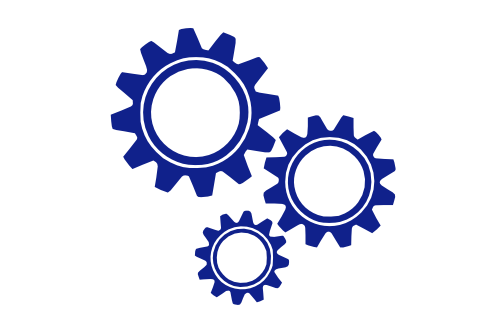 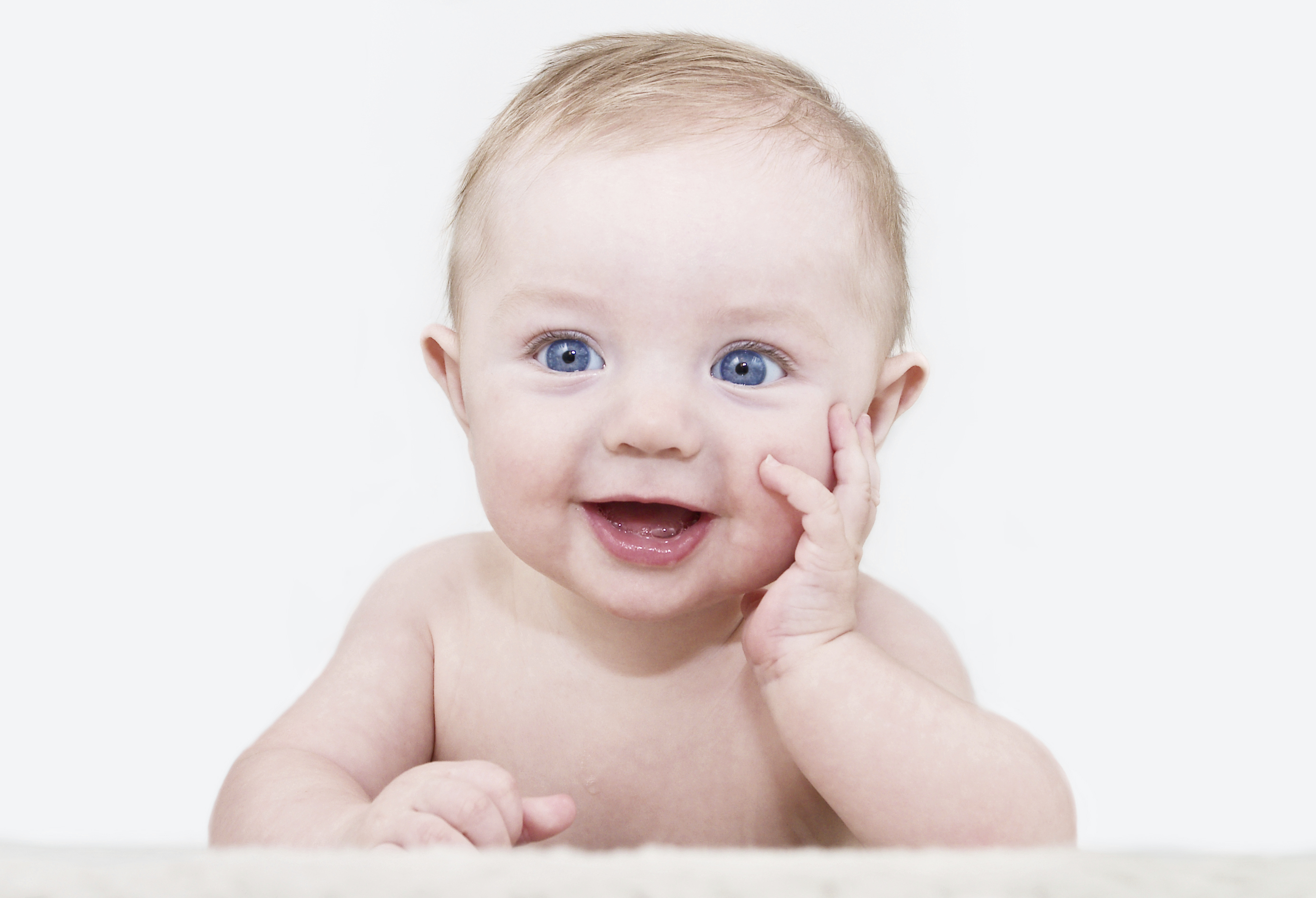 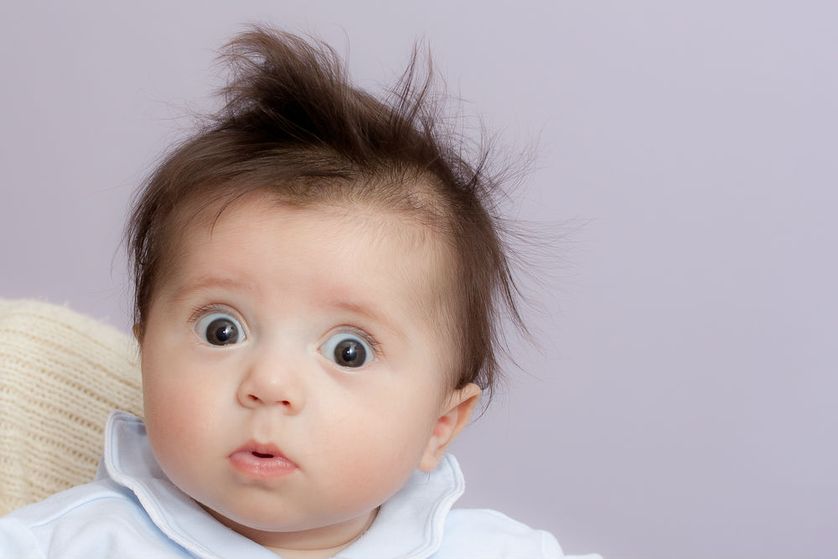 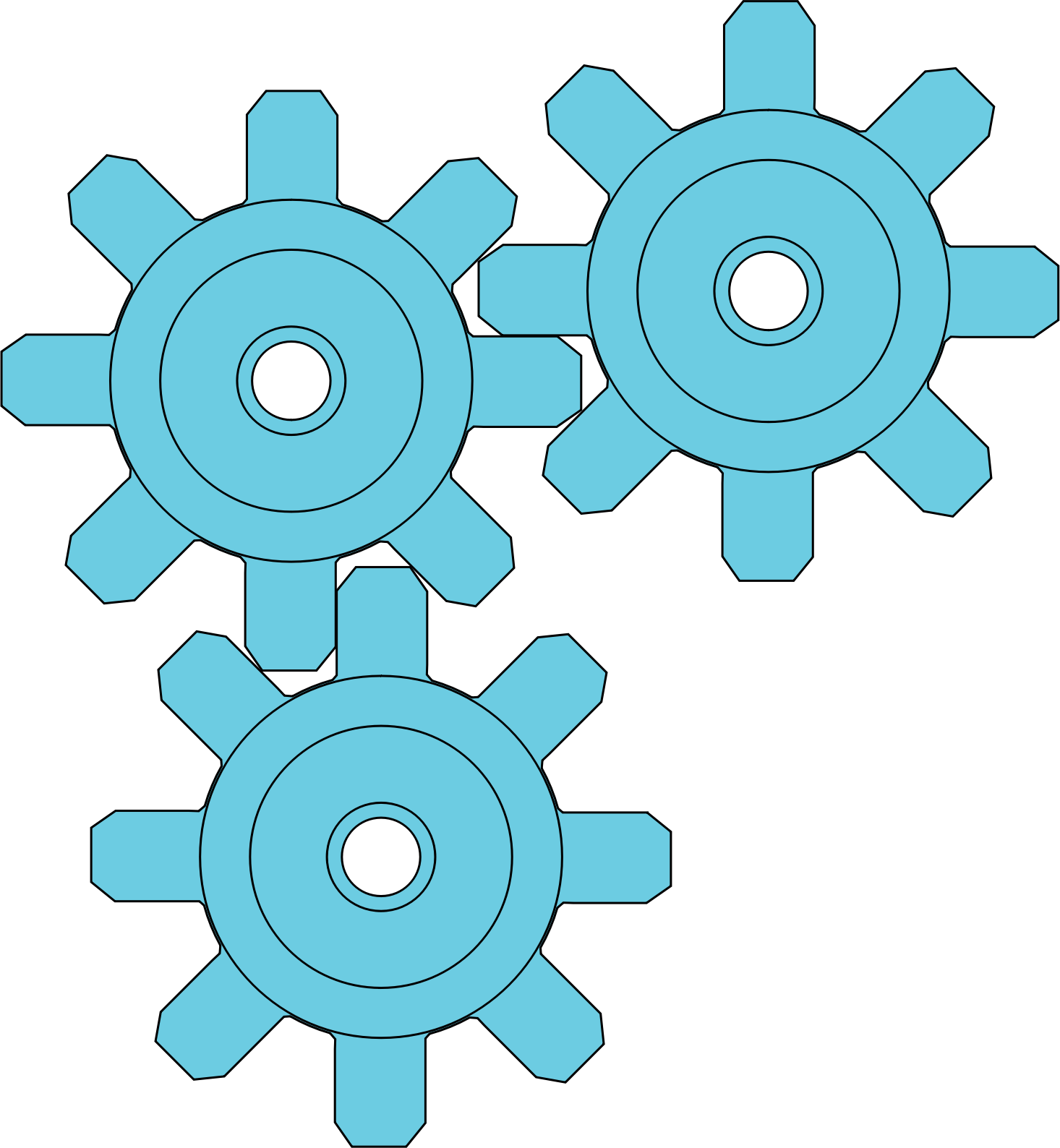 Now a growing list of such information measures
“Occam” style bit-length compressibility
Sample compression schemes
Differential Privacy
And other related information theoretic measures
Now a growing list of such information measures
“Occam” style bit-length compressibility
Sample compression schemes
Differential Privacy (The Rest of This Talk)
And other related information theoretic measures
Choosing a Formalism: Statistical Queries
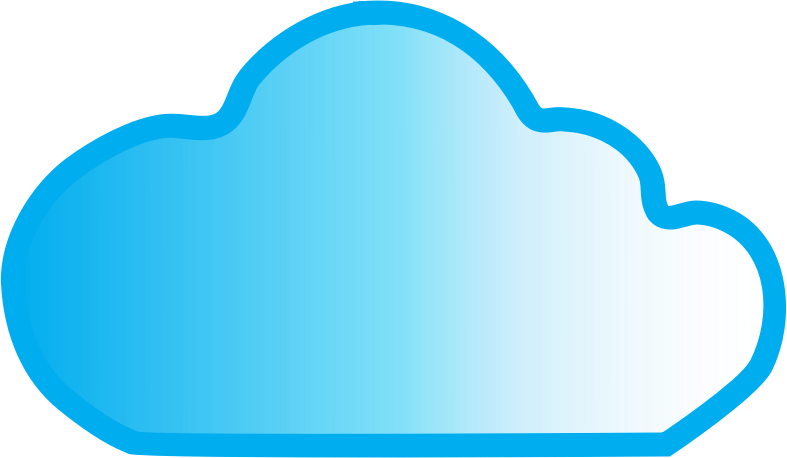 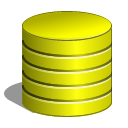 Choosing a Formalism: Statistical Queries
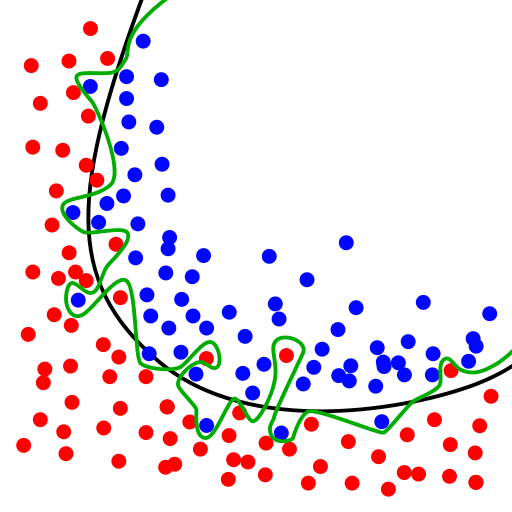 Choosing a Formalism: Statistical Queries
Choosing a Formalism: Statistical Queries
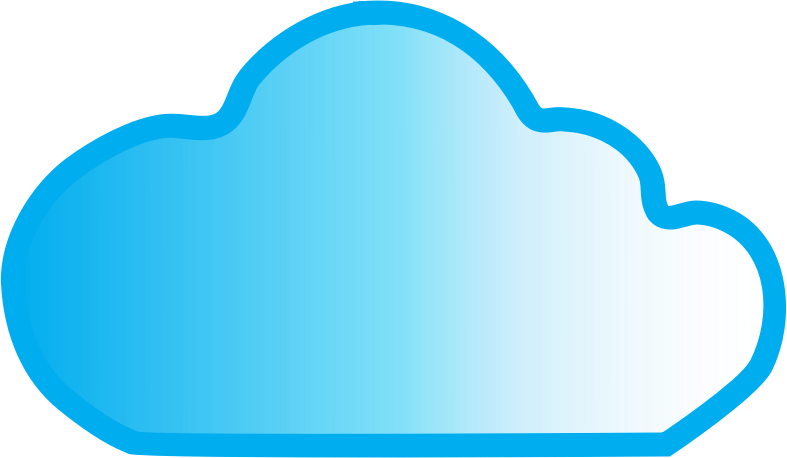 Adaptively Chosen Queries:
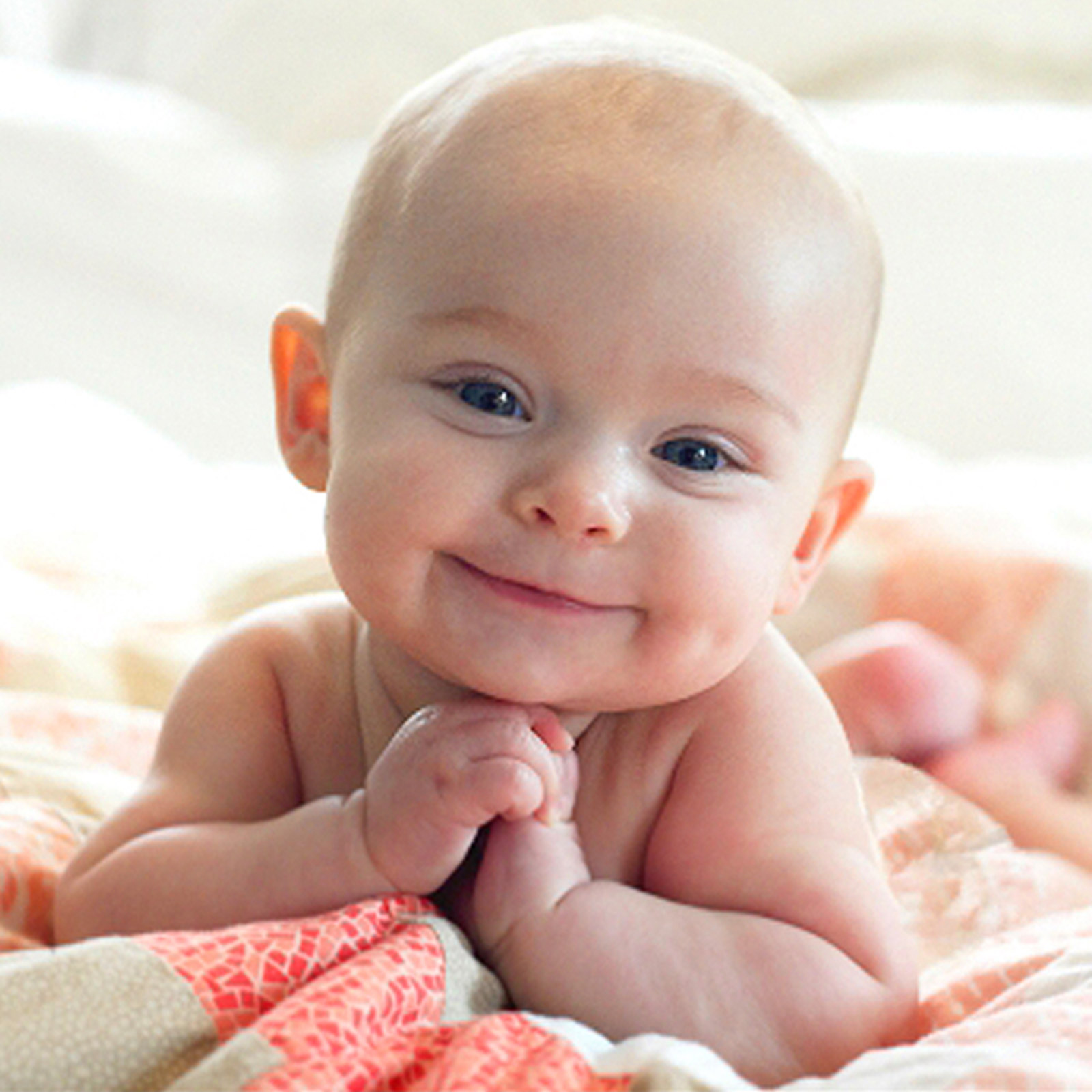 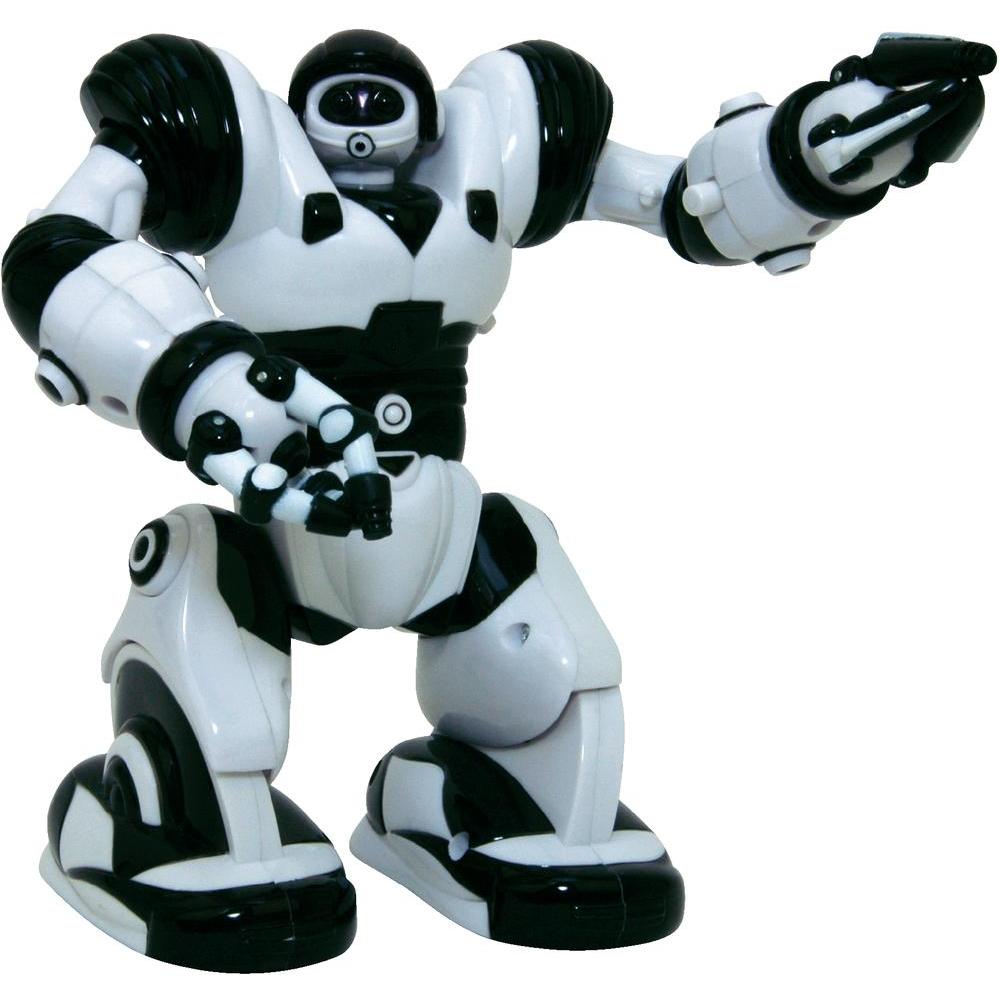 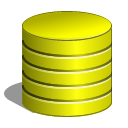 Choosing a Formalism: Statistical Queries
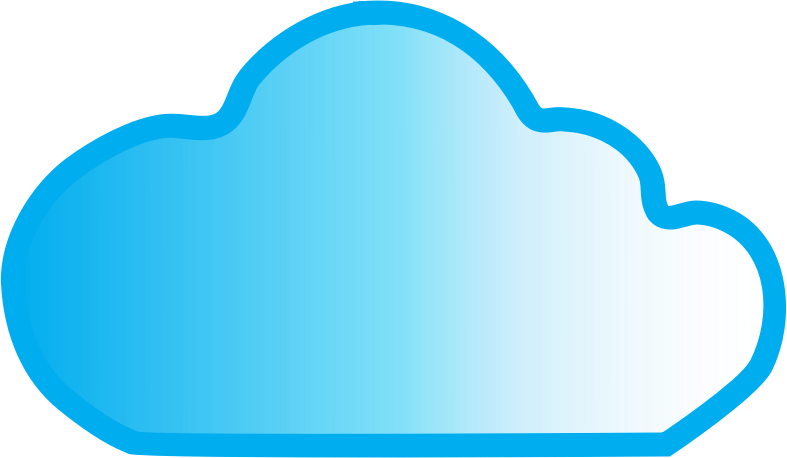 Adaptively Chosen Queries:
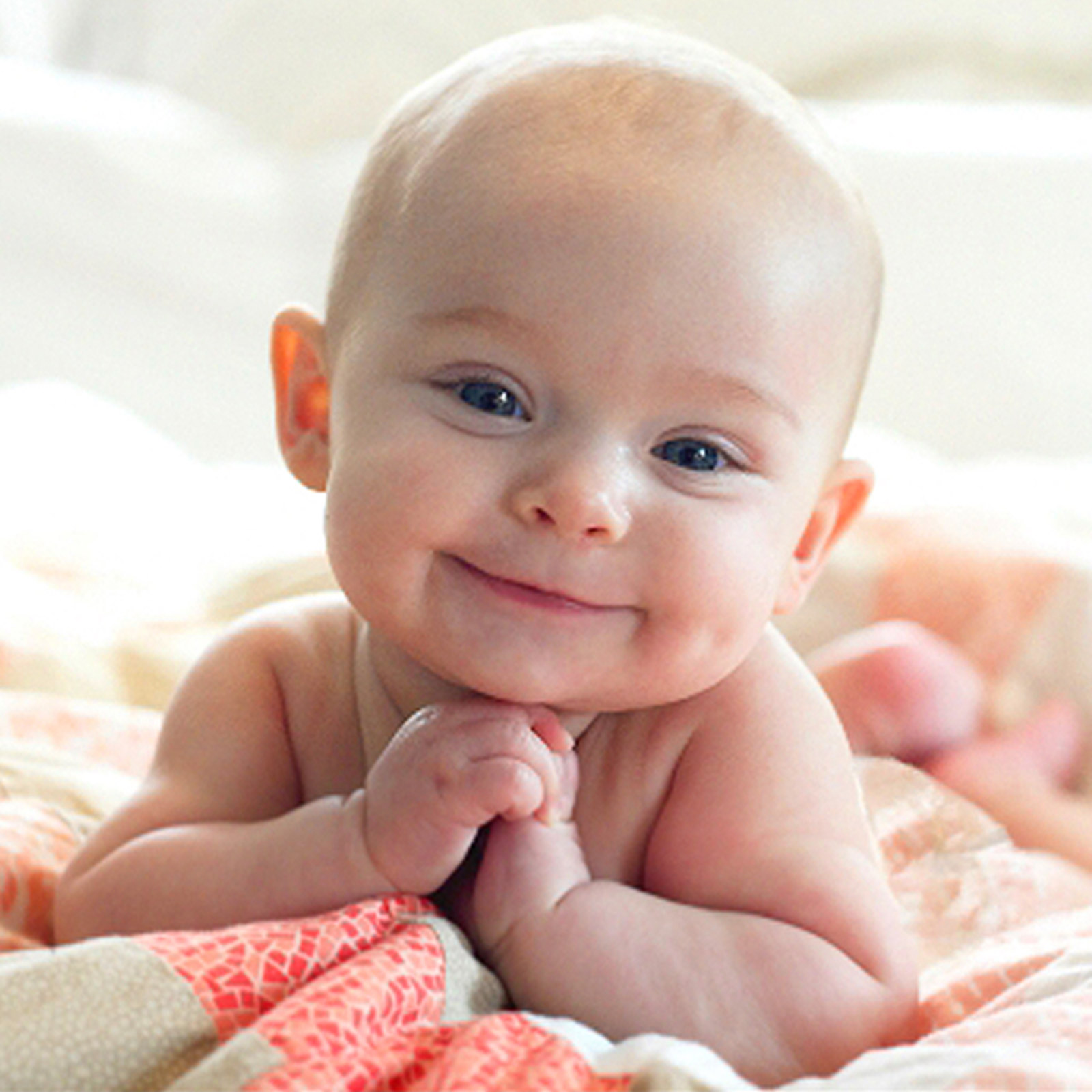 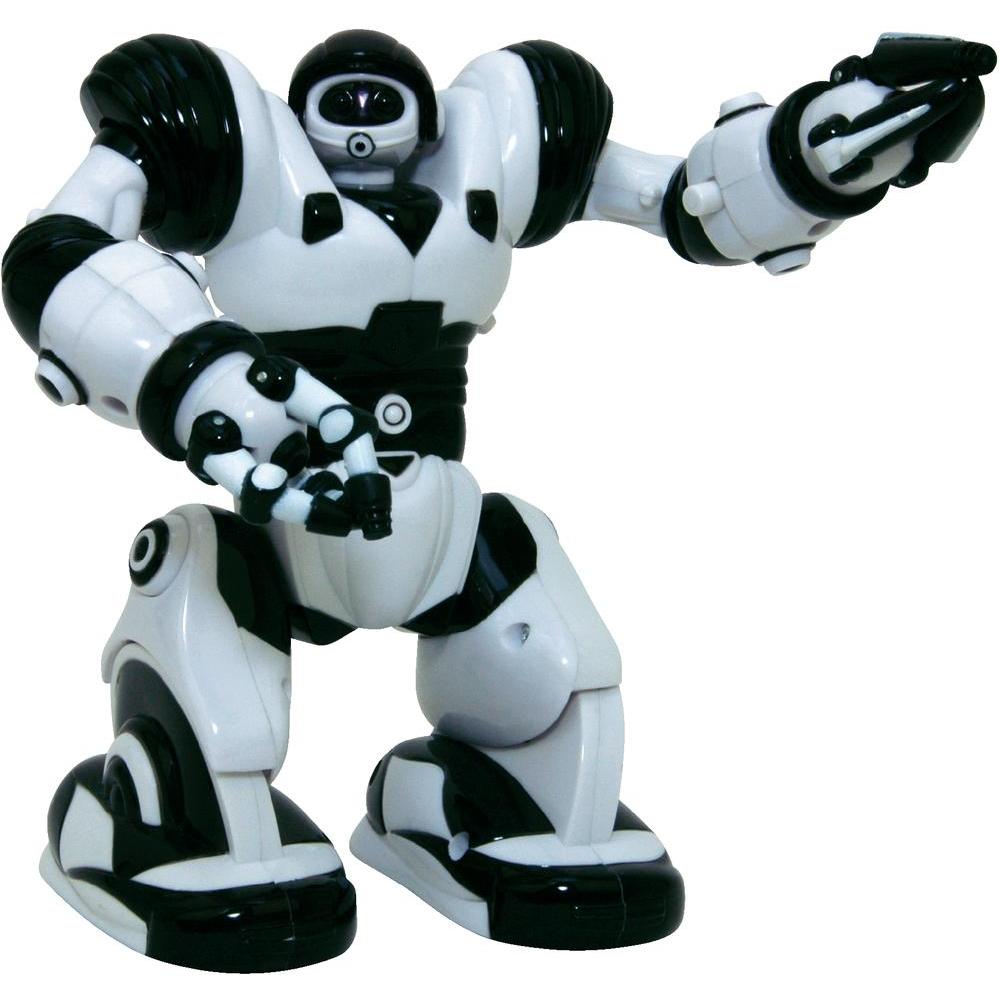 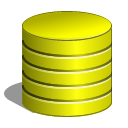 Choosing a Formalism: Statistical Queries
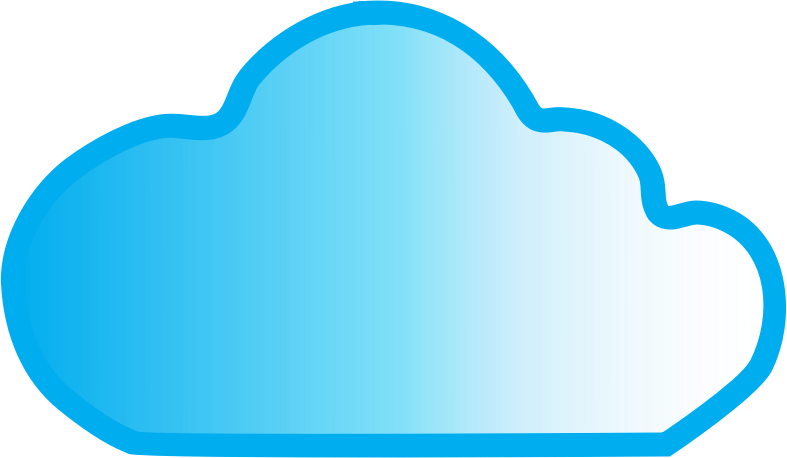 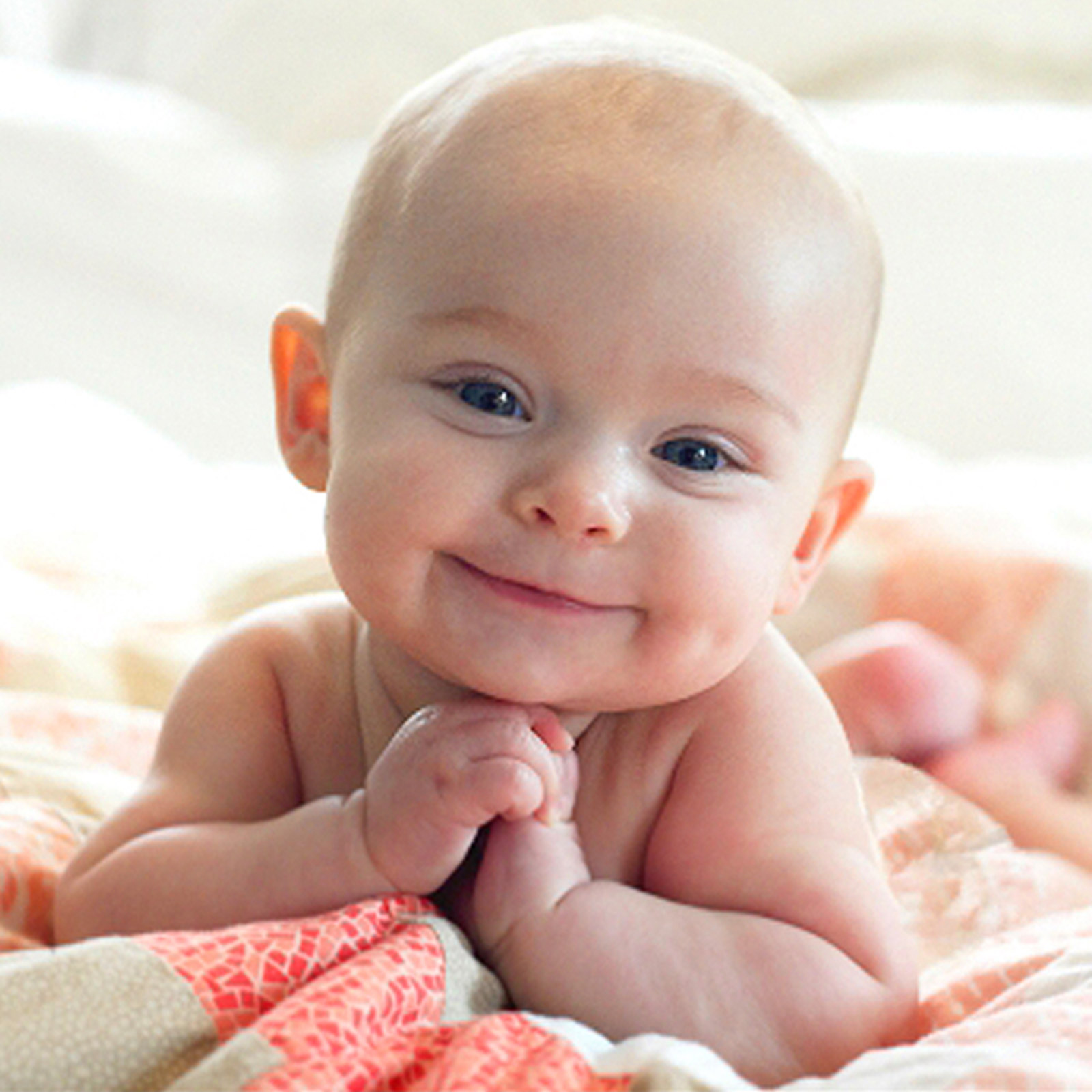 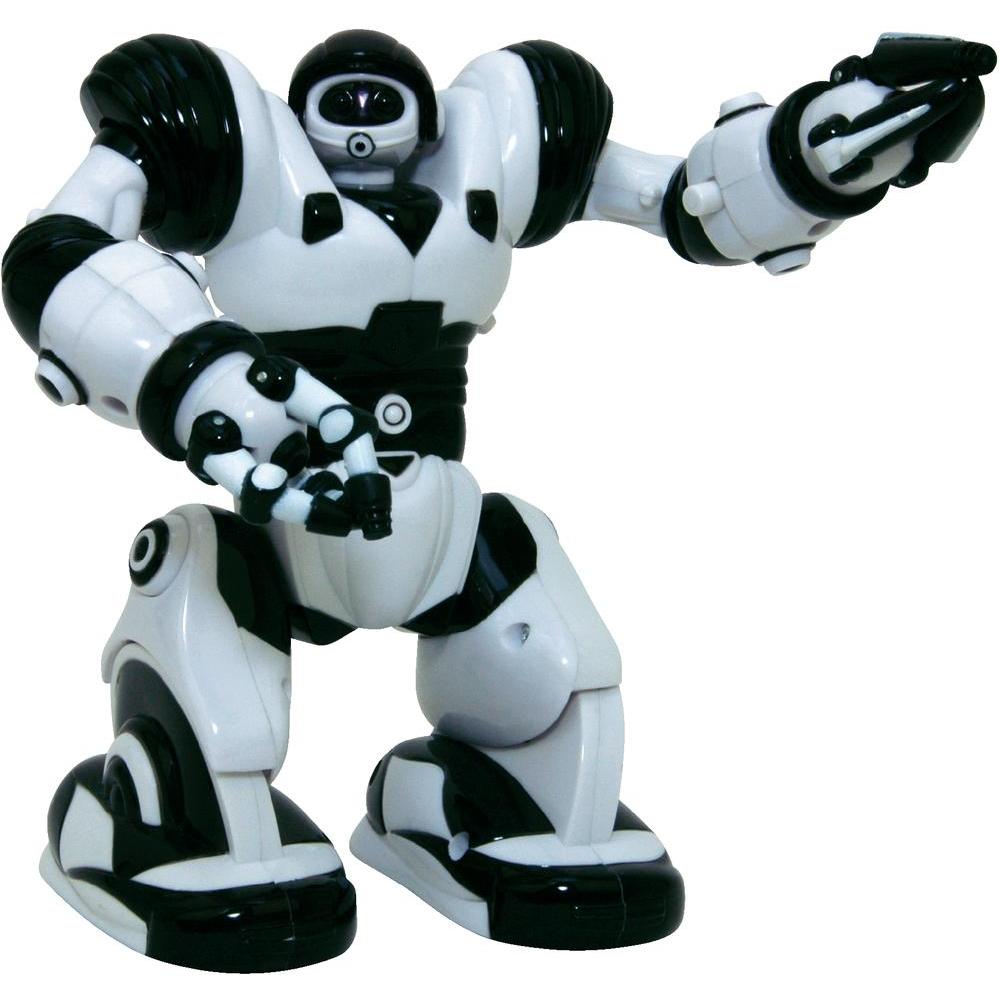 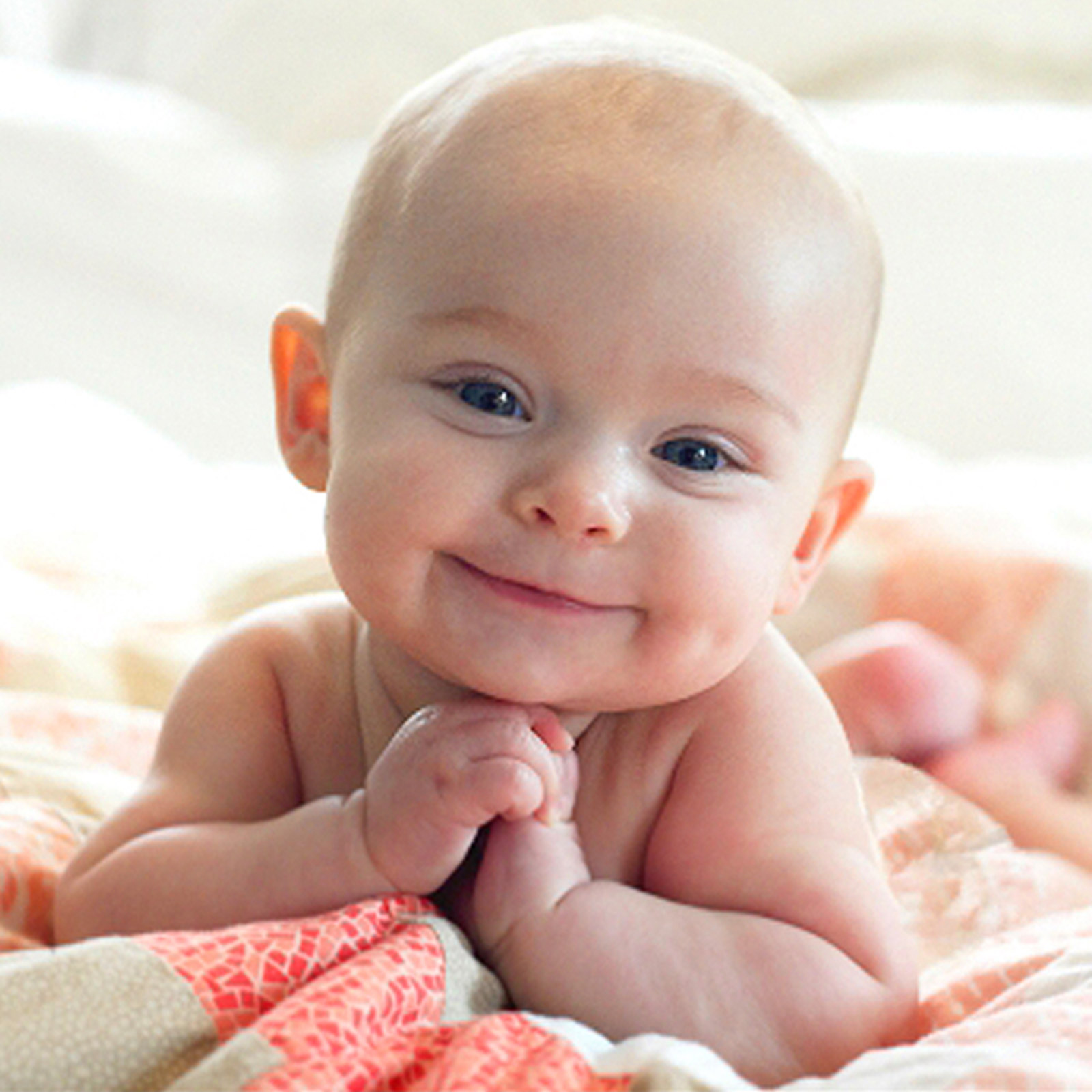 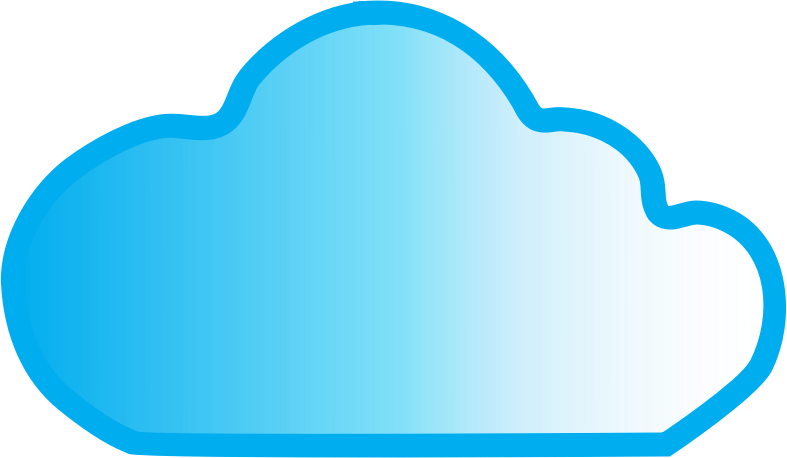 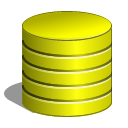 A Baseline
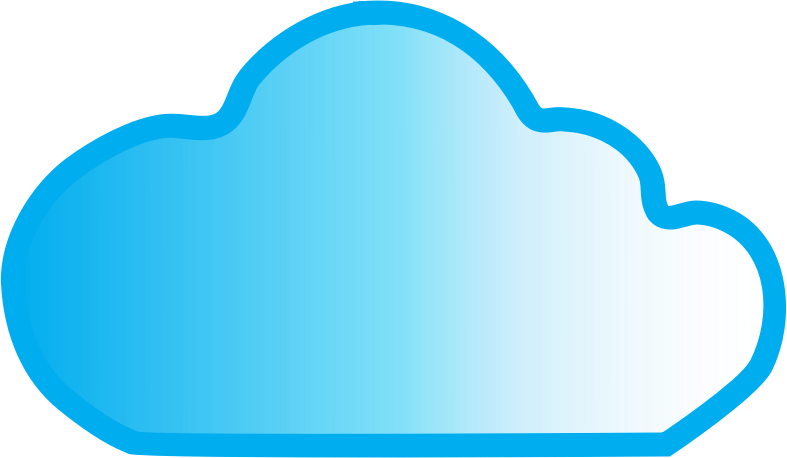 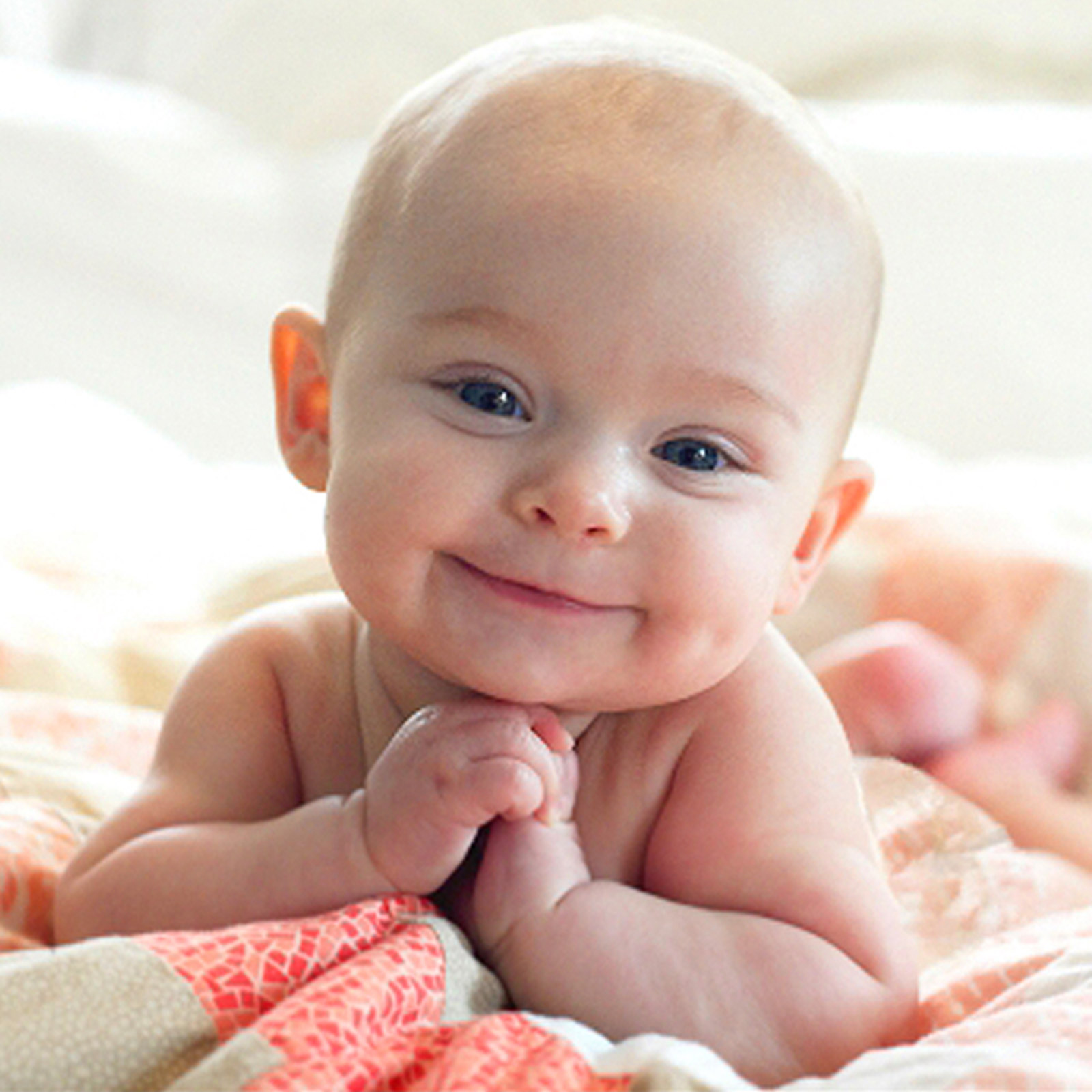 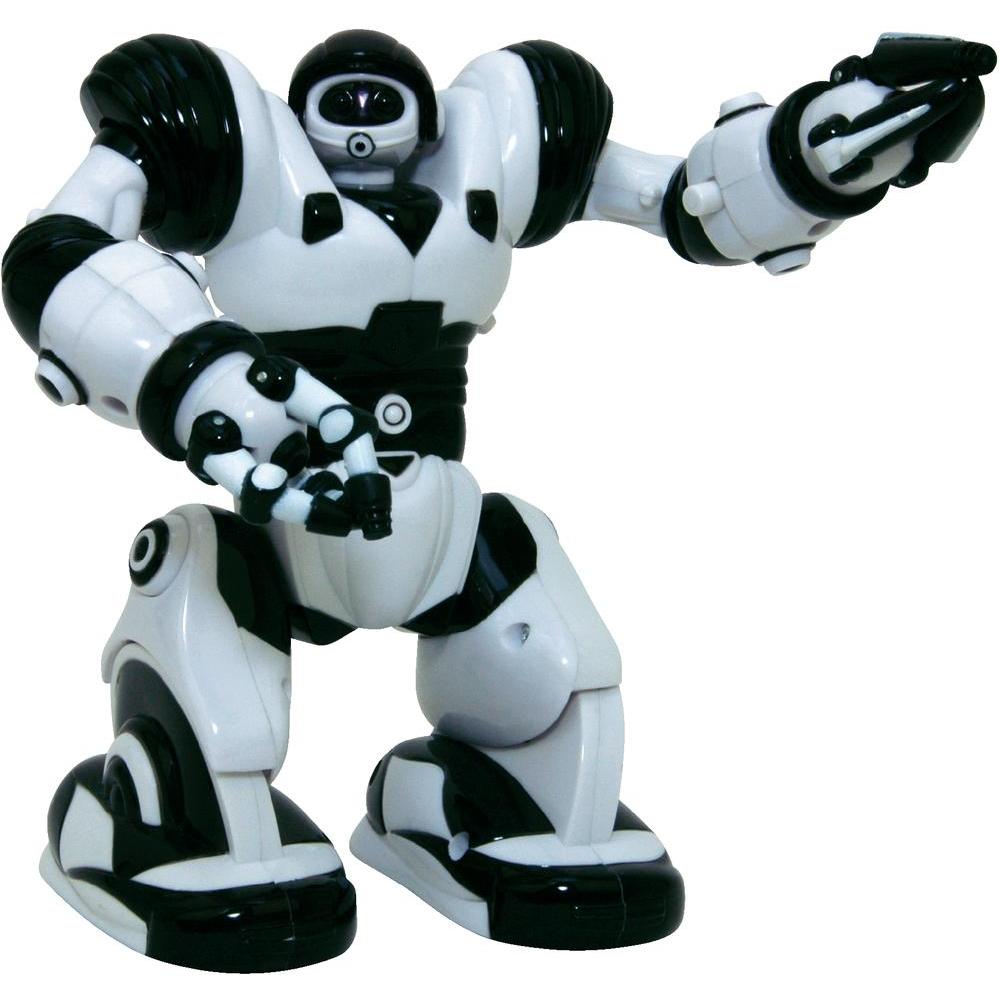 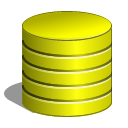 A Baseline
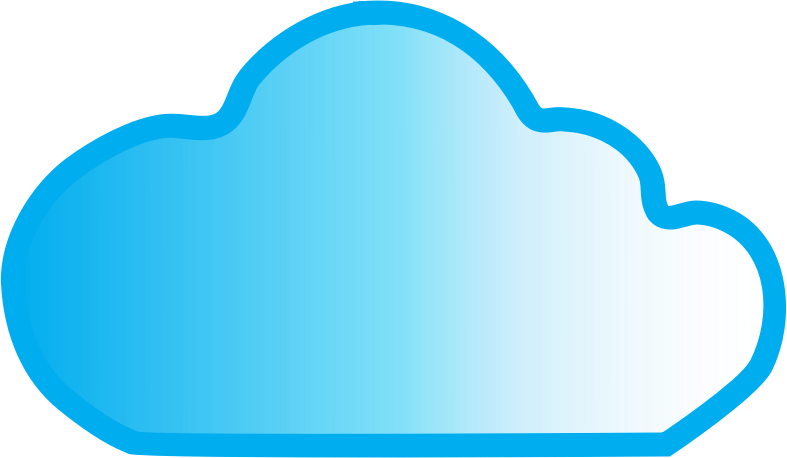 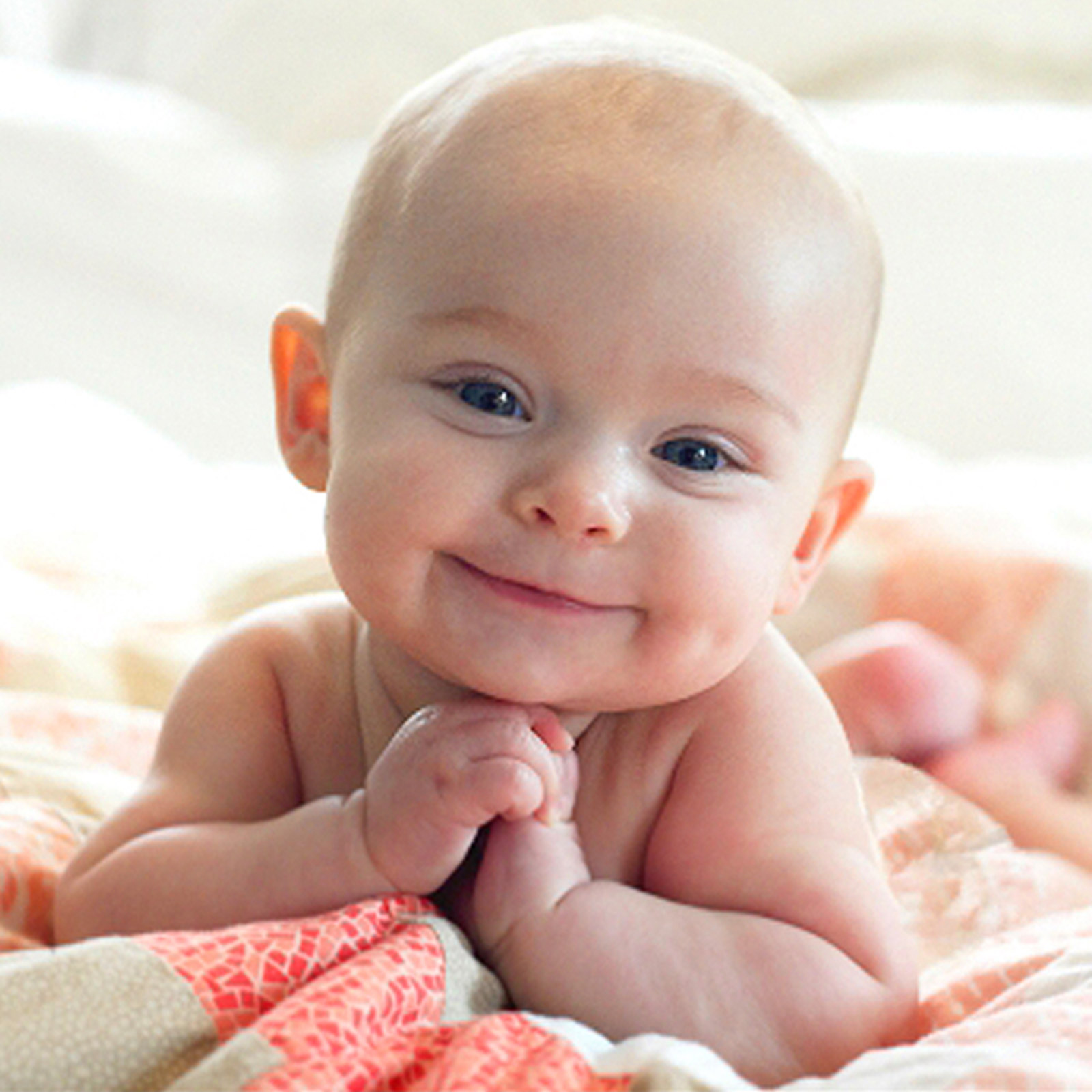 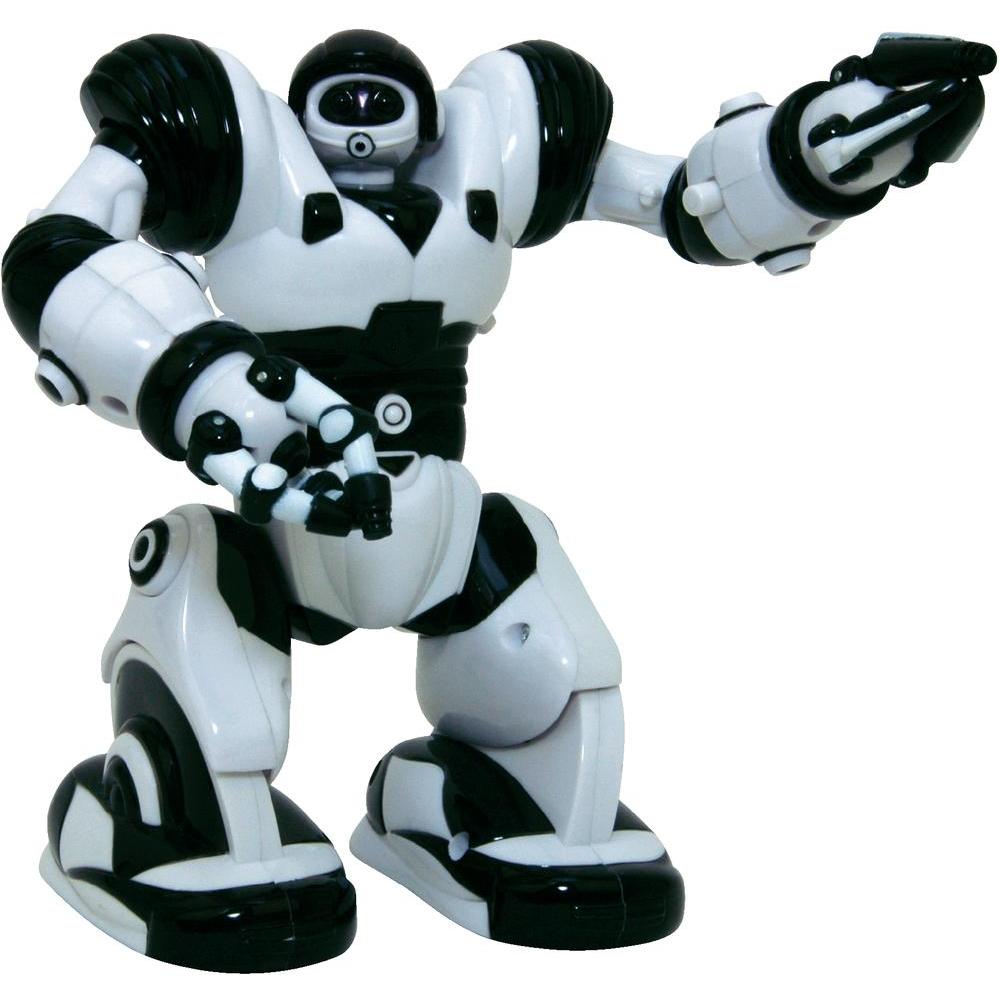 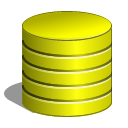 A Baseline
Is this a real concern?
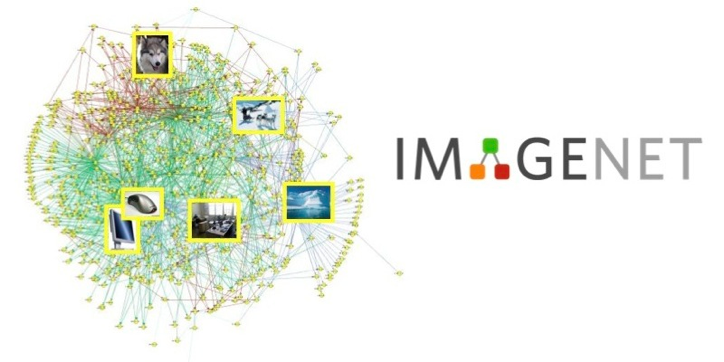 Can get 1% improvement
every few hundred queries.
[Frostig-Hardt]
Bagging methods can have similar effect as 
majority attack.
Question:
Can we do better with a different statistical estimator?
Differential Privacy[Dwork-McSherry-Nissim-Smith 06]
D
Xavier
Bob
Chris
Donna
Ernie
Alice
Algorithm
Pr [r]
A stability condition on the output distribution:
Distributional Stability Yields Robustness to Postprocessing
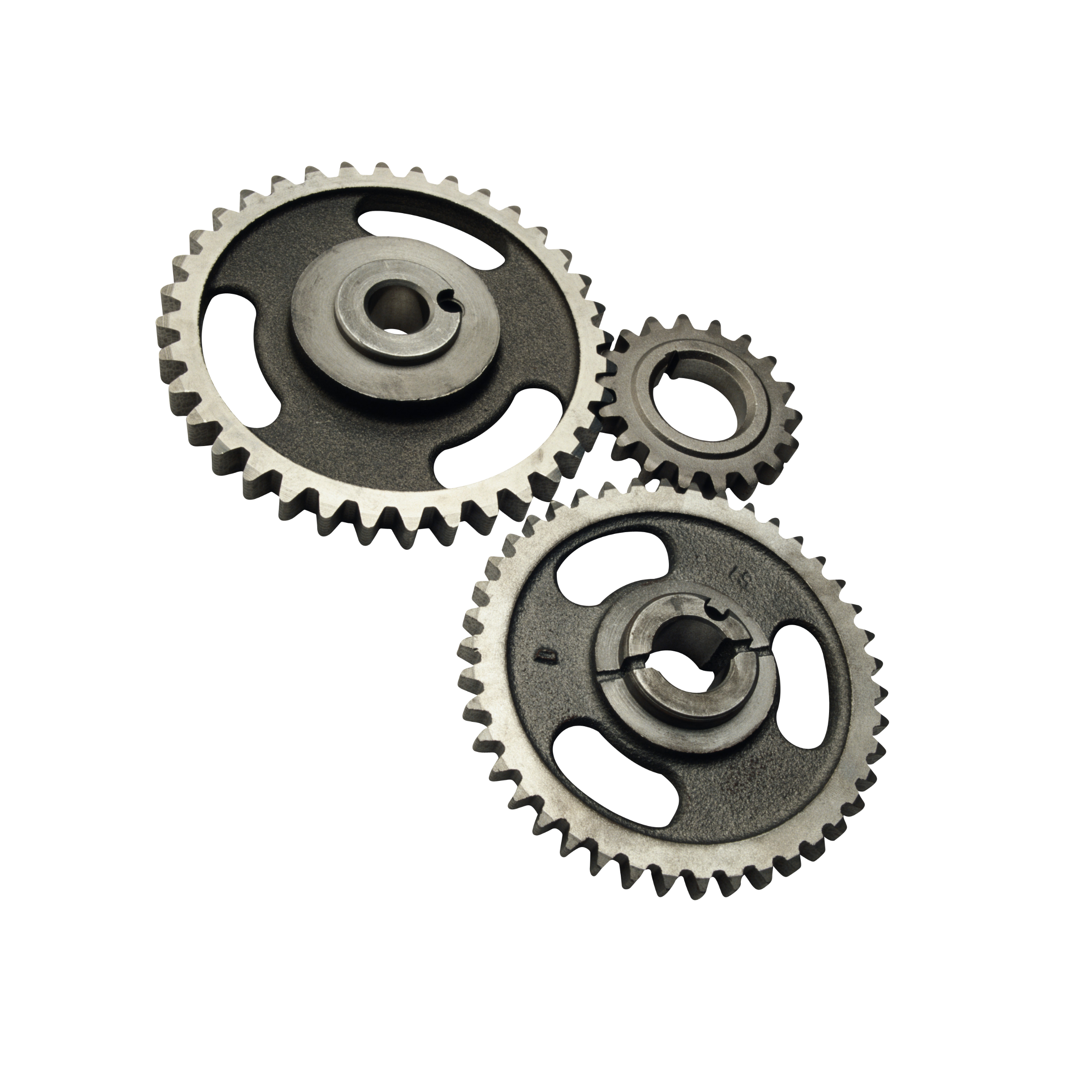 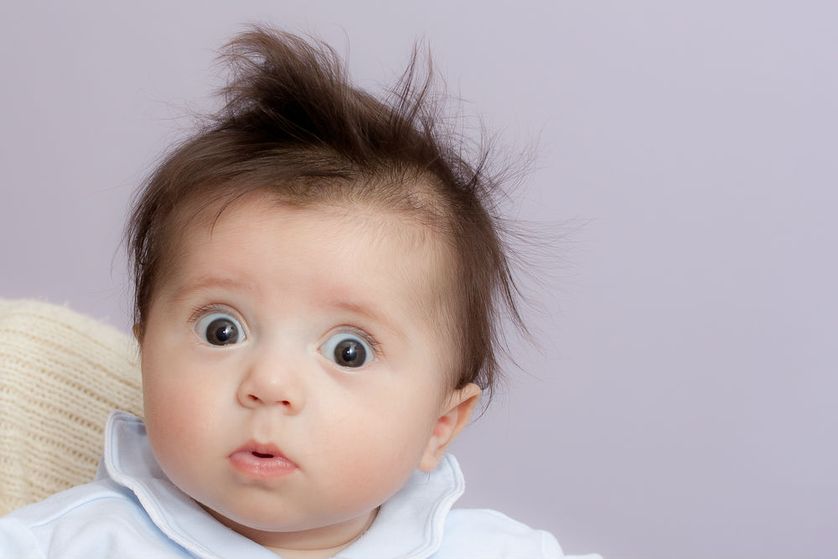 Distributional Stability Degrades Gracefully Under Composition
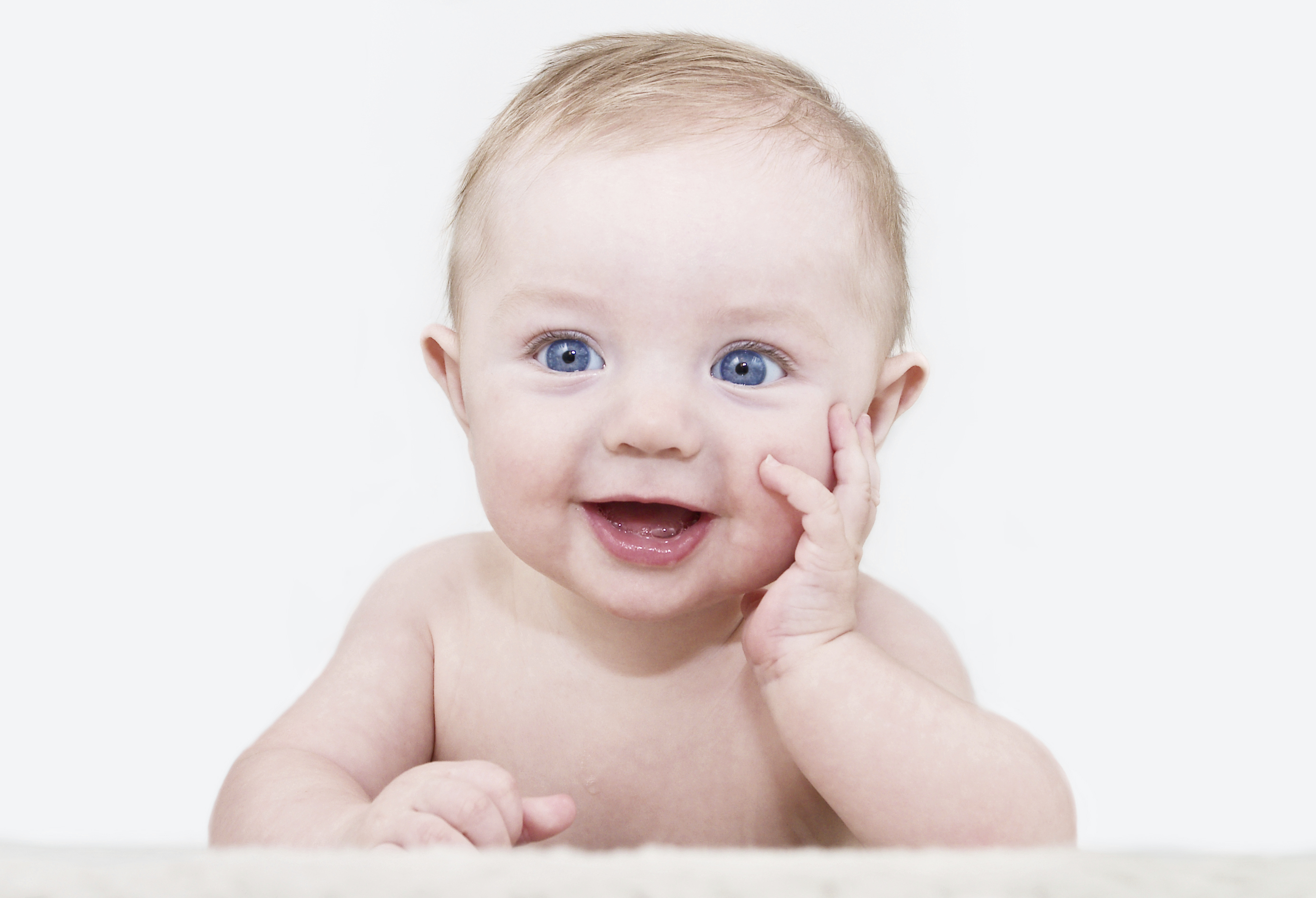 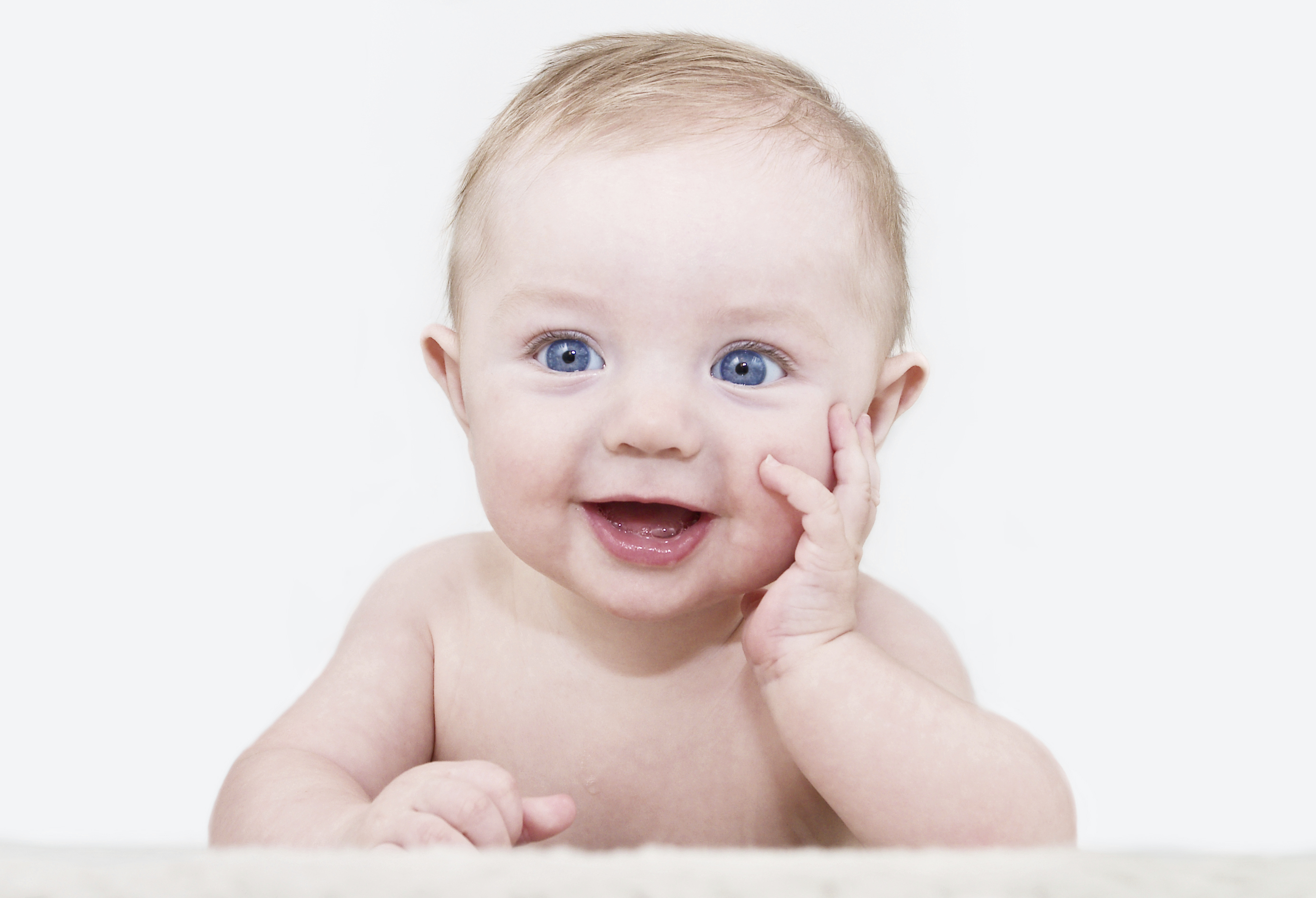 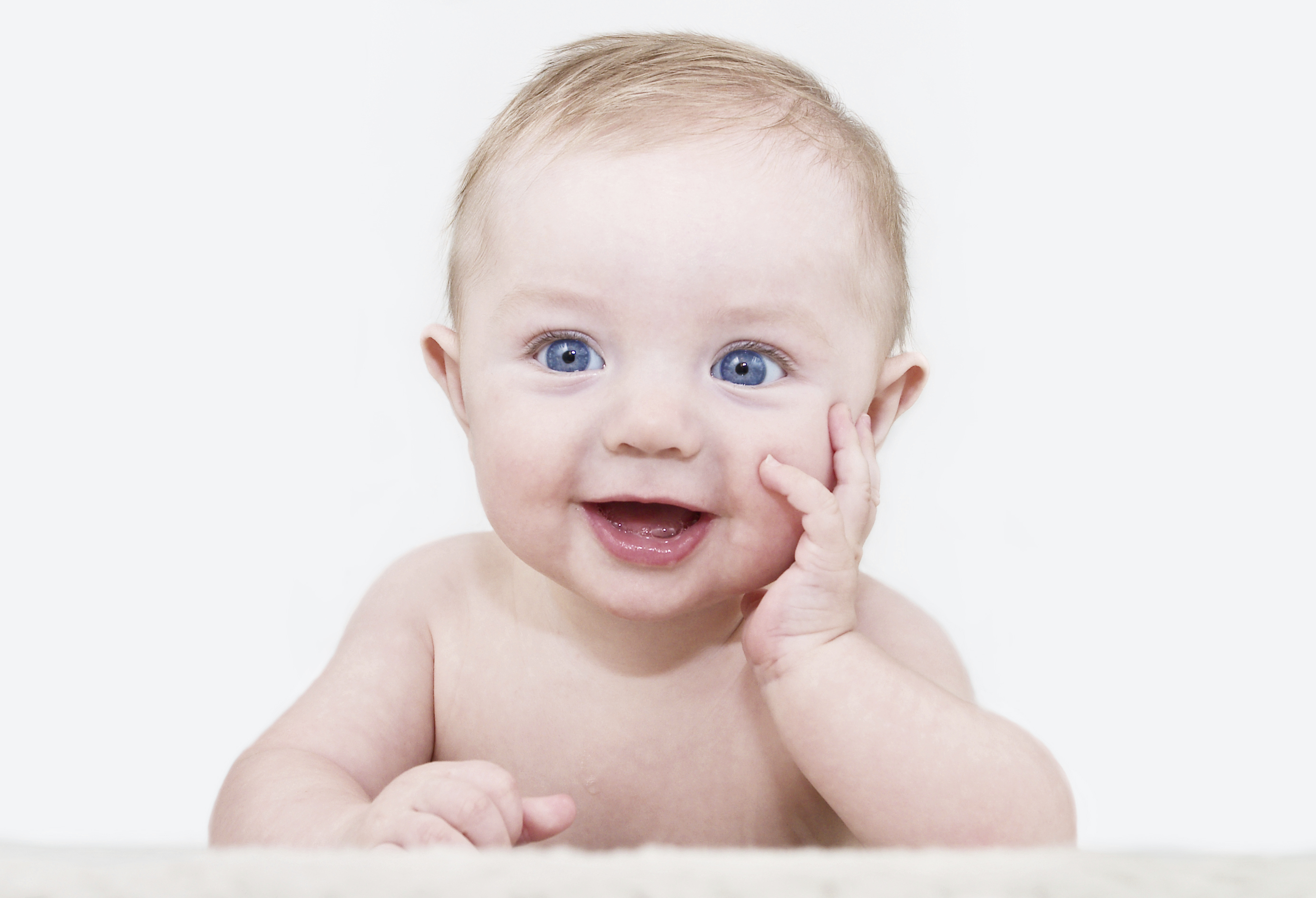 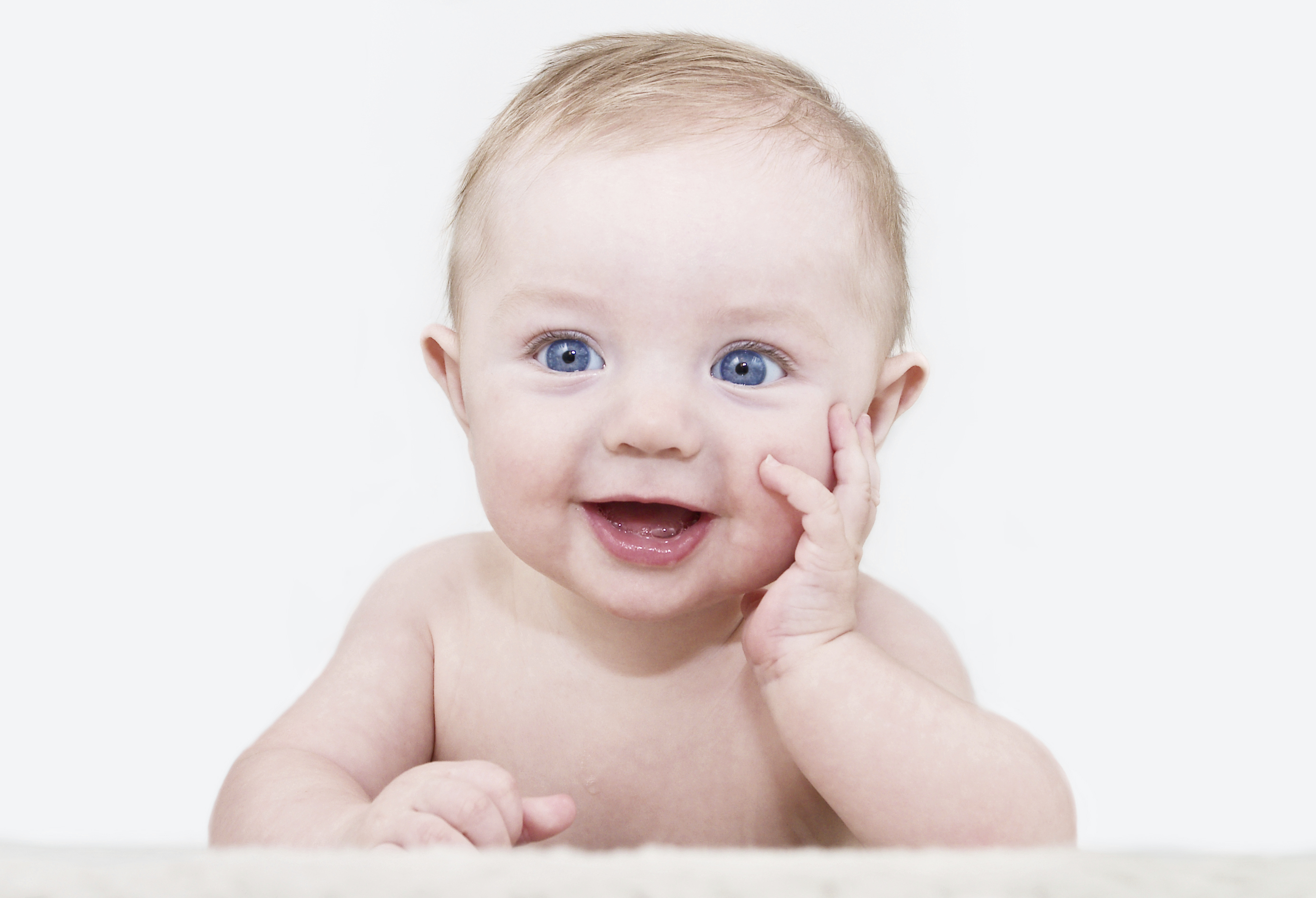 Composition and Post-processing:Modular Algorithm Design
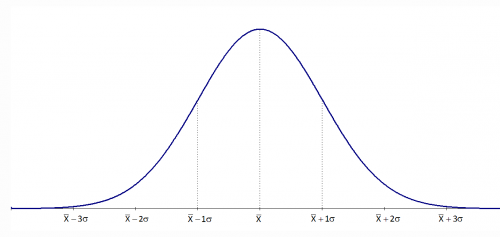 A simple, private method for answering statistical queries
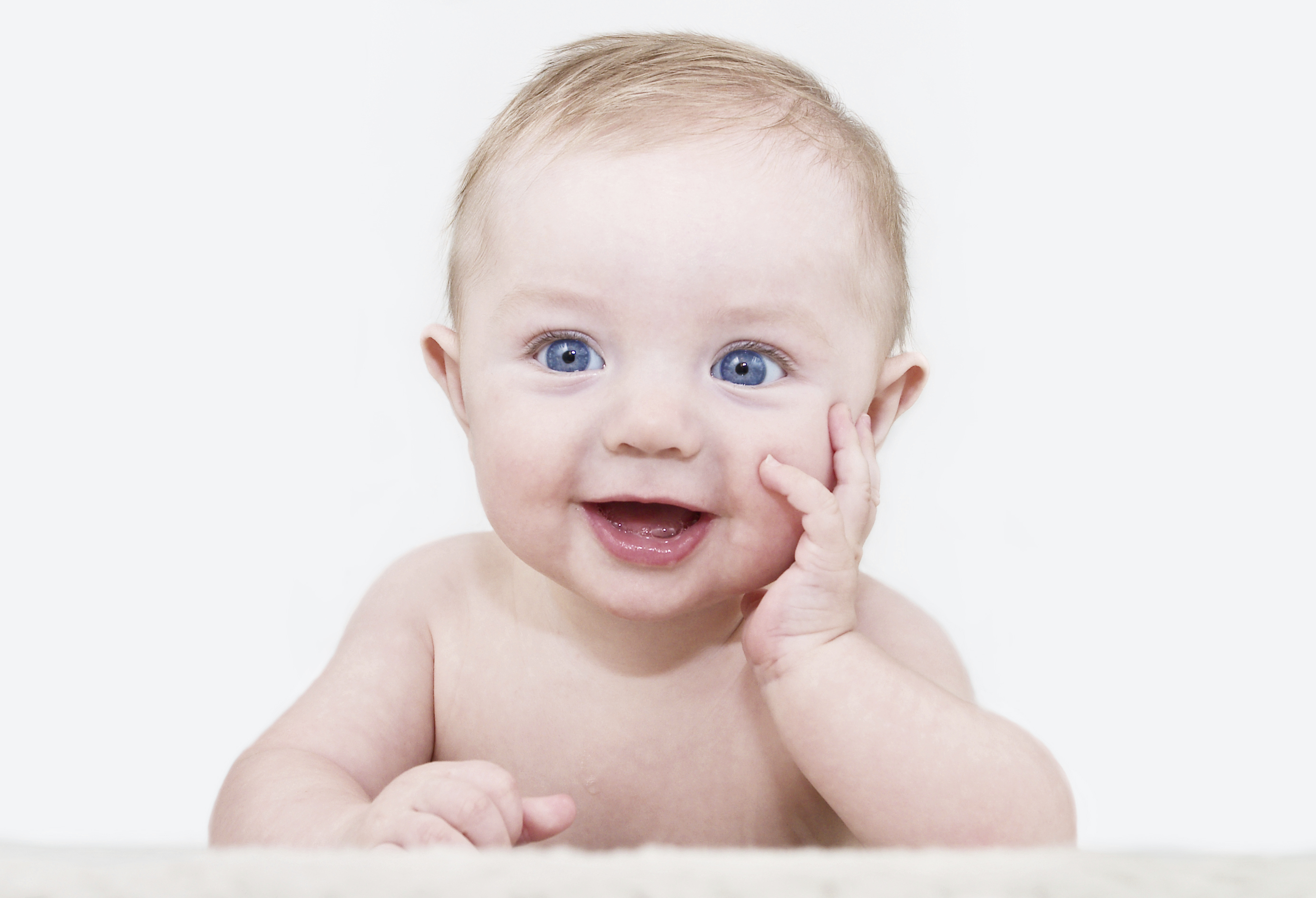 Who Cares About Accuracy on the Sample?
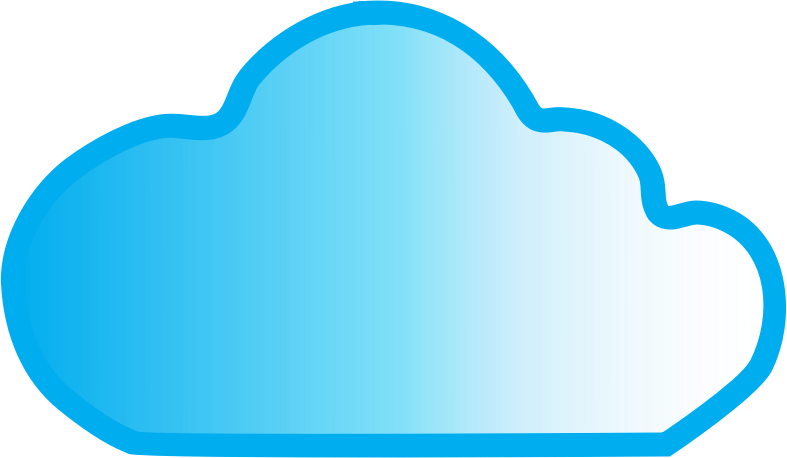 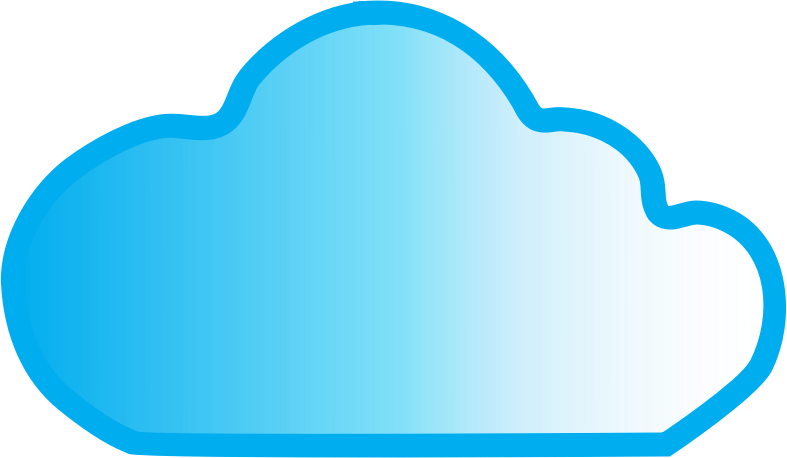 A “Transfer-Theorem”: If an algorithm is both differentially private, and accurate in sample, it is also accurate out of sample.
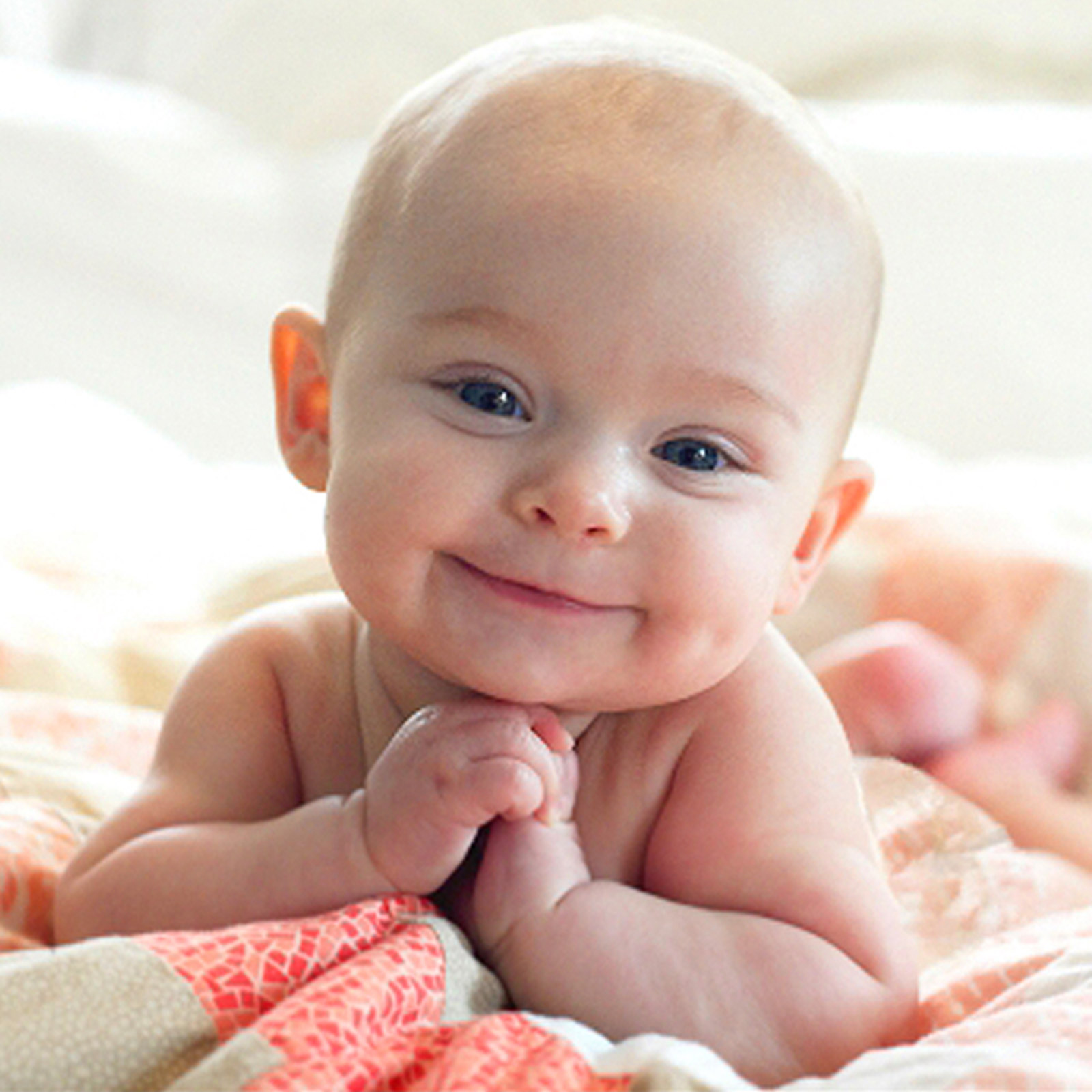 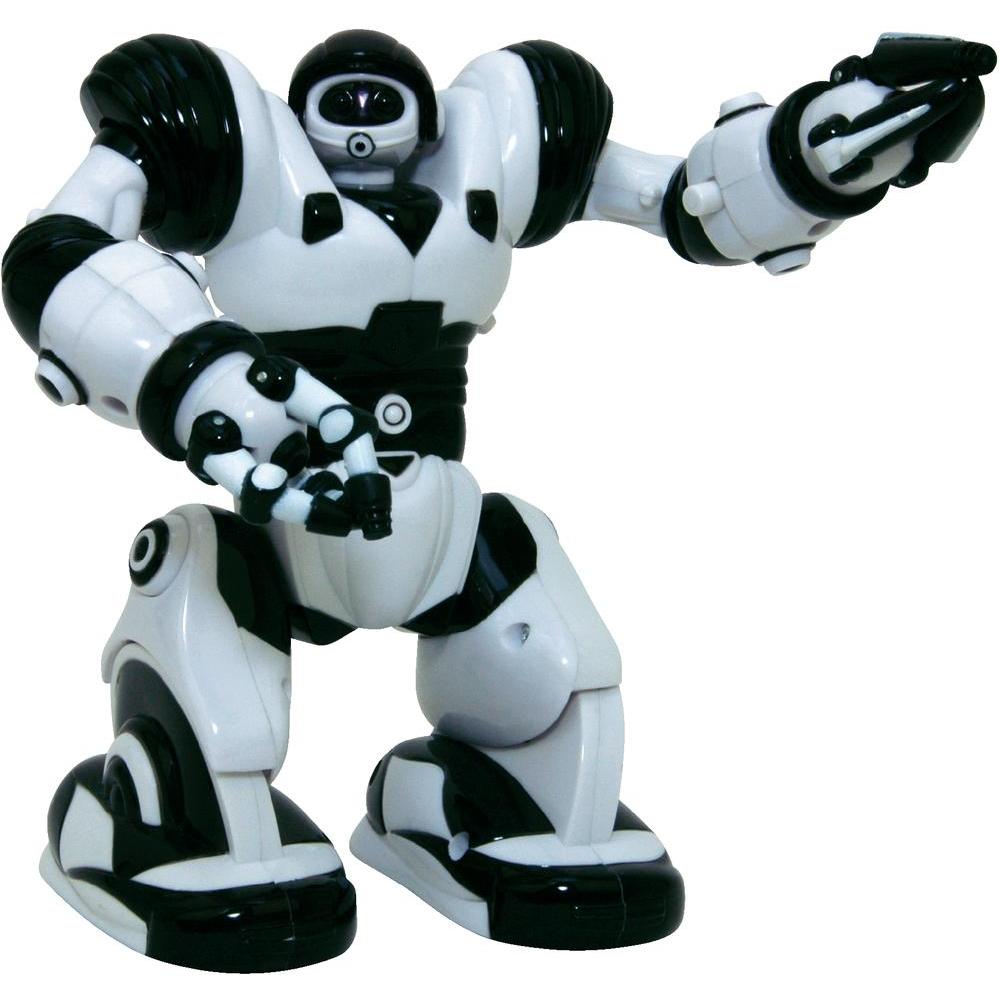 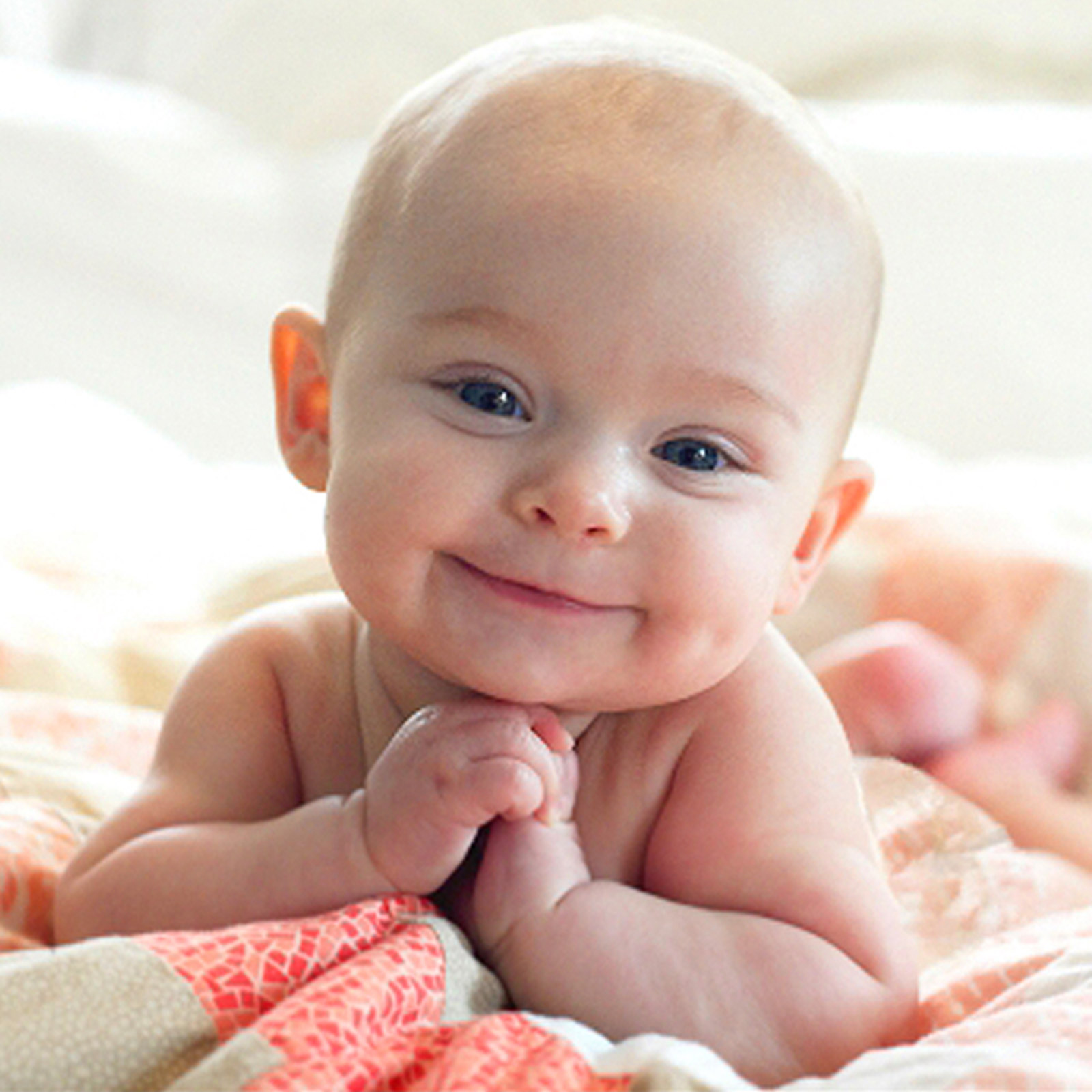 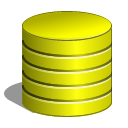 Who Cares About Accuracy on the Sample?
Lets Prove It!
Following the Proof from [BNSSSU16]
Lets Prove It!
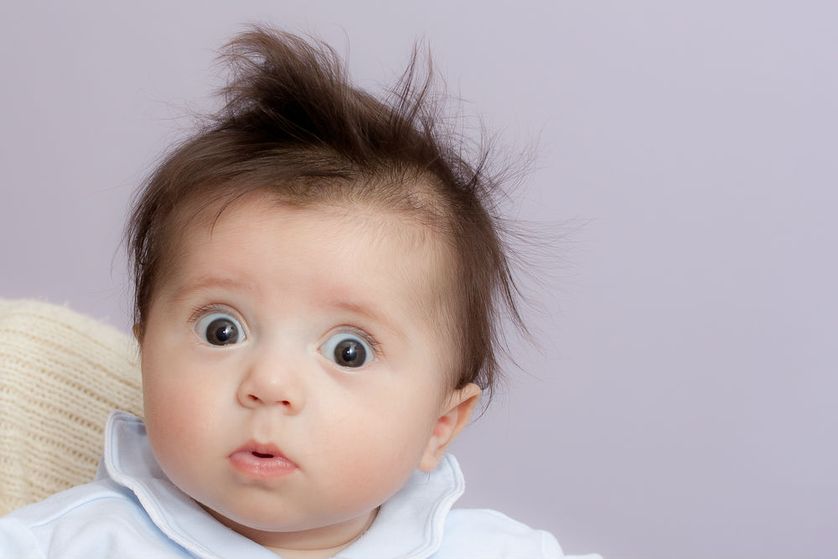 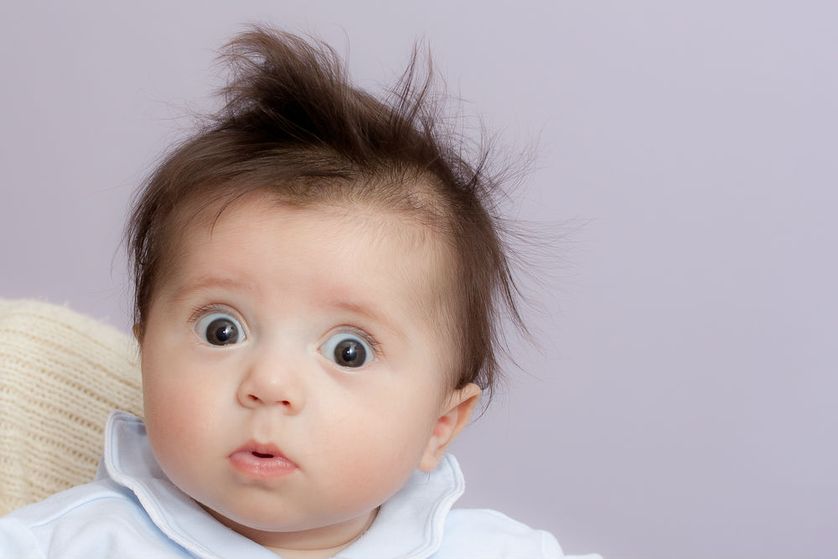 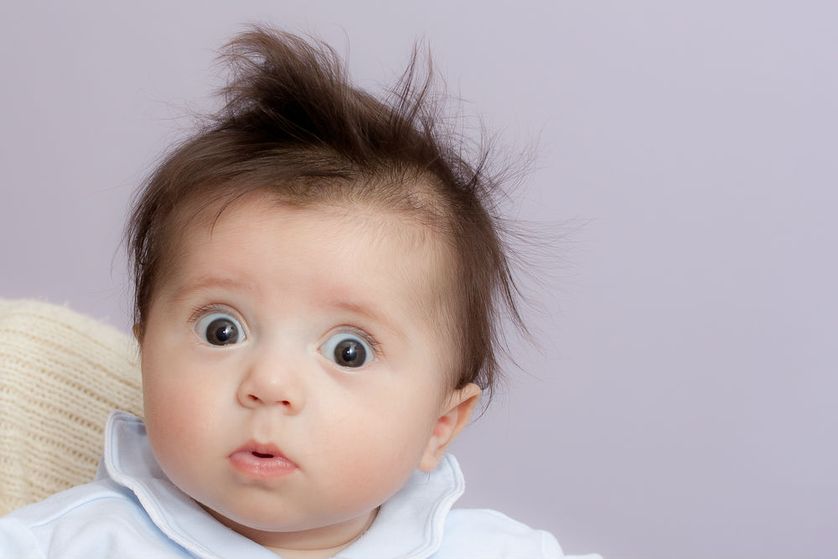 Lets Prove It!
Lets Prove It!
Lets Prove It!
Lets Prove It!
So:
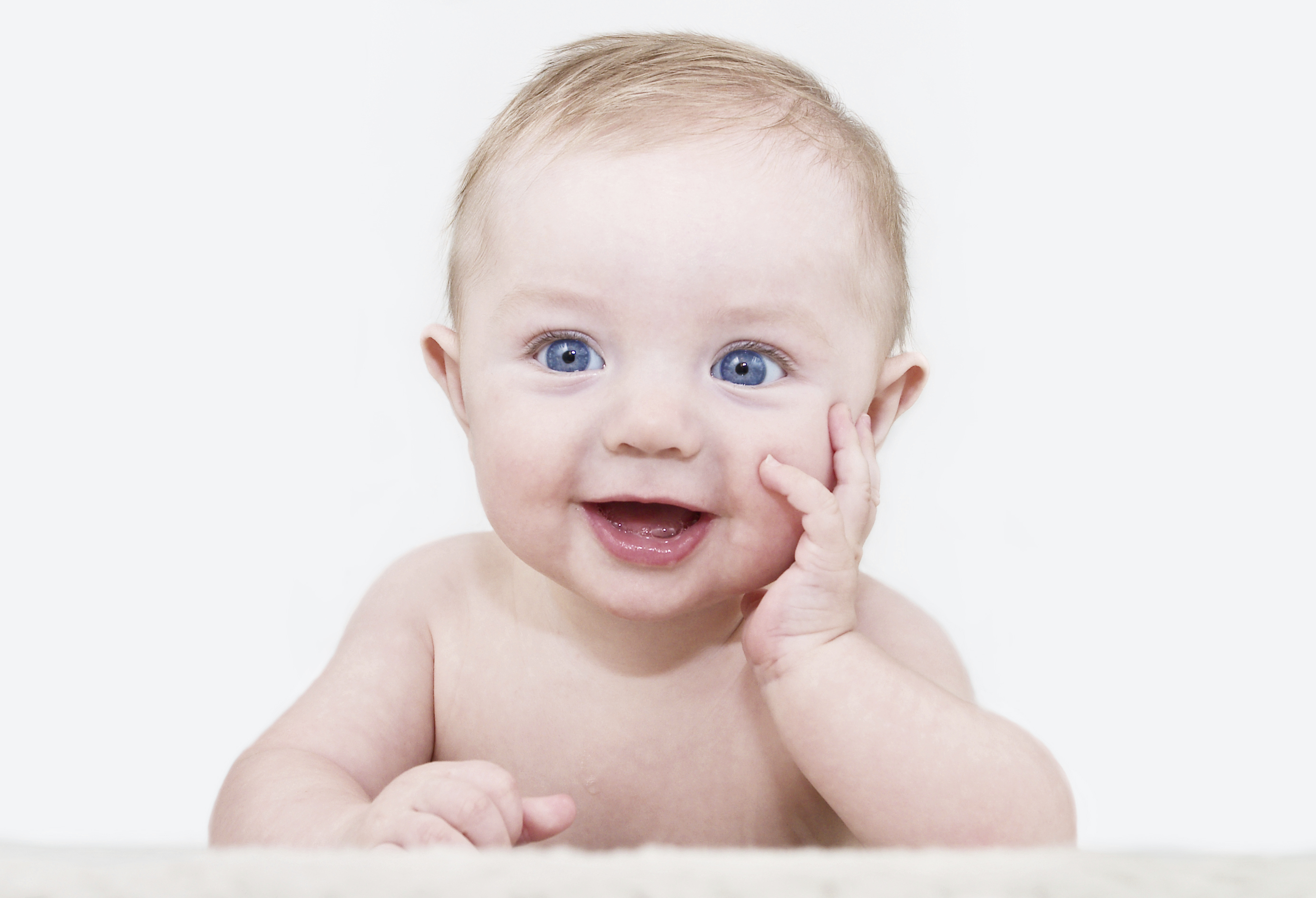 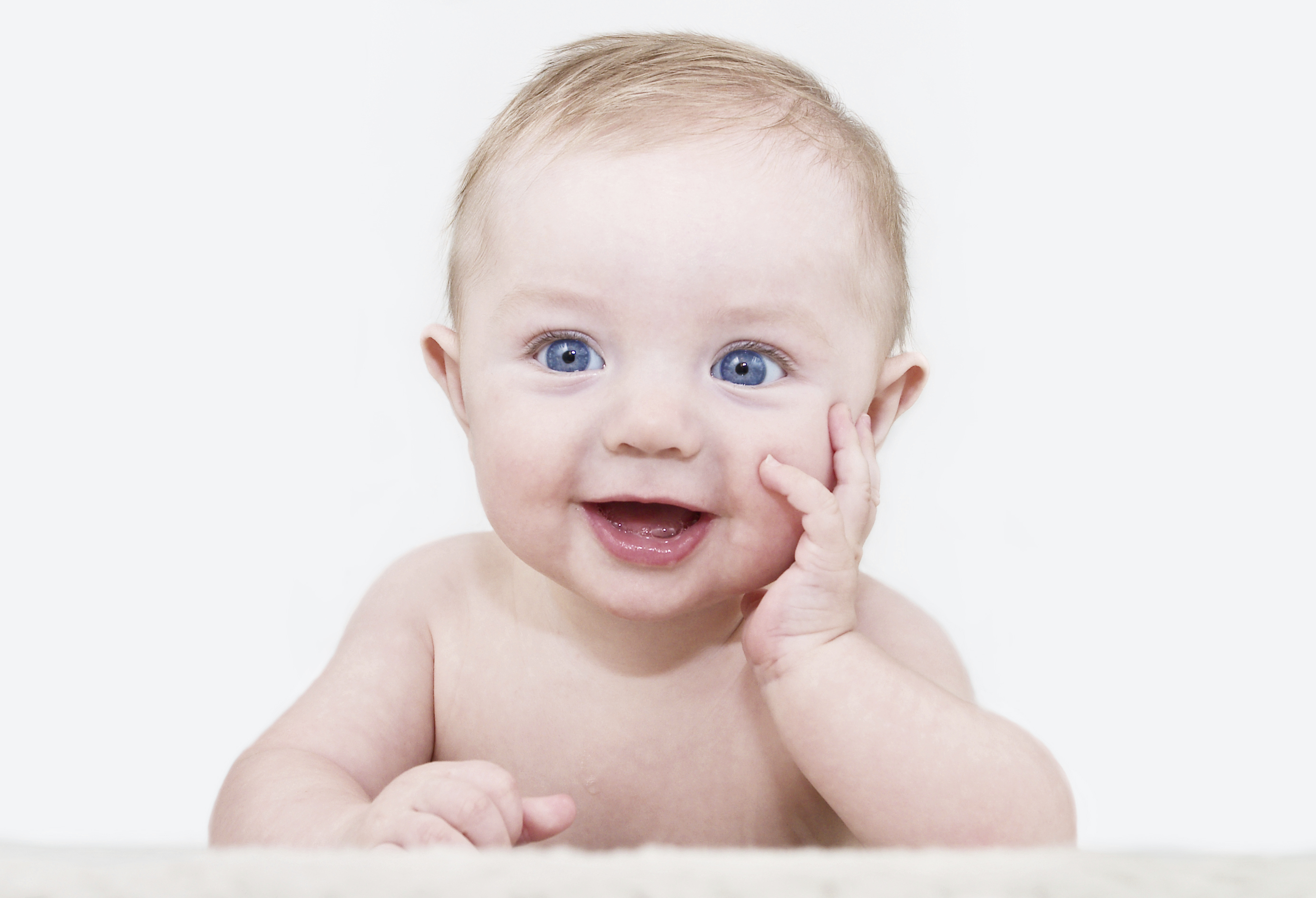 Lets Prove It!
Thought Experiment
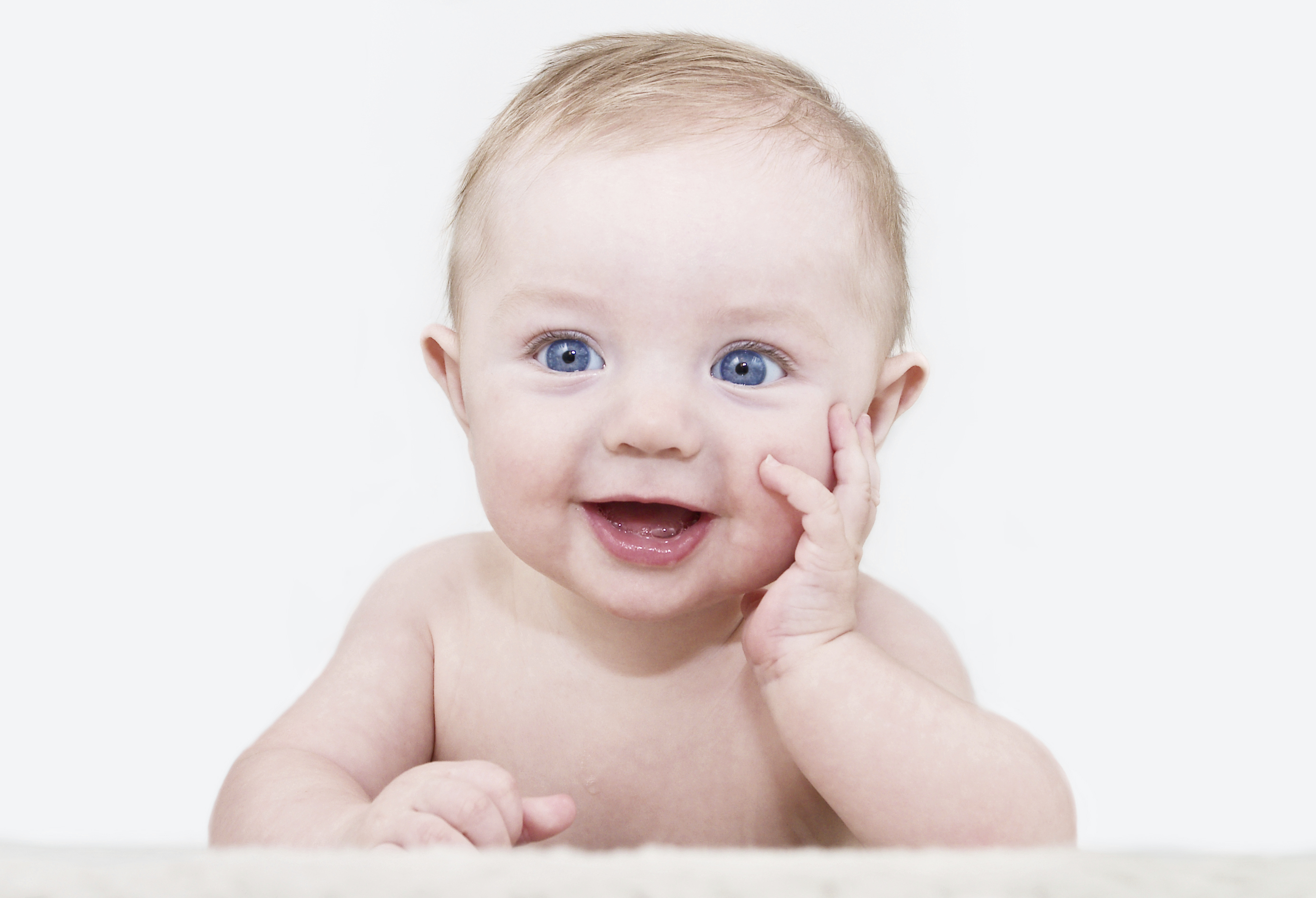 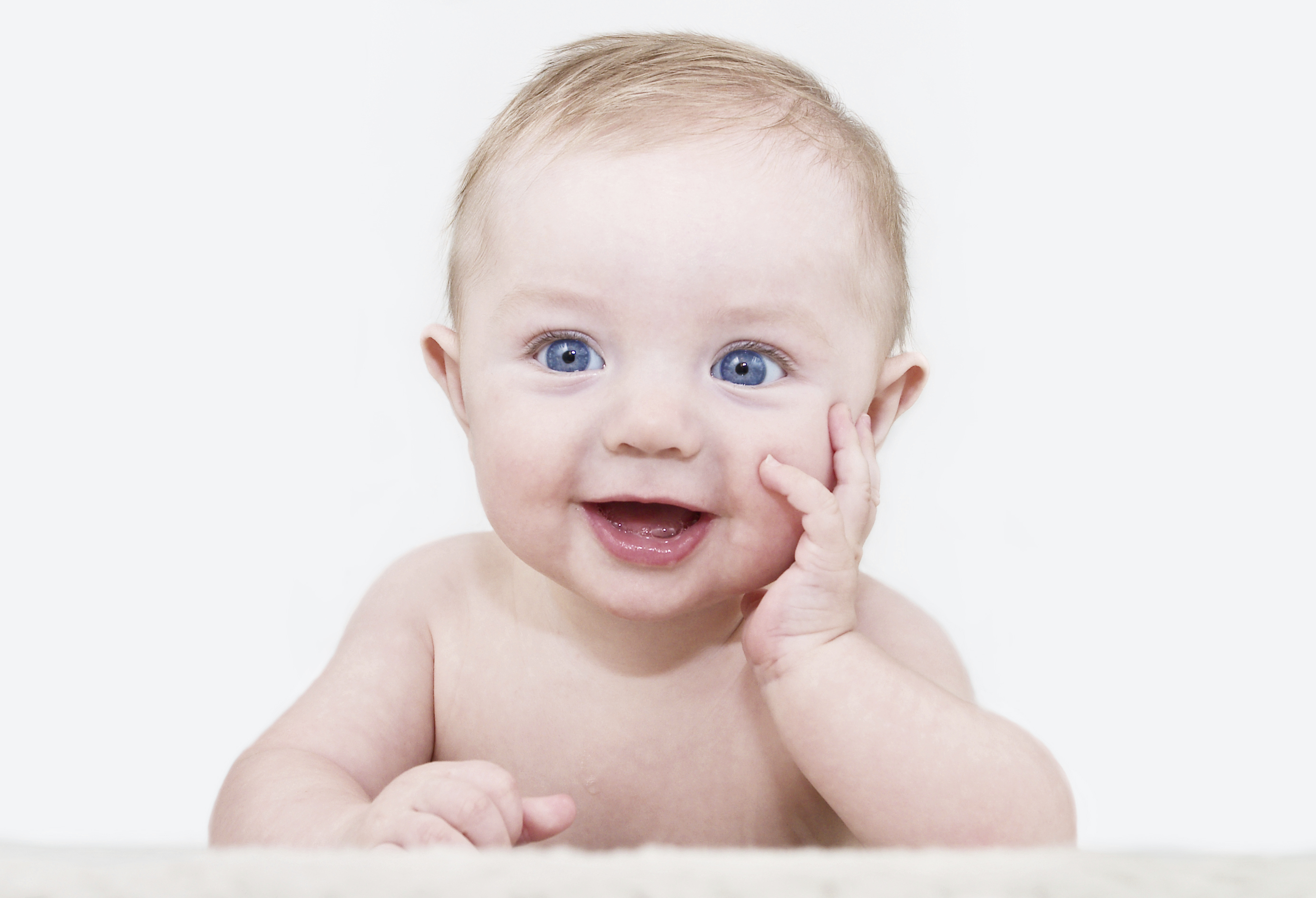 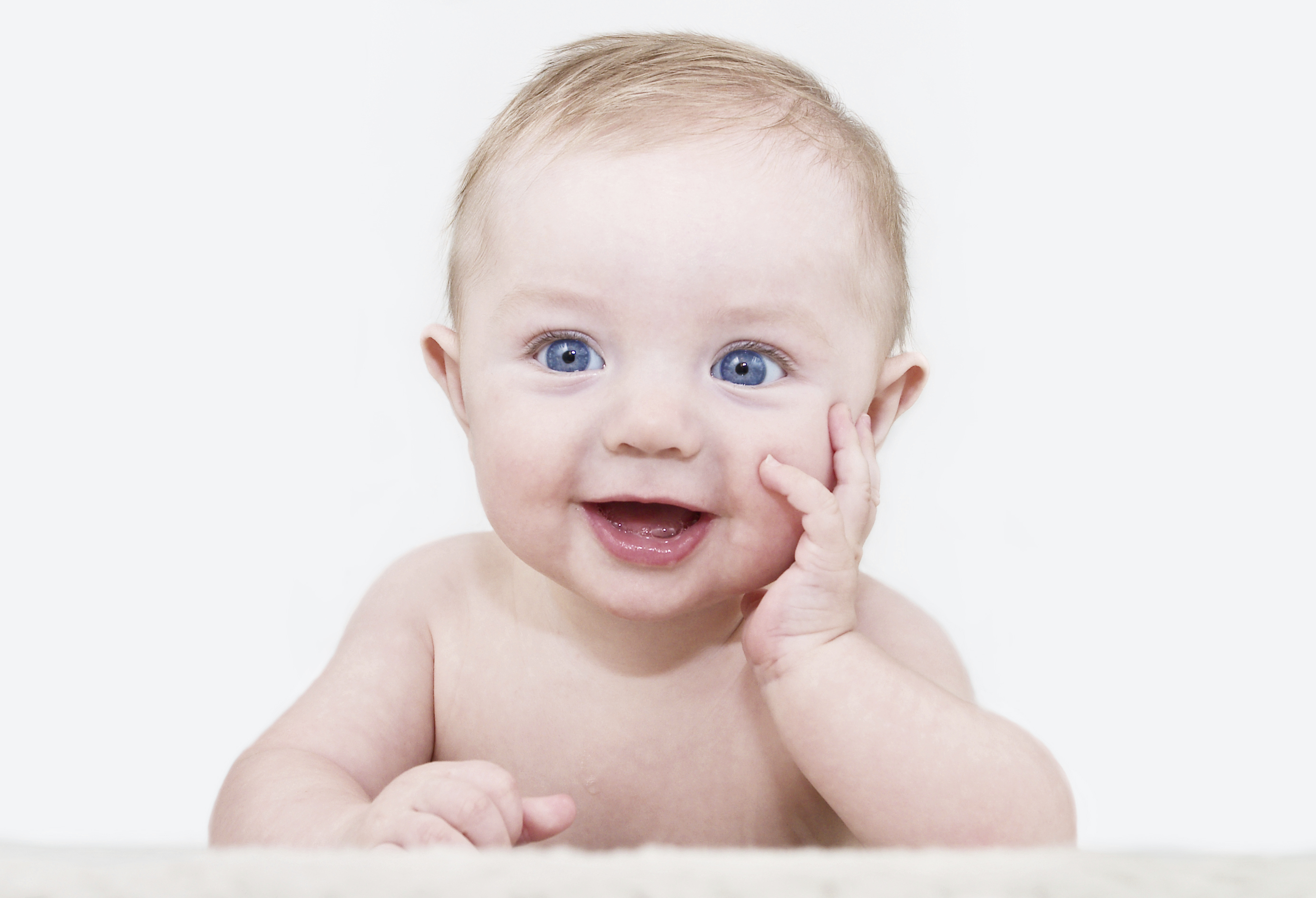 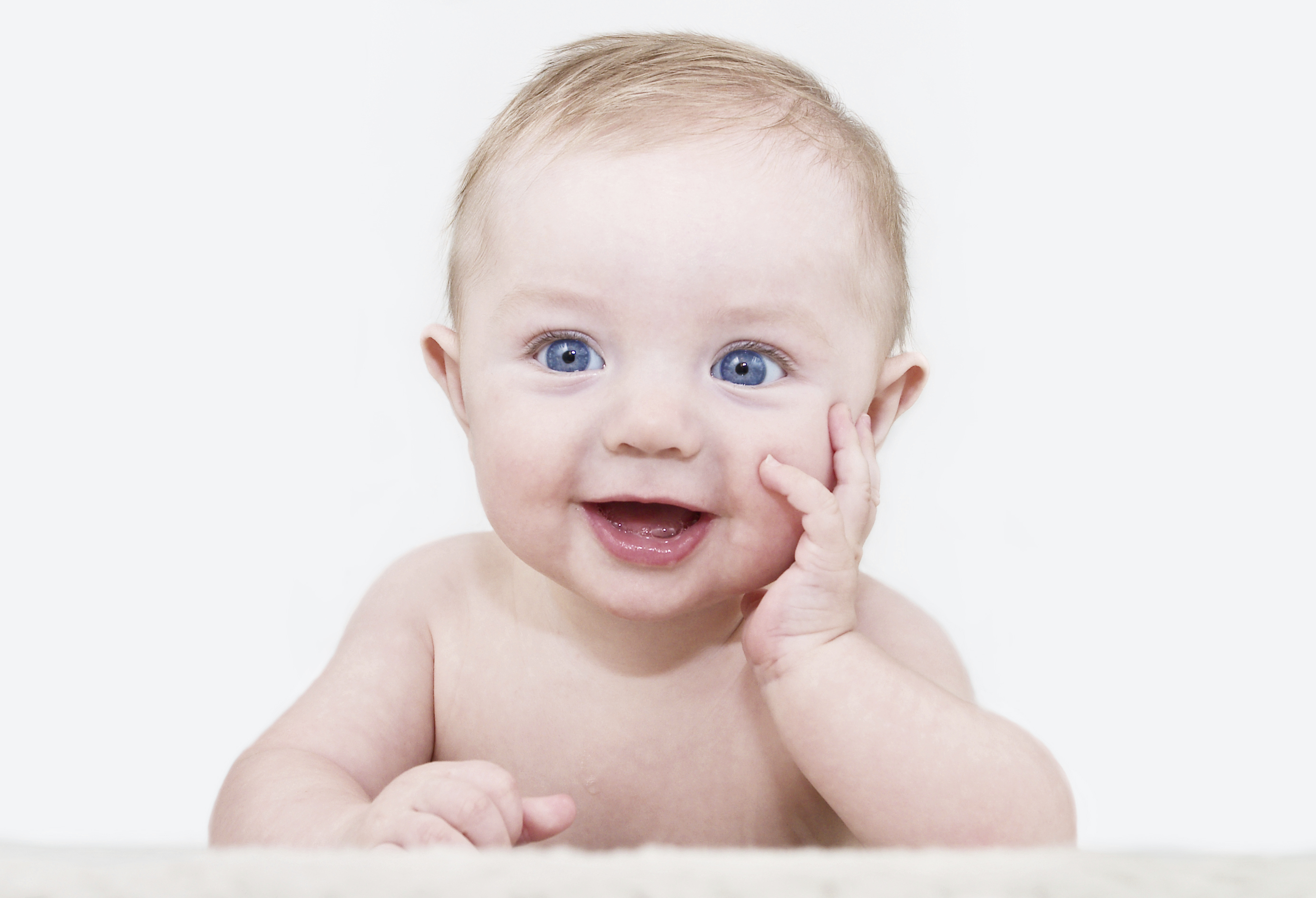 Lets Prove It!
Thought Experiment
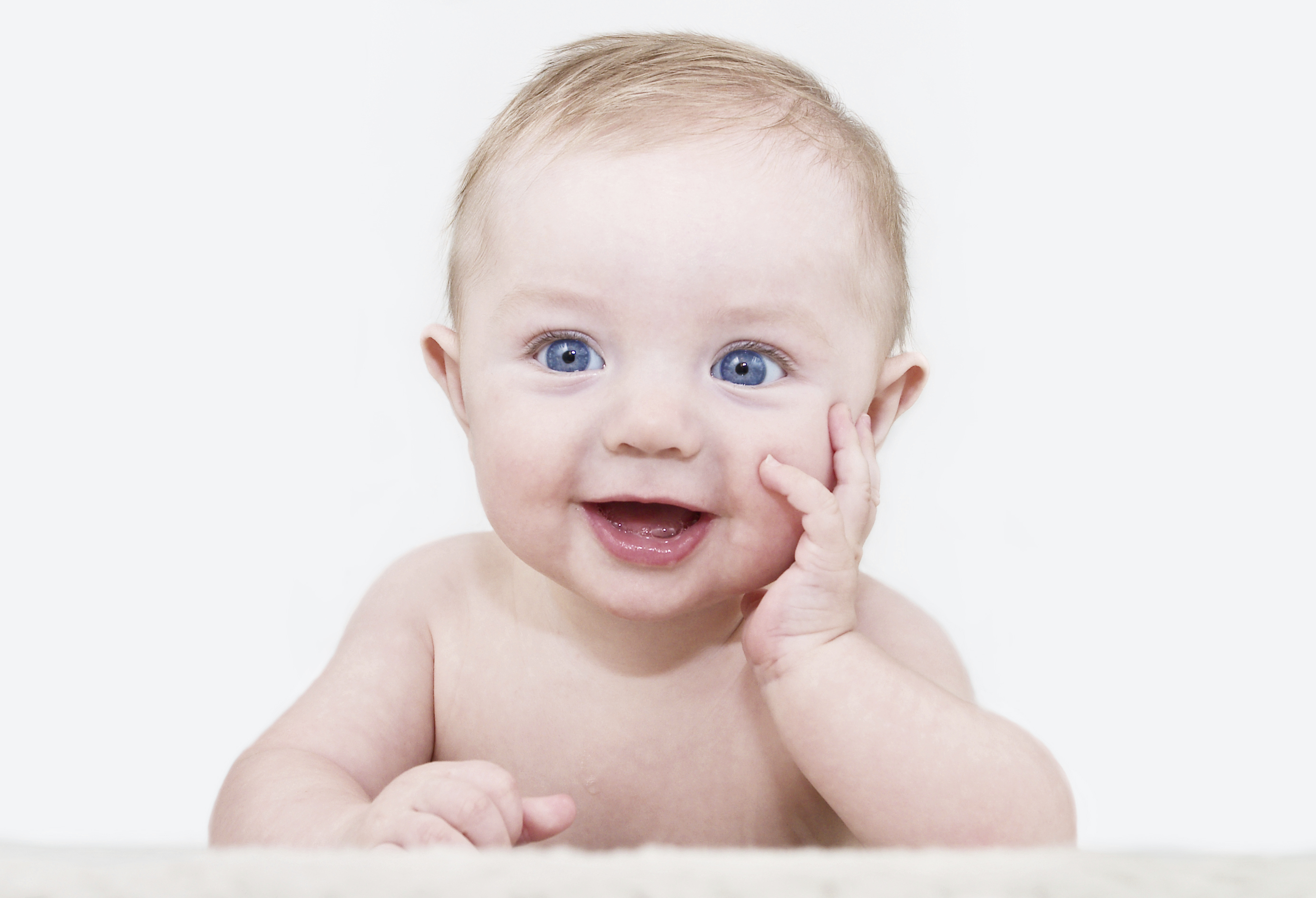 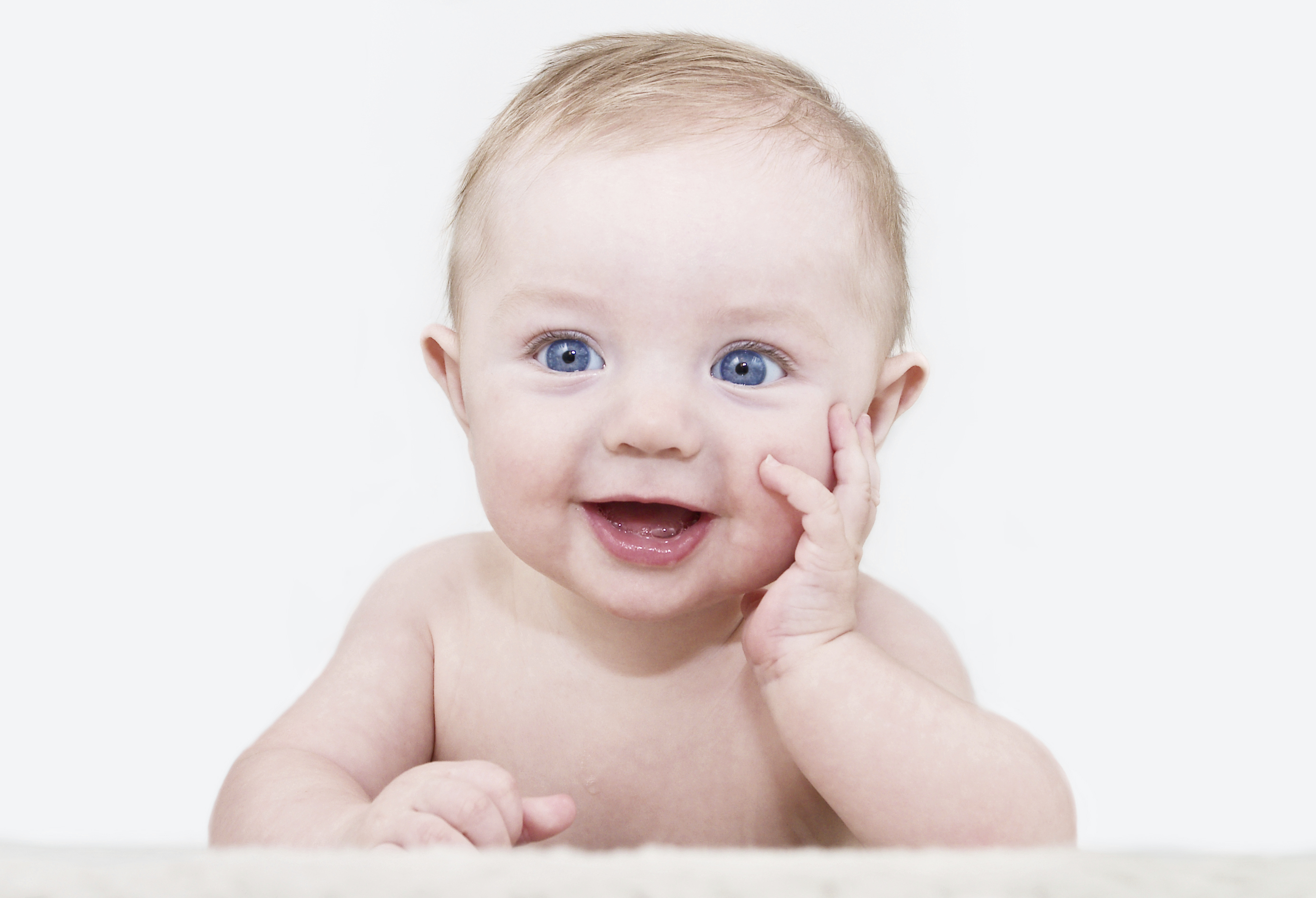 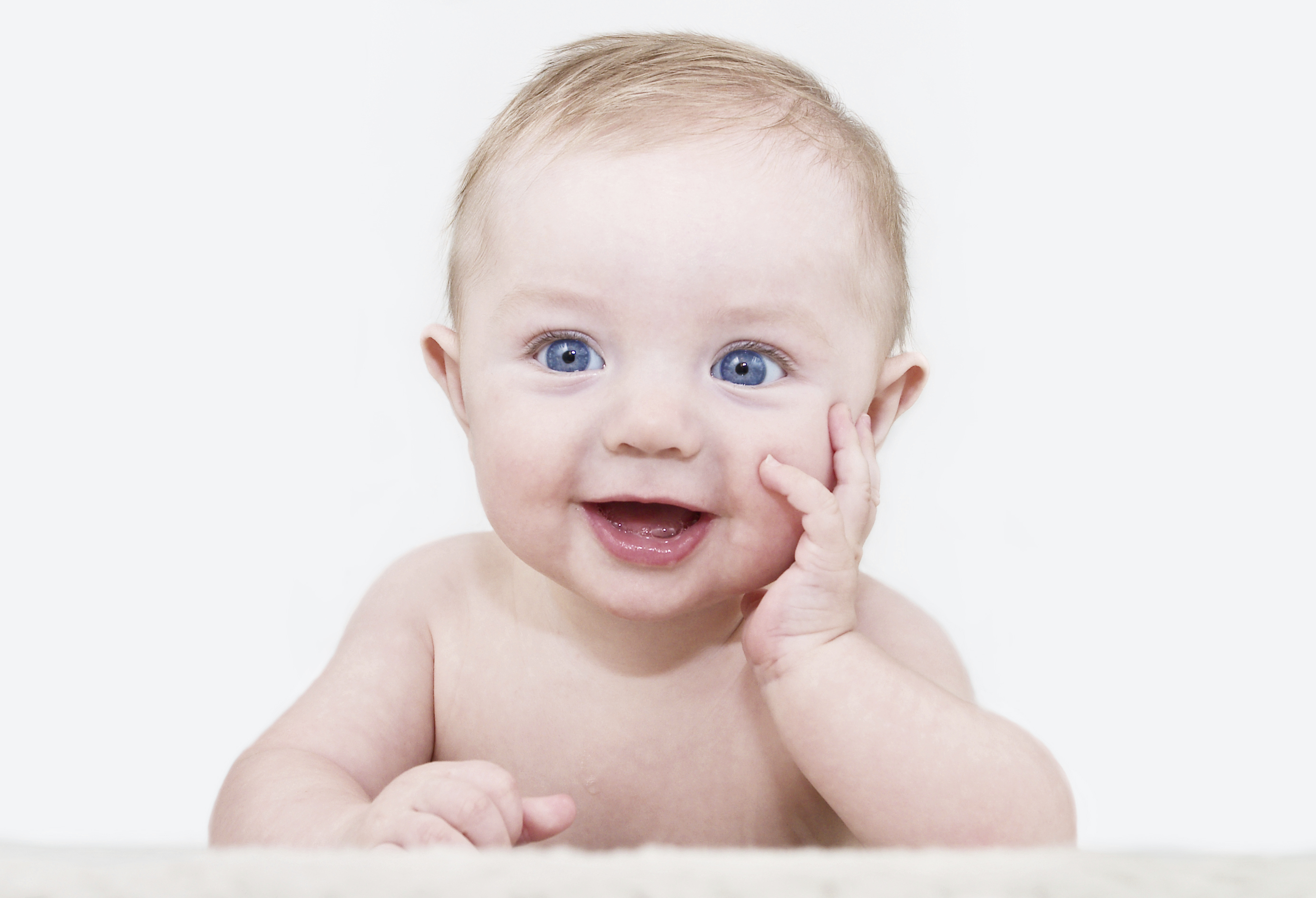 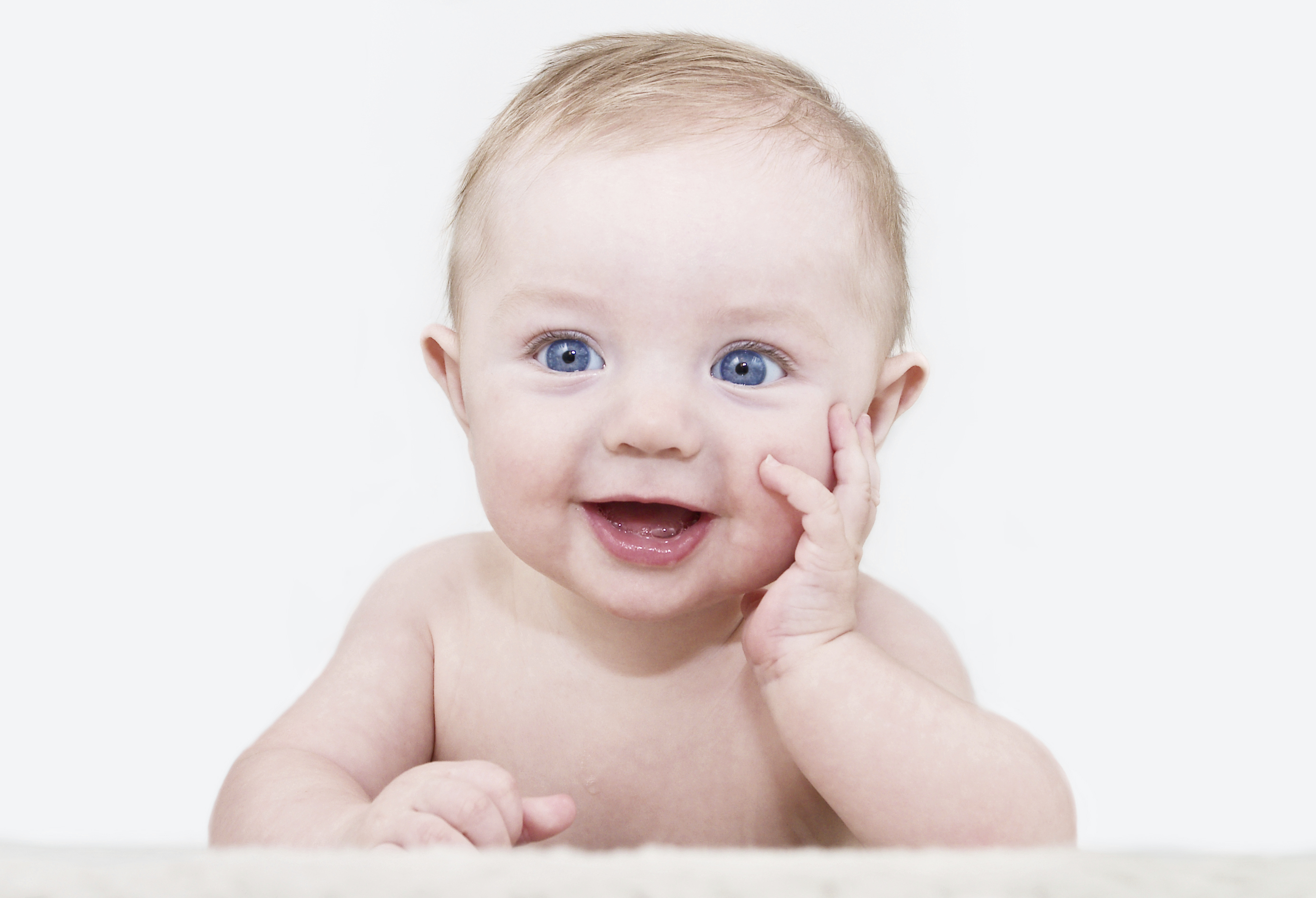 Lets Prove It!
Thought Experiment
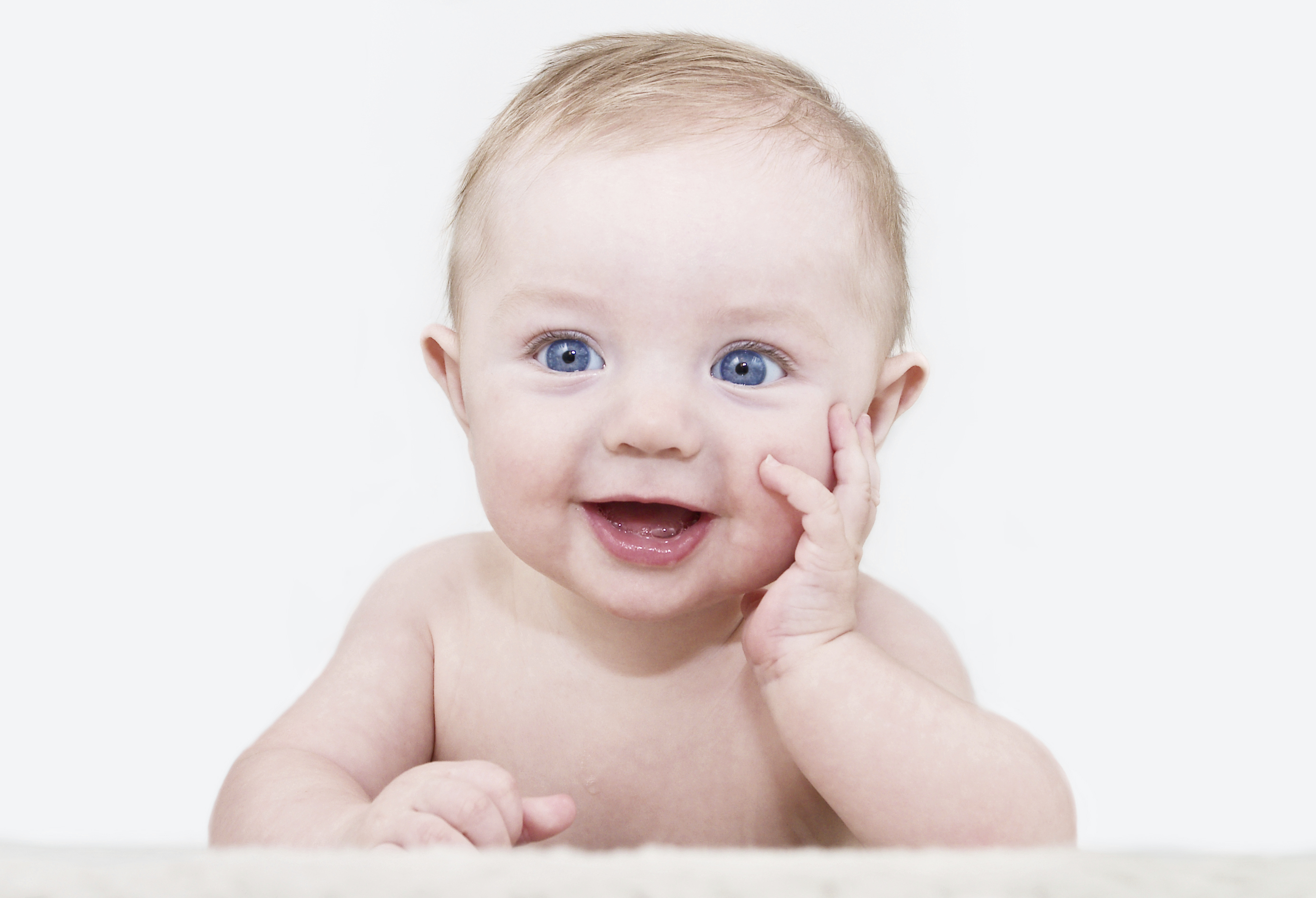 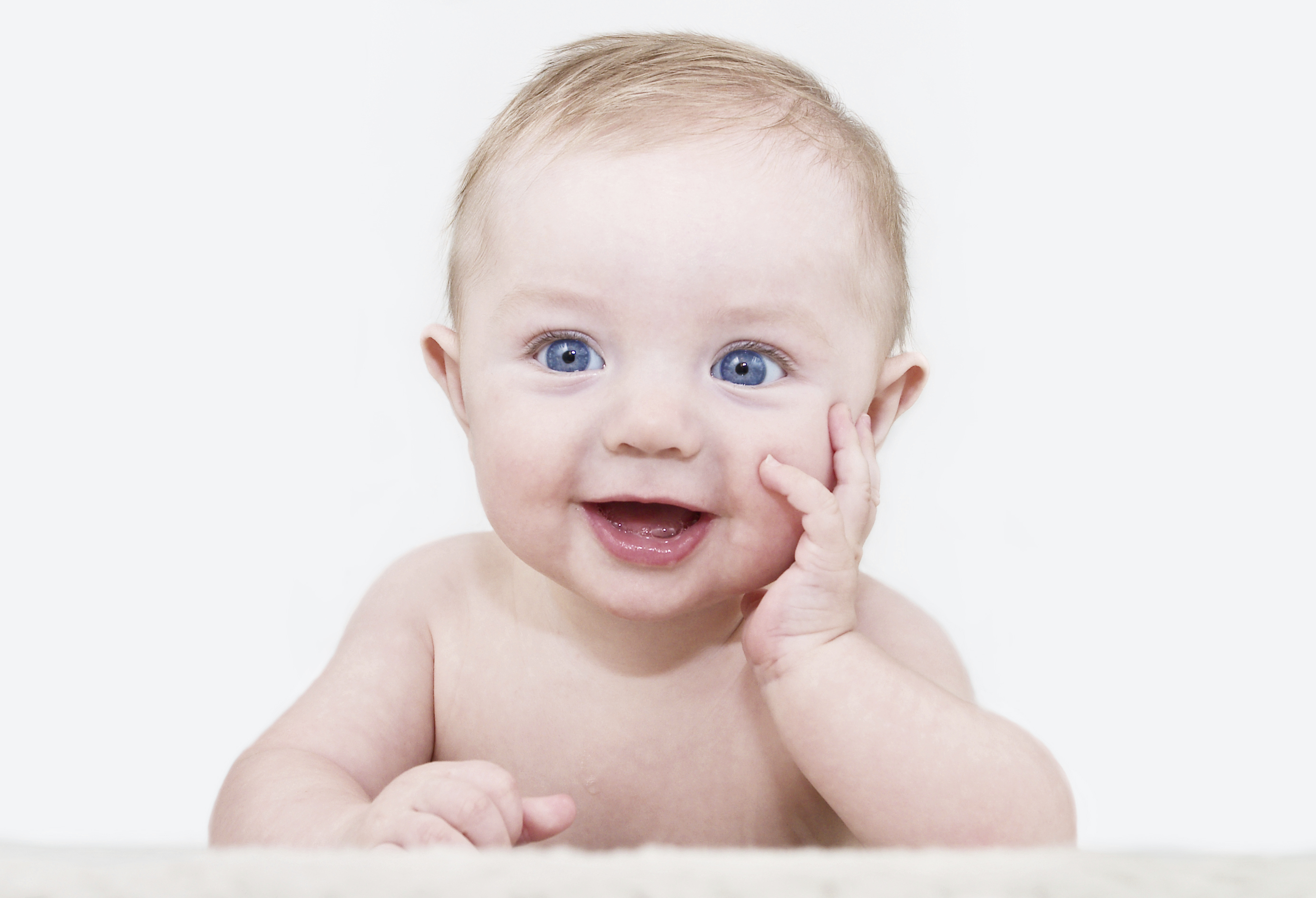 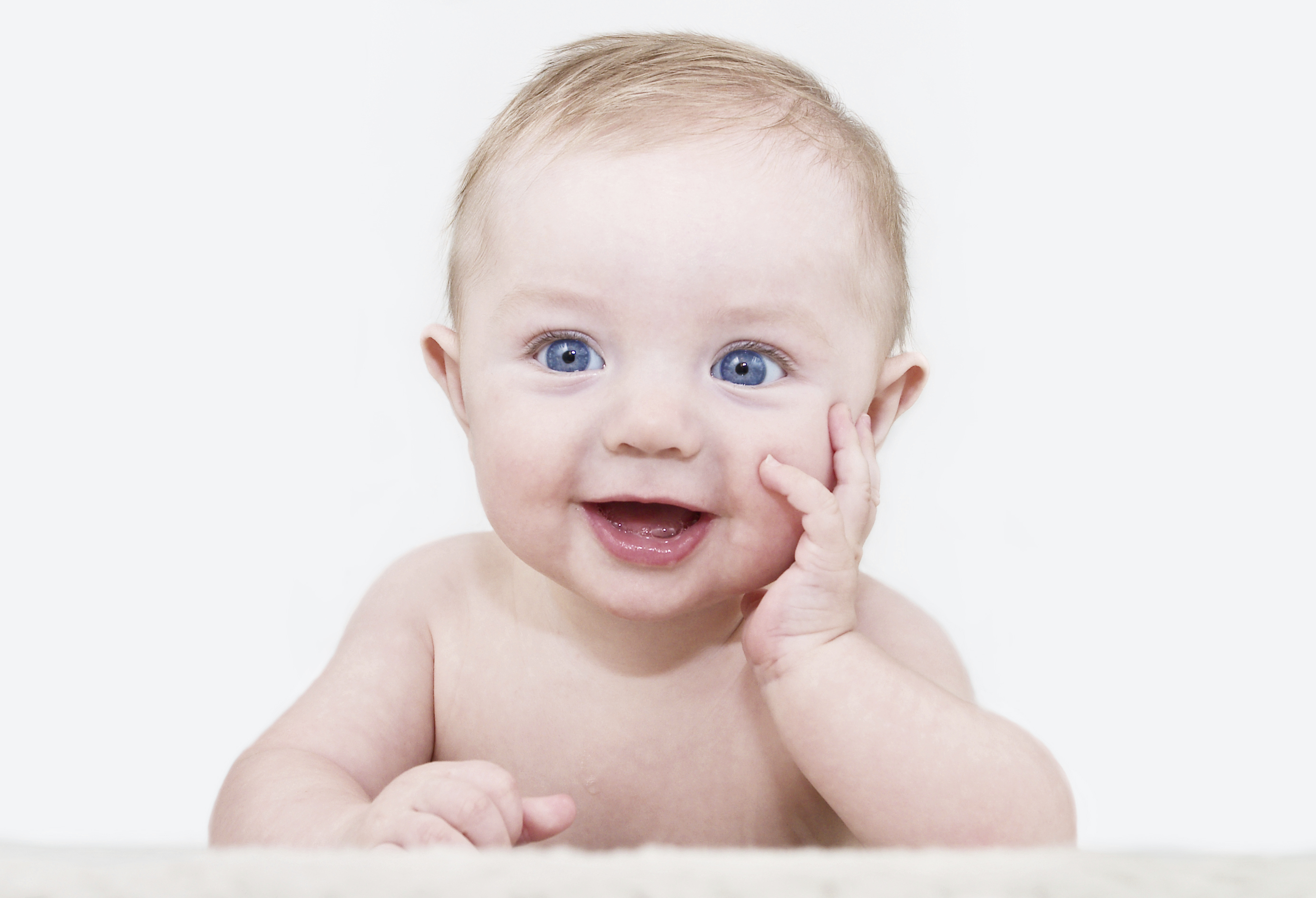 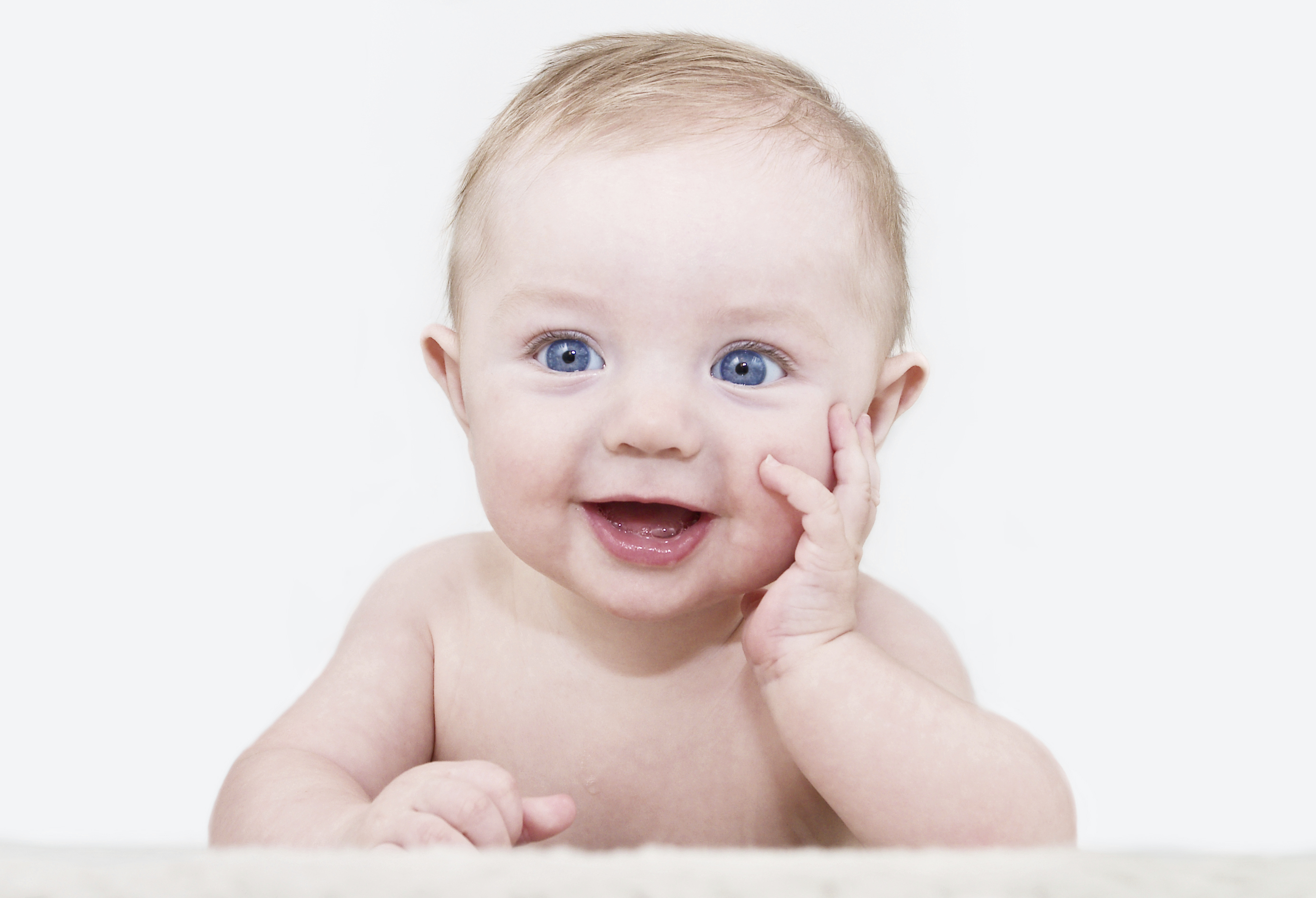 Lets Prove It!
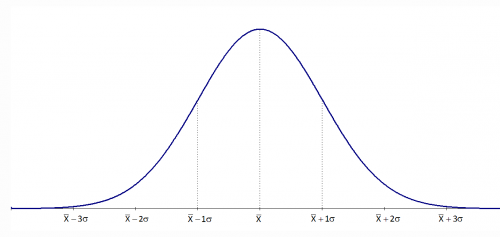 Applications
Tight for Efficient Algorithms
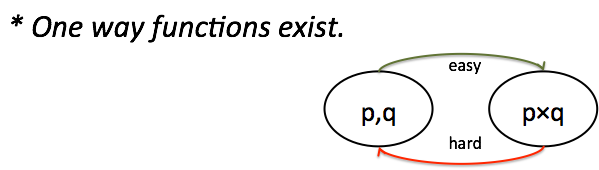 Applications
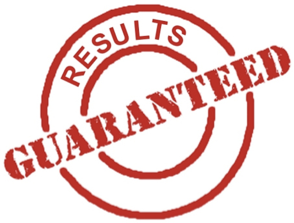 Applications
training data
can be used
many times
adaptively
valid estimate every time you use the holdout
unrestricted
access
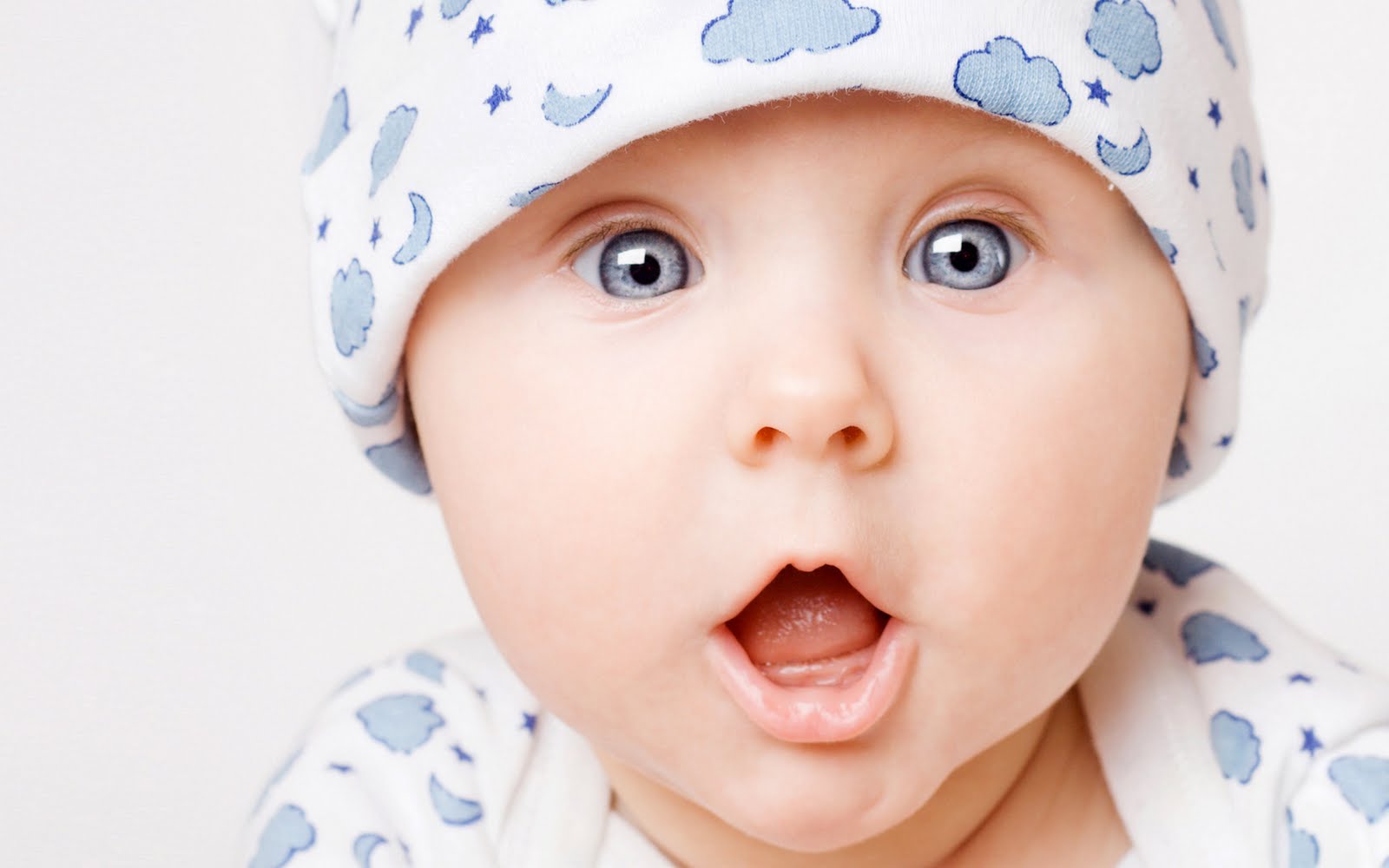 Data
Reusable 
holdout
thresholdout.py:
Thresholdout [DFHPRR15]
from numpy import *

def Thresholdout(sample, holdout, q, sigma, threshold):
  sample_mean = mean([q(x) for x in sample])
  holdout_mean = mean([q(x) for x in holdout])
if (abs(sample_mean - holdout_mean) 
       < random.normal(threshold, sigma)):
    # q does not overfit
    return sample_mean
  else:
    # q overfits
    return holdout_mean + random.normal(0, sigma)
The Guarantee
Reusable holdout example
Data set with 2n = 20,000 rows and d = 10,000 variables. Class labels in {-1,1}
Analyst performs stepwise variable selection:
Split data into training/holdout of size n
Select “best” k variables on training data
Only use variables also good on holdout
Build linear predictor out of k variables
Find best k = 10,20,30,…
thresholdout.py:
Reusable holdout example
from numpy import *

def Thresholdout(sample, holdout, q):
  sample_mean = mean([q(x) for x in sample])
  holdout_mean = mean([q(x) for x in holdout])
  sigma = 1.0/sqrt(len(sample))
  threshold = 3.0*sigma
  if (abs(sample_mean - holdout_mean) 
       < random.normal(threshold, sigma)):
    # q does not overfit
    return sample_mean
  else:
    # q overfits
    return holdout_mean + random.normal(0, sigma)
Classification after feature selection
No signal: data are random gaussians 
labels are drawn independently at random from {-1,1}
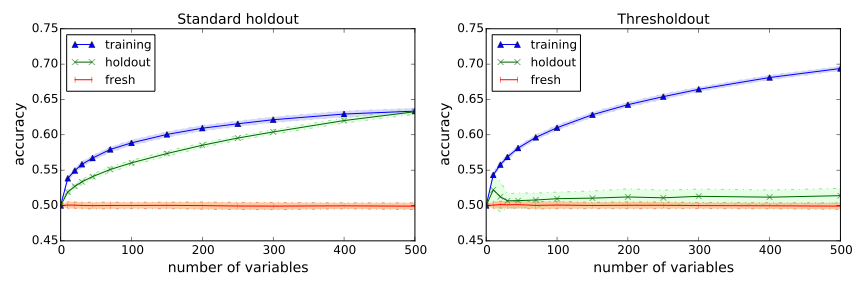 Thresholdout correctly detects overfitting!
Classification after feature selection
Strong signal: 20 features are mildly correlated with target
remaining attributes are uncorrelated
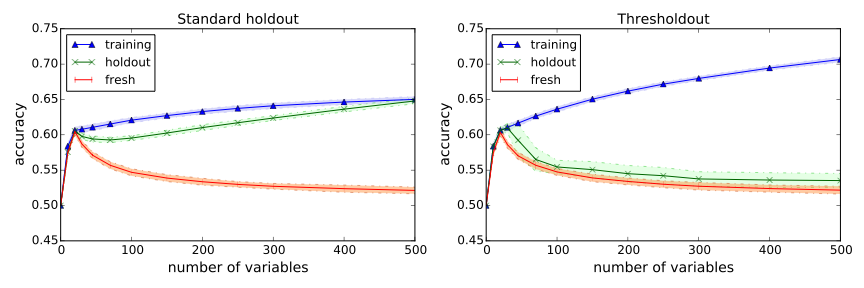 Thresholdout correctly detects right model size!
Further Generalizations
Beyond Statistical Queries:
The same theorem holds for arbitrary low sensitivity queries. [BNSSSU16]
Beyond Numeric Valued Queries:
The same theorem holds for adaptively chosen empirical risk minimization problems [BNSSSU16]
Beyond Low Sensitivity Queries: 
Differential privacy guarantees that arbitrary events that are unlikely on a freshly sampled dataset remain unlikely on your dataset [DFHPRR15b]
E.g. similar guarantees for adaptively chosen hypothesis tests, with statistically valid p-values [RRST16]
Parting Thoughts
The Role of Theory in Adaptive Data Analysis
Helps us understand the risks and benefits of adaptivity.
In addition to theorems and algorithms, yields rules of thumb.
“Carefully husband information derived from the holdout set”
The Threshold Principle: “Only use results derived from the holdout set when the difference between the training set is large”
The Ladder Principle [BH15]: “Only switch models when the new one improves significantly over the last one.”
Thanks!
Adaptive Data Analysis Bibliography
Differential Privacy and Low Sensitivity Statistics:
[DFHPRR15] Dwork, Feldman, Hardt, Pitassi, Reingold, Roth, “Preserving Statistical Validity in Adaptive Data Analysis”, STOC 2015. 
[BNSSSU16] Bassily, Nissim, Stemmer, Smith, Steinke, Ullman, “Algorithmic Stability for Adaptive Data Analysis”, STOC 2016.
Occam Bounds and Differential Privacy Control Arbitrary Dependencies:
[DFHPRR15b] Dwork, Feldman, Hardt, Pitassi, Reingold, Roth, “Generalization in Adaptive Data Analysis and Holdout Reuse”, NIPS 2015.
[RRST16] Rogers, Roth, Smith, Thakkar, “Max Information, Differential Privacy, and Post-Selection Hypothesis Testing”, FOCS 2016.
Holdout Reuse:
[DFHPRR15c] Dwork, Feldman, Hardt, Pitassi, Reingold, Roth, “The Reusable Holdout: Preserving Validity in Adaptive Data Analysis”, Science, August 7 2015.
[BH15] Blum, Hardt, “The Ladder: A Reliable Leaderboard for Machine Learning Competitions”, ICML 2015.
Adaptive Data Analysis Bibliography
Sample Compression Schemes and Adaptive Learning:
[CLNRW16] Cummings, Ligett, Nissim, Roth, Wu, “Adaptive Learning with Robust Generalization Guarantees”, COLT 2016. 
Mutual Information and Adaptive Data Analysis:
[Ala15] Alabdulmohsin, “Algorithmic Stability and Uniform Generalization”, NIPS 2015.
[RZ16] Russo, Zou, “Controlling Bias in Adaptive Data Analysis Using Information Theory”, AISTATS 2016. 
Computational and Statistical Lower Bounds:
[HU14] Hardt, Ullman, “Preventing False Discovery in Interactive Data Analysis is Hard”, FOCS 2014. 
[SU15] Steinke, Ullman, “Interactive Fingerprinting Codes and the Hardness of Preventing False Discovery”, COLT 2015. 
[WLF16] Wang, Lei, Feinberg, “A Minimax Theory for Adaptive Data Analysis”, 2016.
Adaptive Data Analysis Bibliography
Bayesian Approaches
[Eld16] Elder, “Challenges in Bayesian Adaptive Data Analysis”, 2016. 
Privacy Composition Theorems for Adaptive Data Analysis
[RRUV16] Rogers, Roth, Ullman, Vadhan, “Privacy Odometers and Filters: Pay as you Go Composition”, 2016.
Large Statistical Literature on Post Selection Inference (Tiny Sample)
[BBBZZ13] Berk, Brown, Buja, Zhang, Zhao, “Valid Post Selection Inference”, Annals of Statistics, 2013. 
[Efr14] Efron, “Estimation and Accuracy After Model Selection”, JASA 2014.
[FST14] Fithian, Sun, Taylor, “Optimal Inference After Model Selection”, 2014.
[TT15] Tian, Taylor, “Selective Inference with a Randomized Response”, 2015. 
[BC16] Barber, Candes, “A Knockoff Filter for High Dimensional Selective Inference”, 2016.